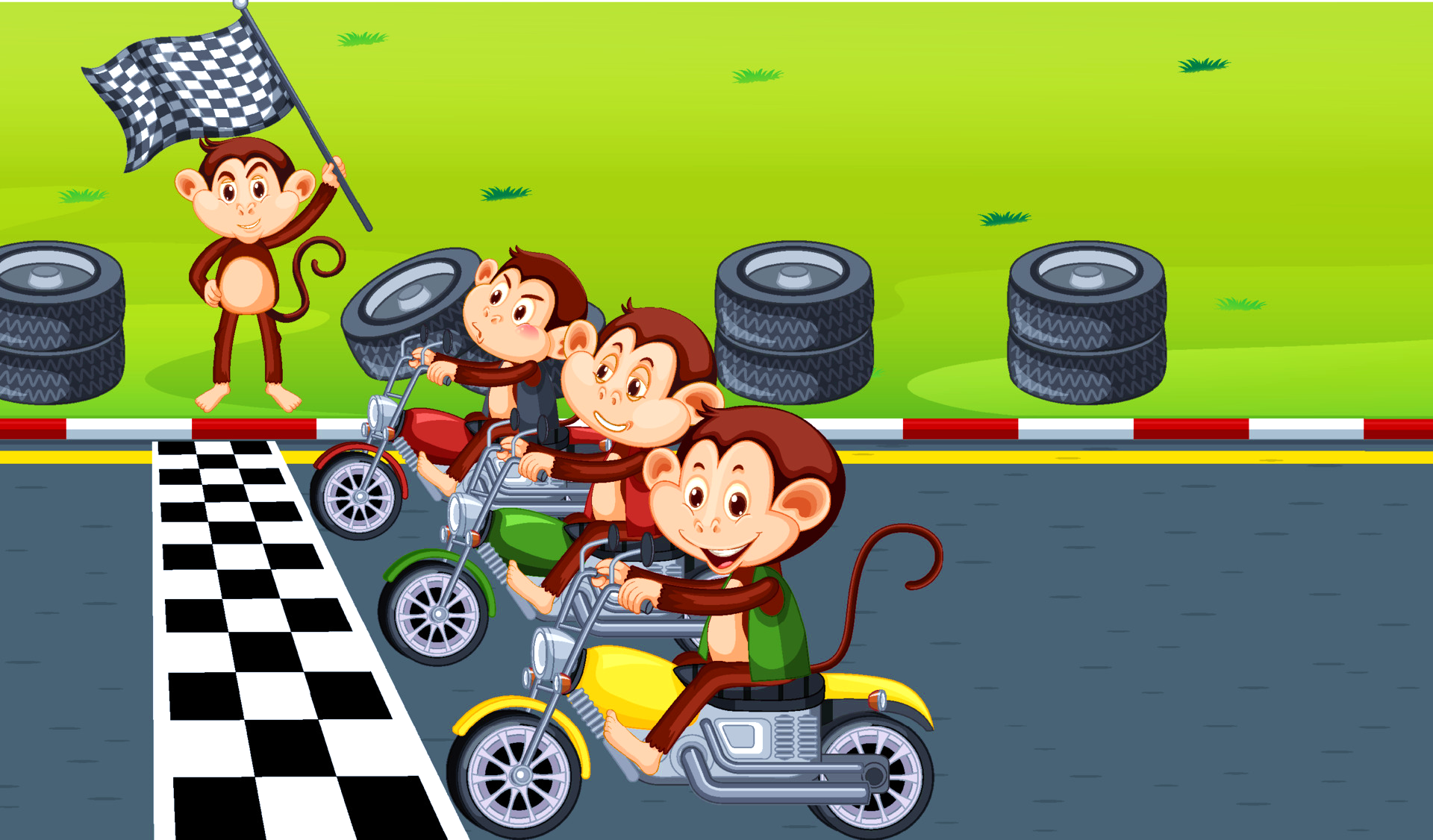 Thứ … ngày … tháng … năm …
Toán
(2 tiết – tiết 2)
GIÂY
GIÂY
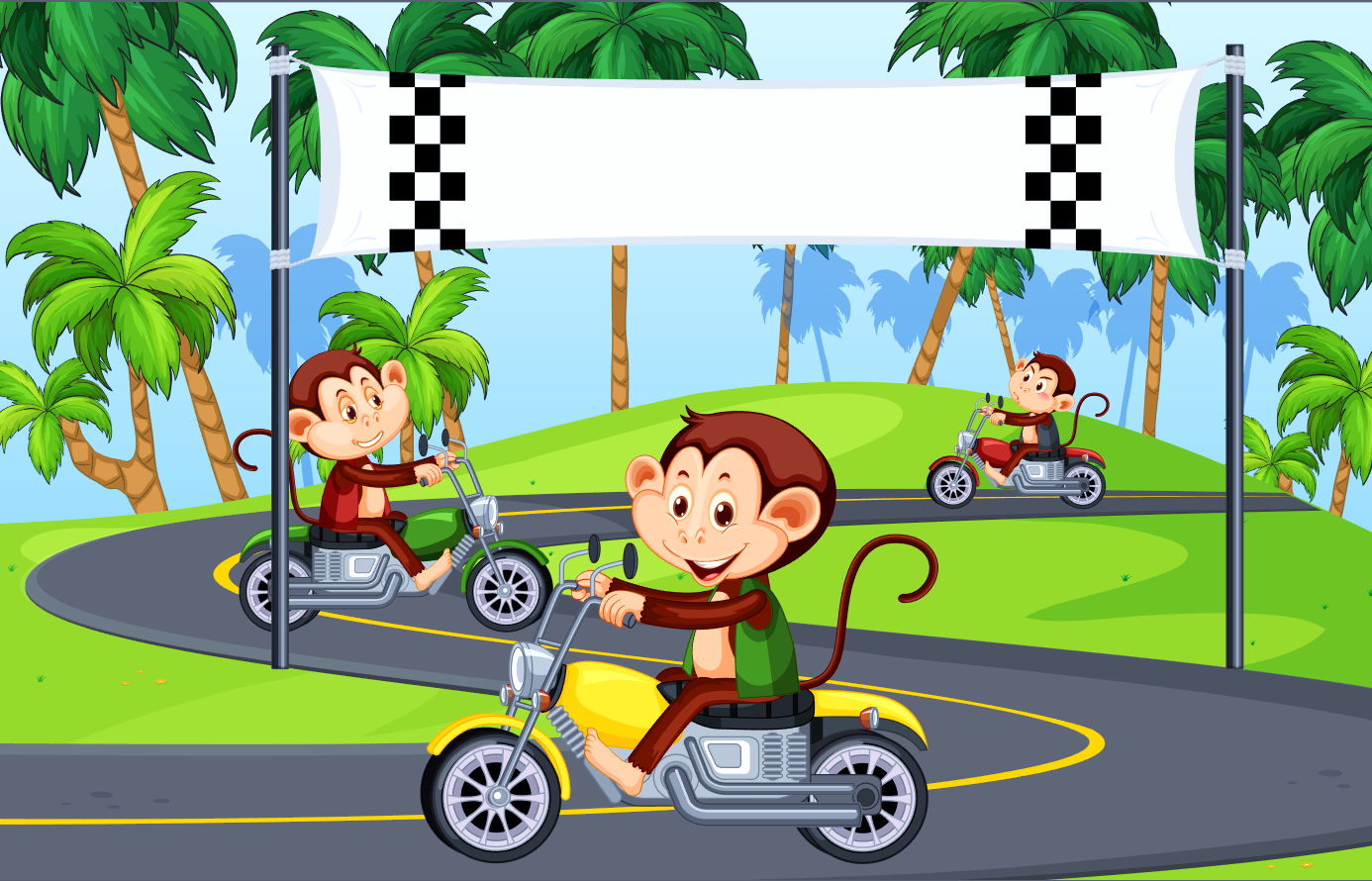 KHỞI ĐỘNG
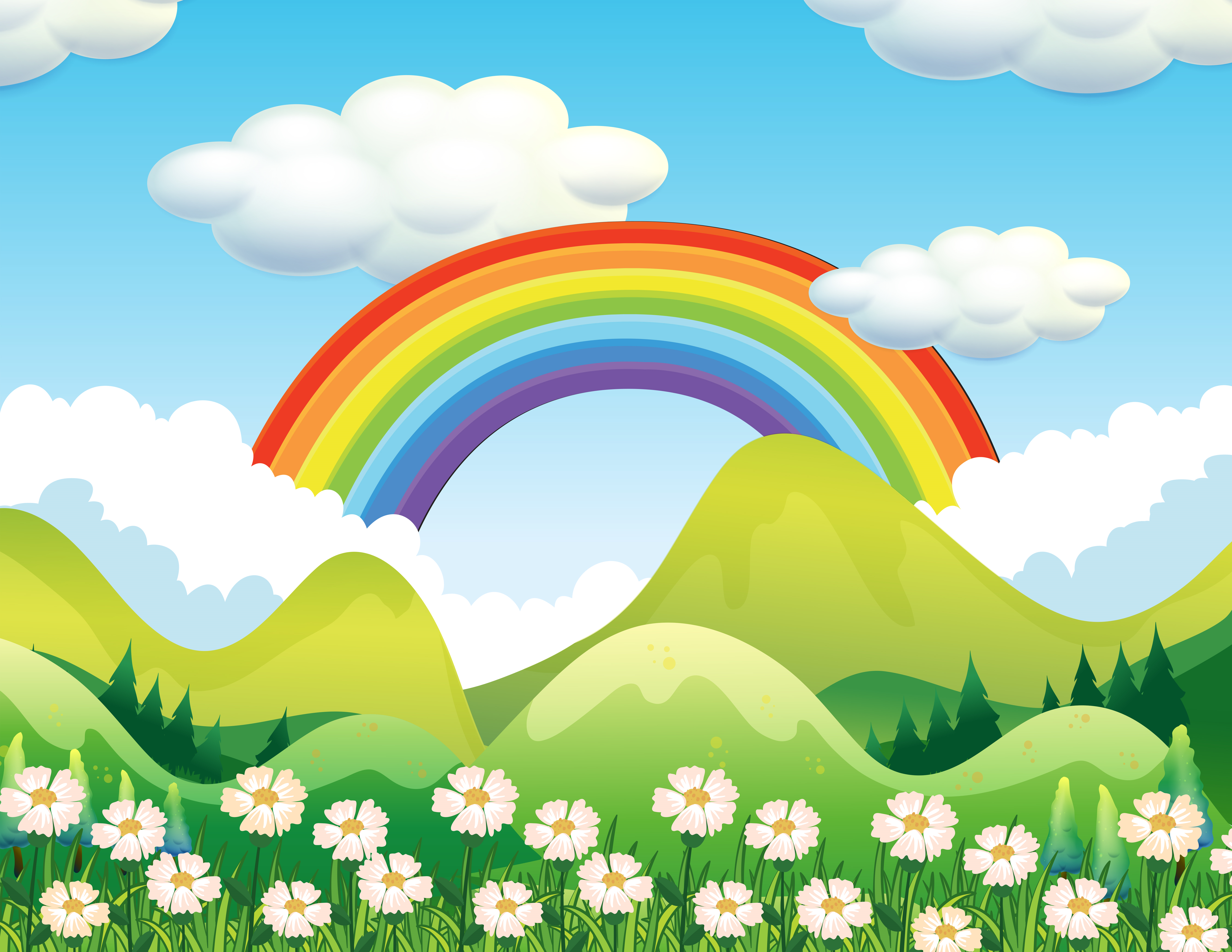 KHỈ CON LEO NÚI
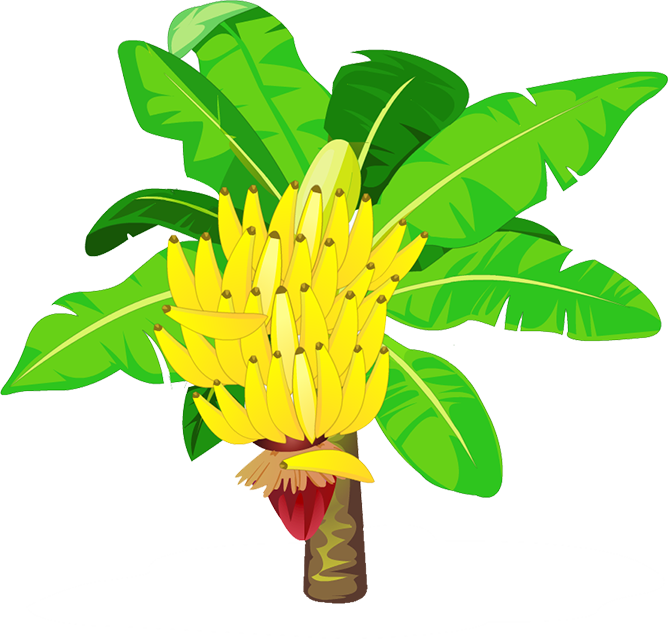 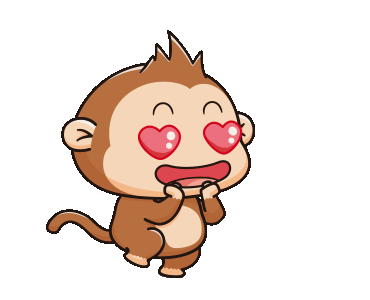 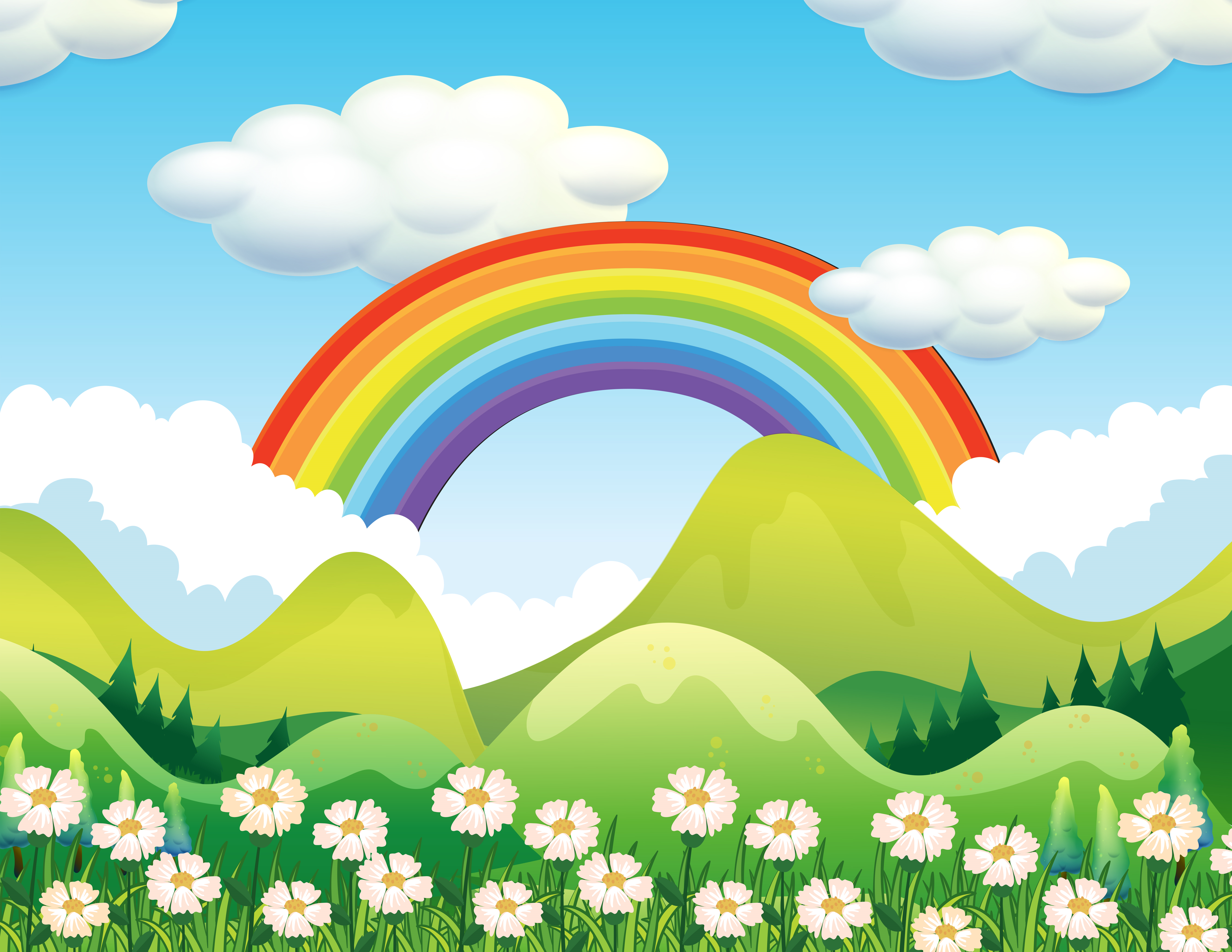 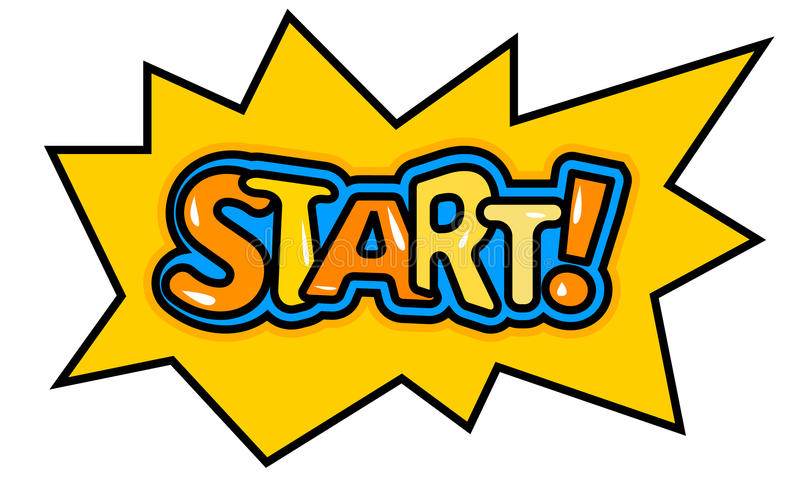 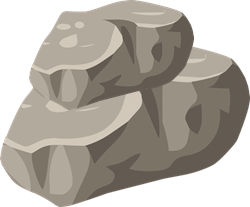 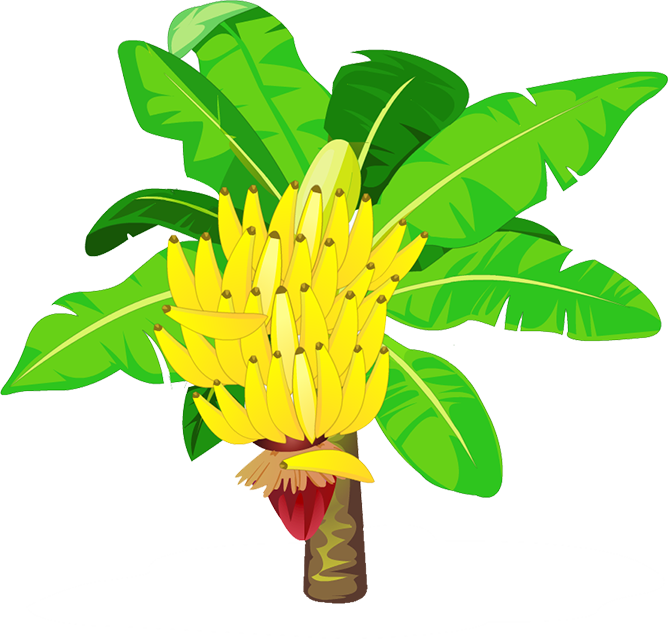 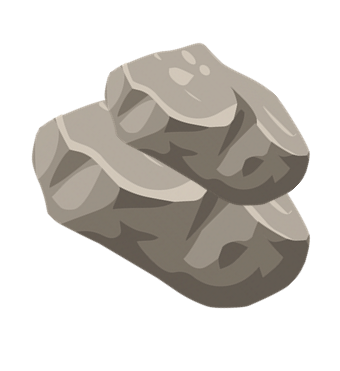 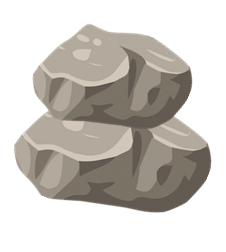 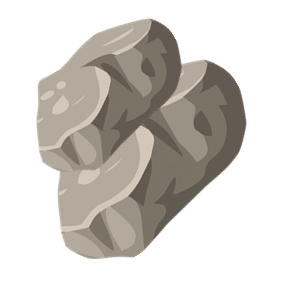 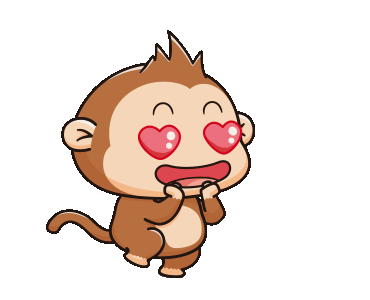 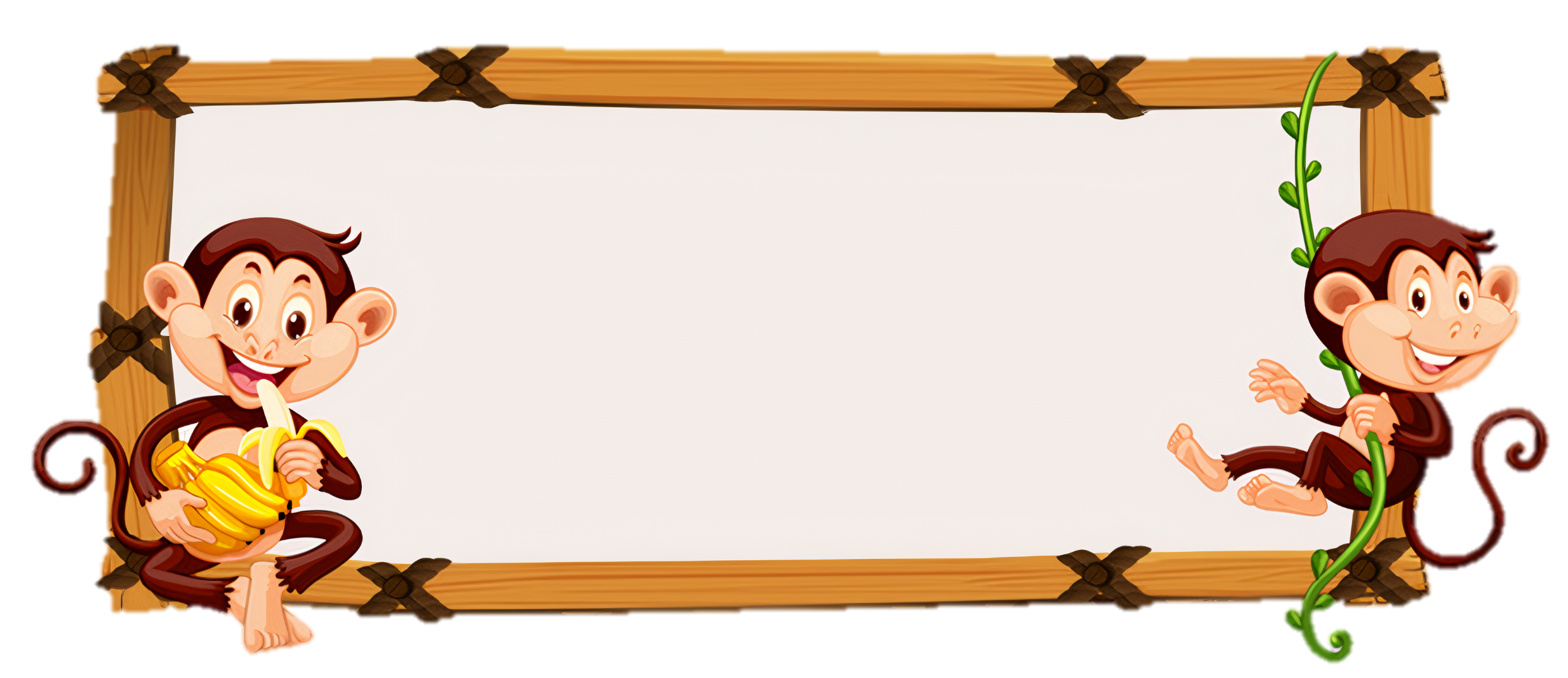 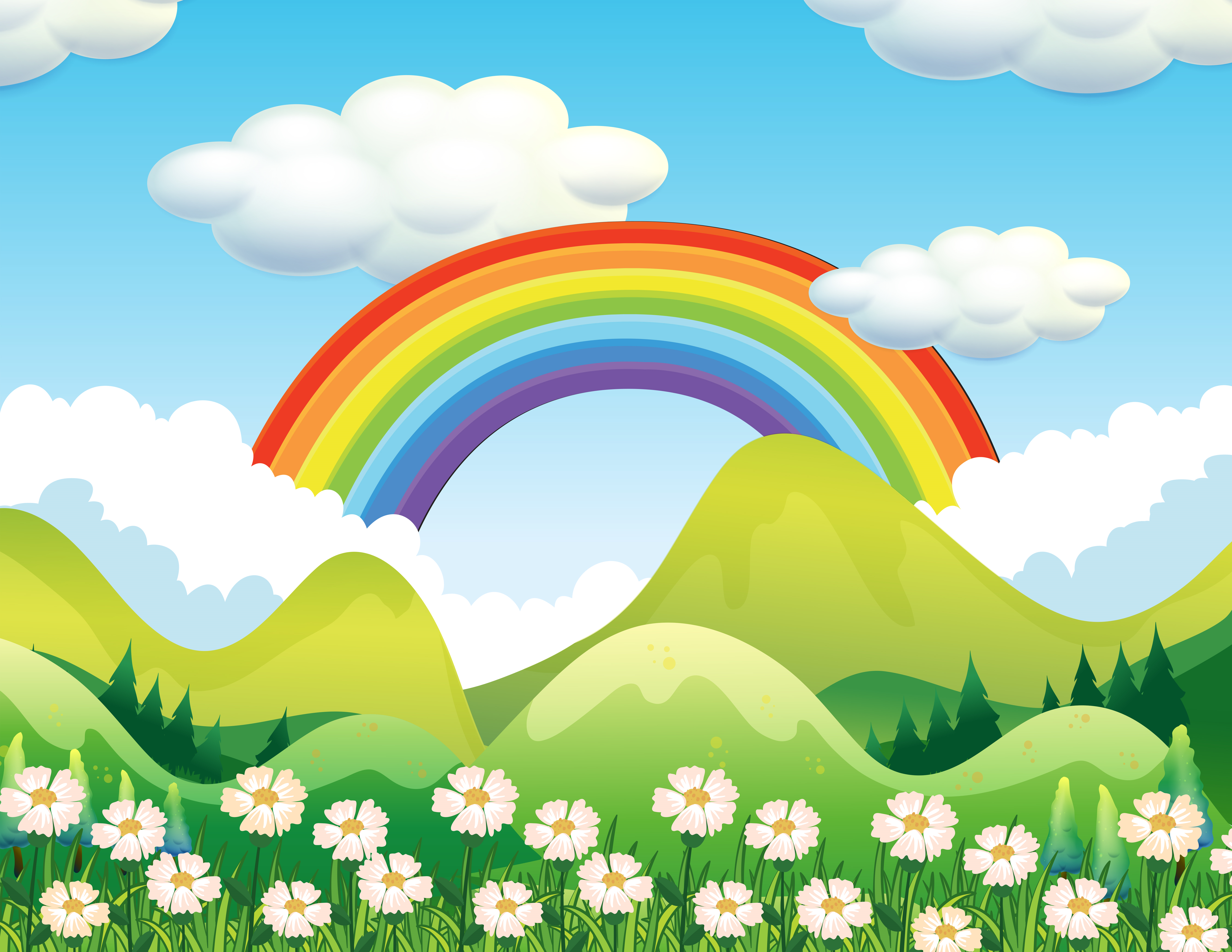 1 phút = ..?.. giây
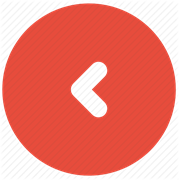 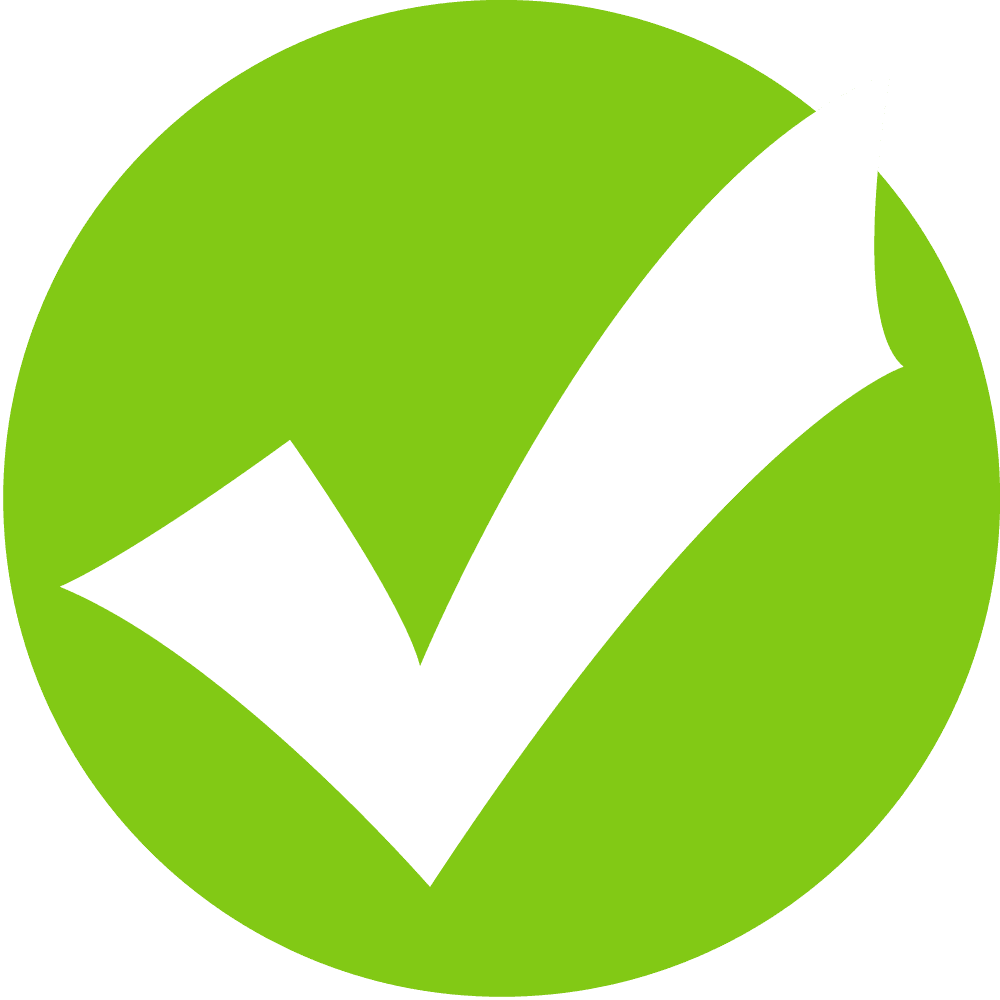 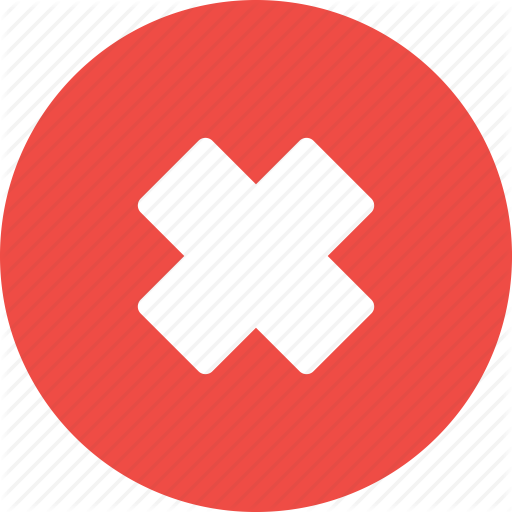 A. 60
B. 6
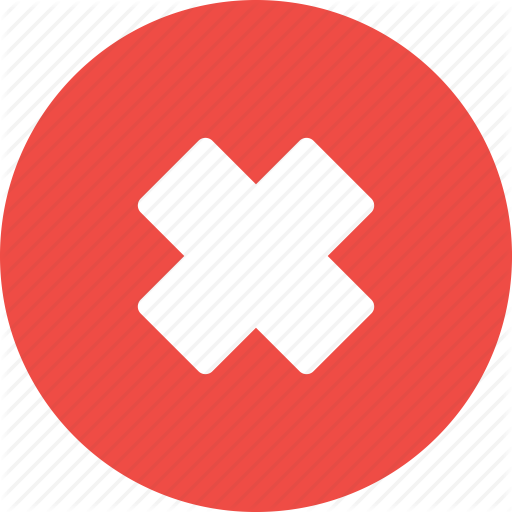 C. 30
D. 120
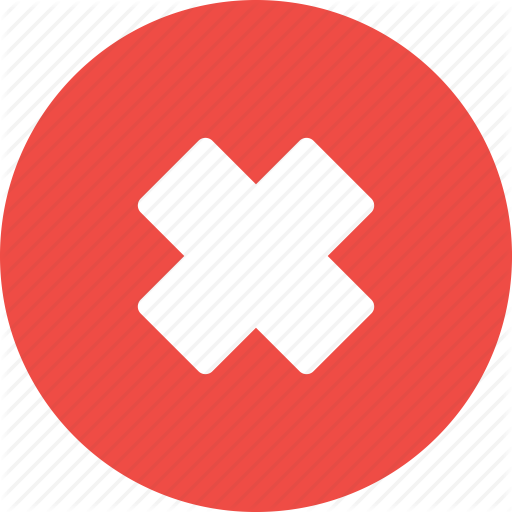 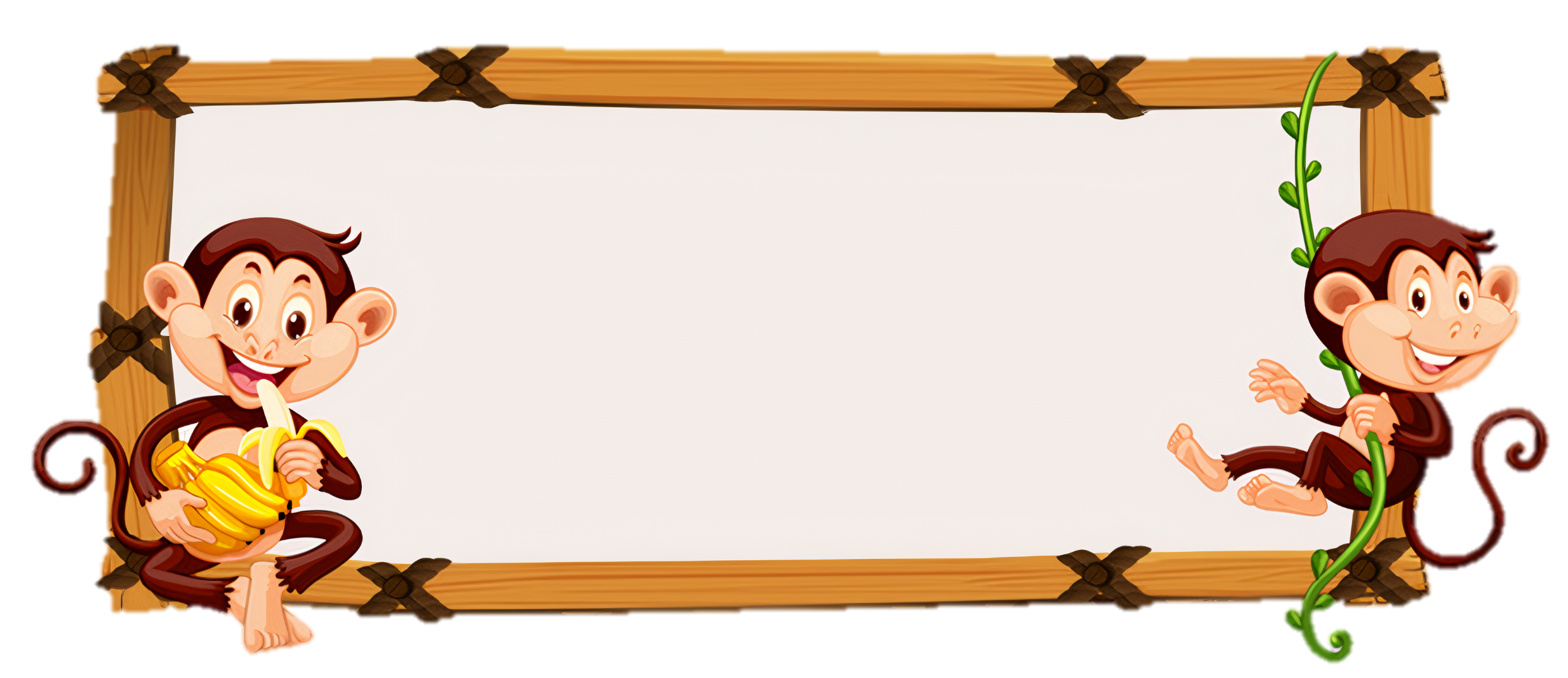 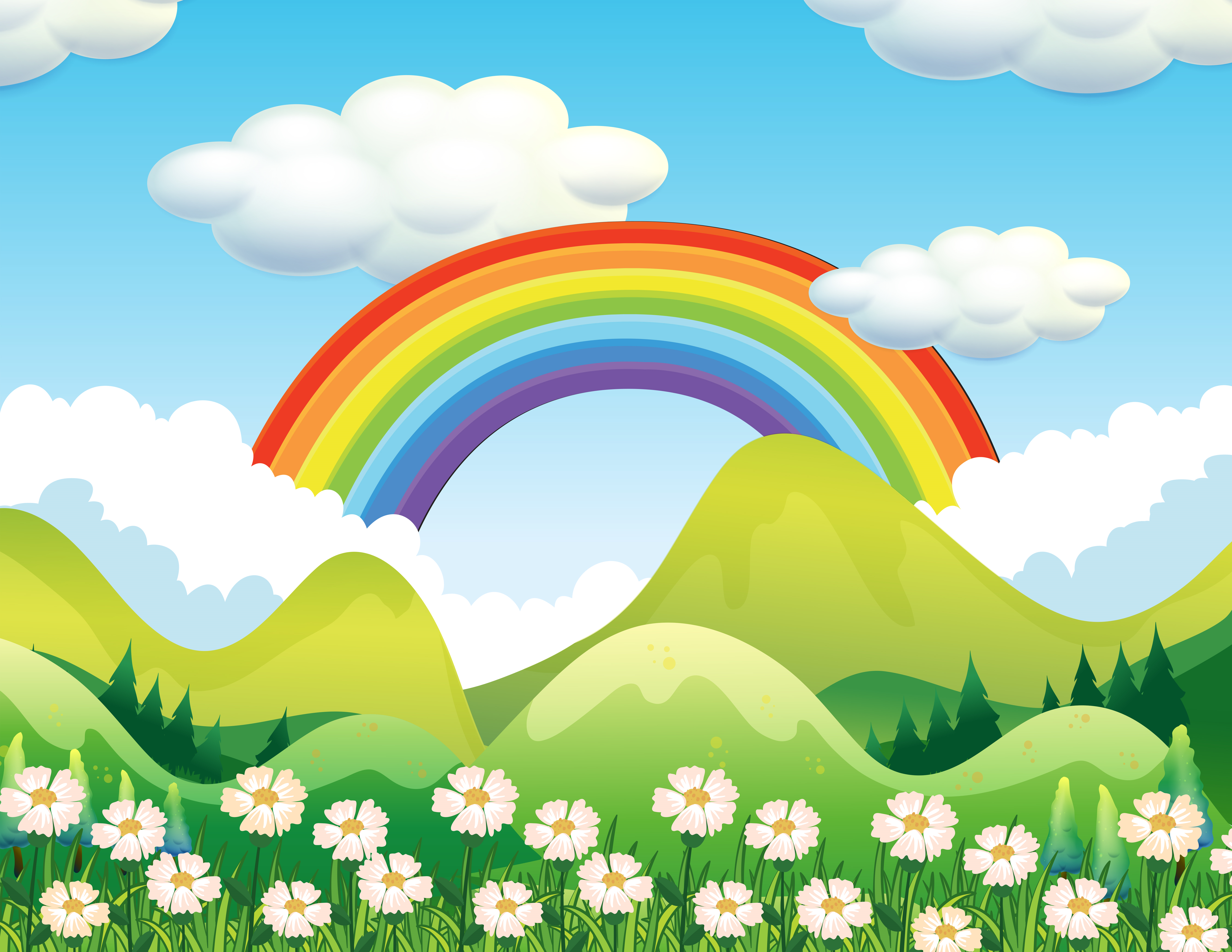 1 giờ = ..?.. phút
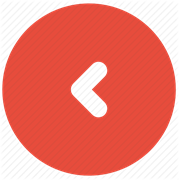 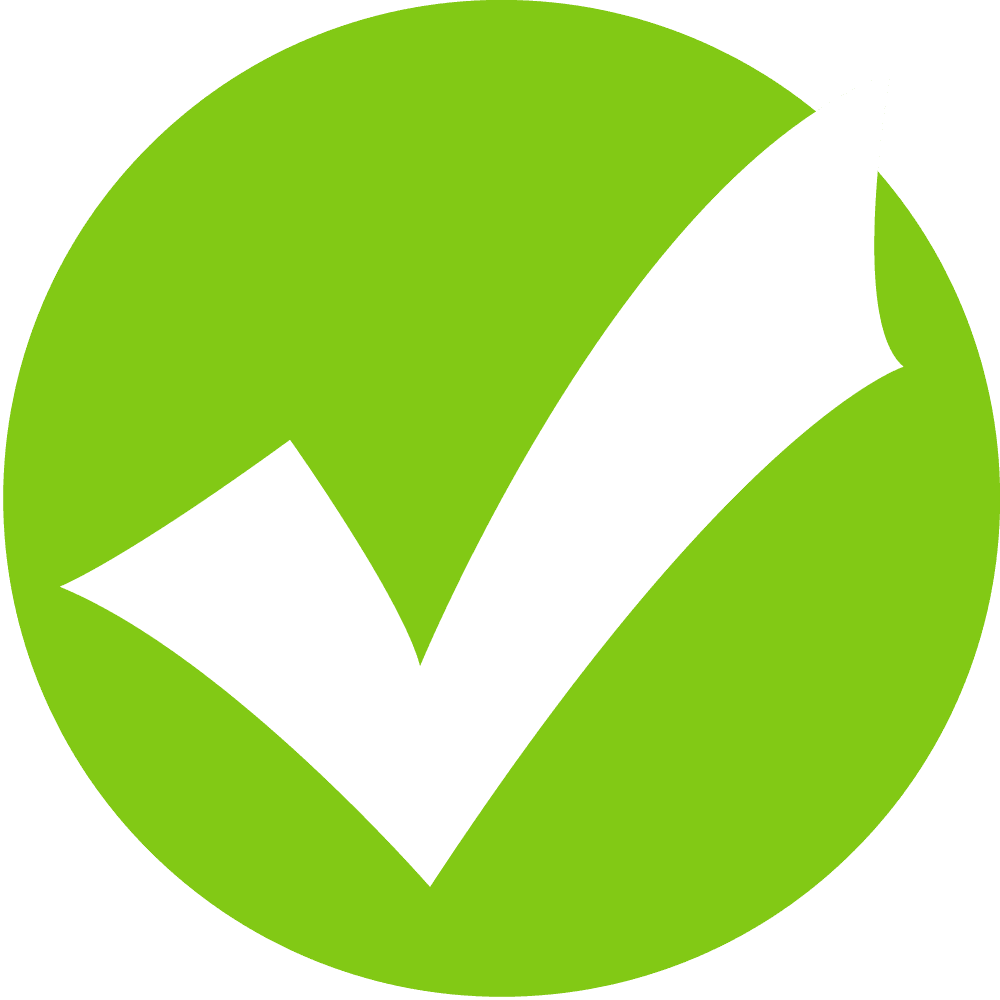 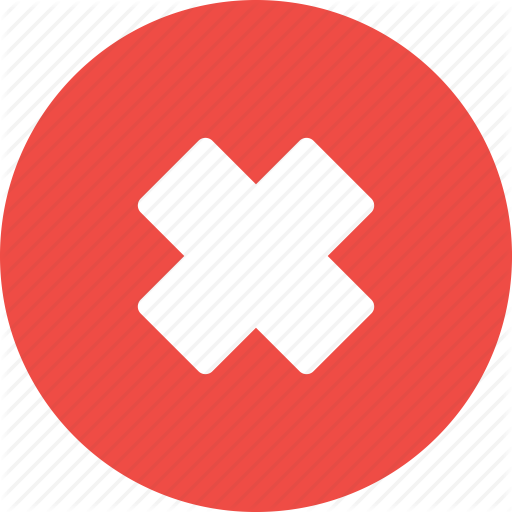 A. 6
B. 60
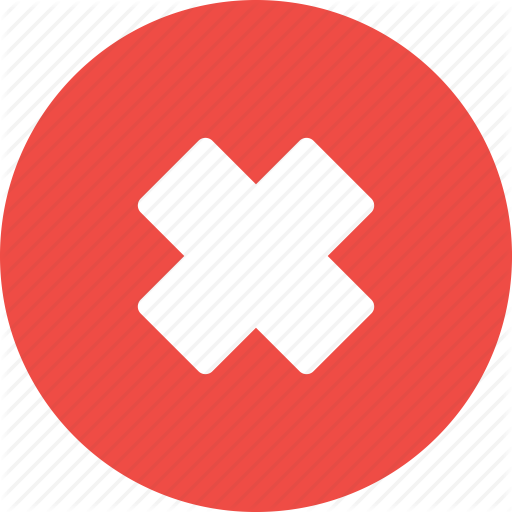 D. 120
C. 30
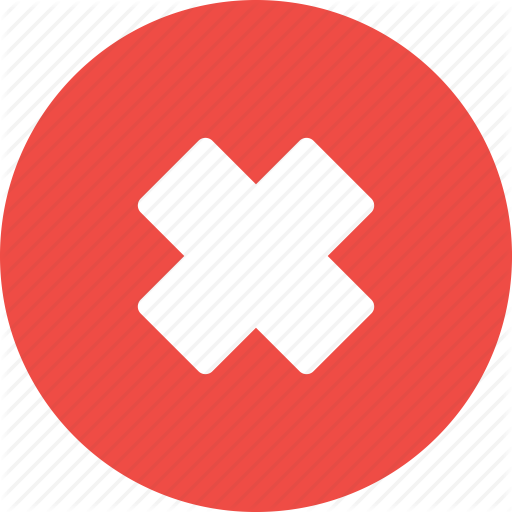 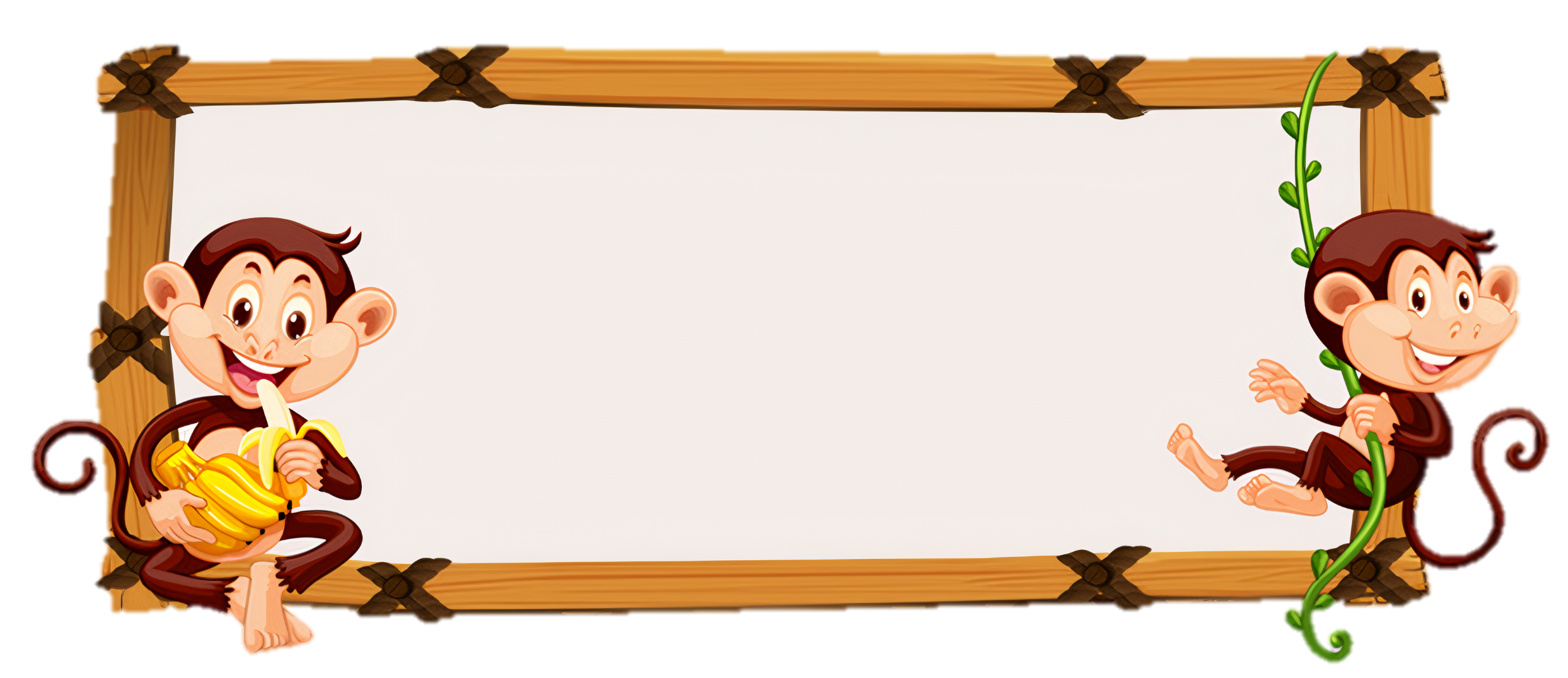 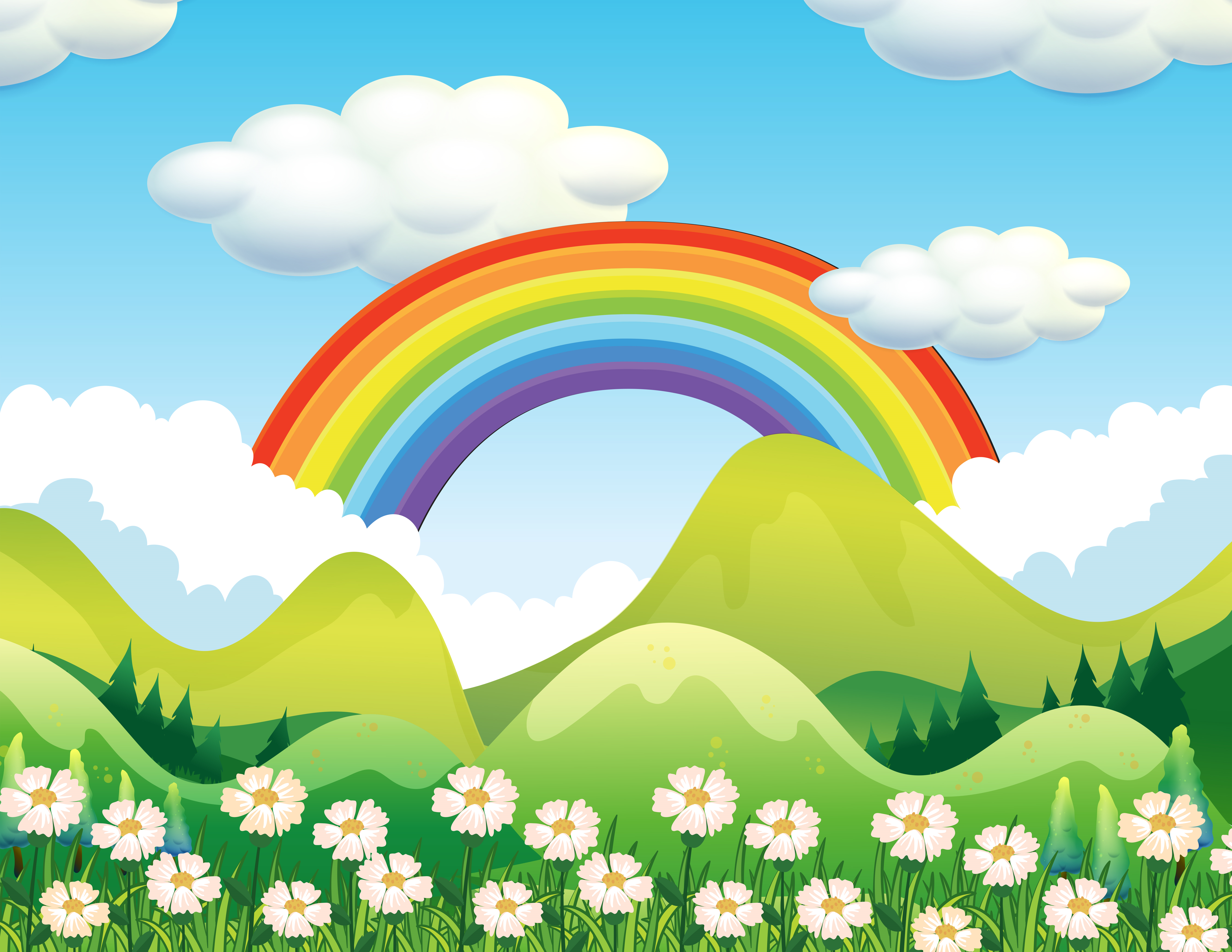 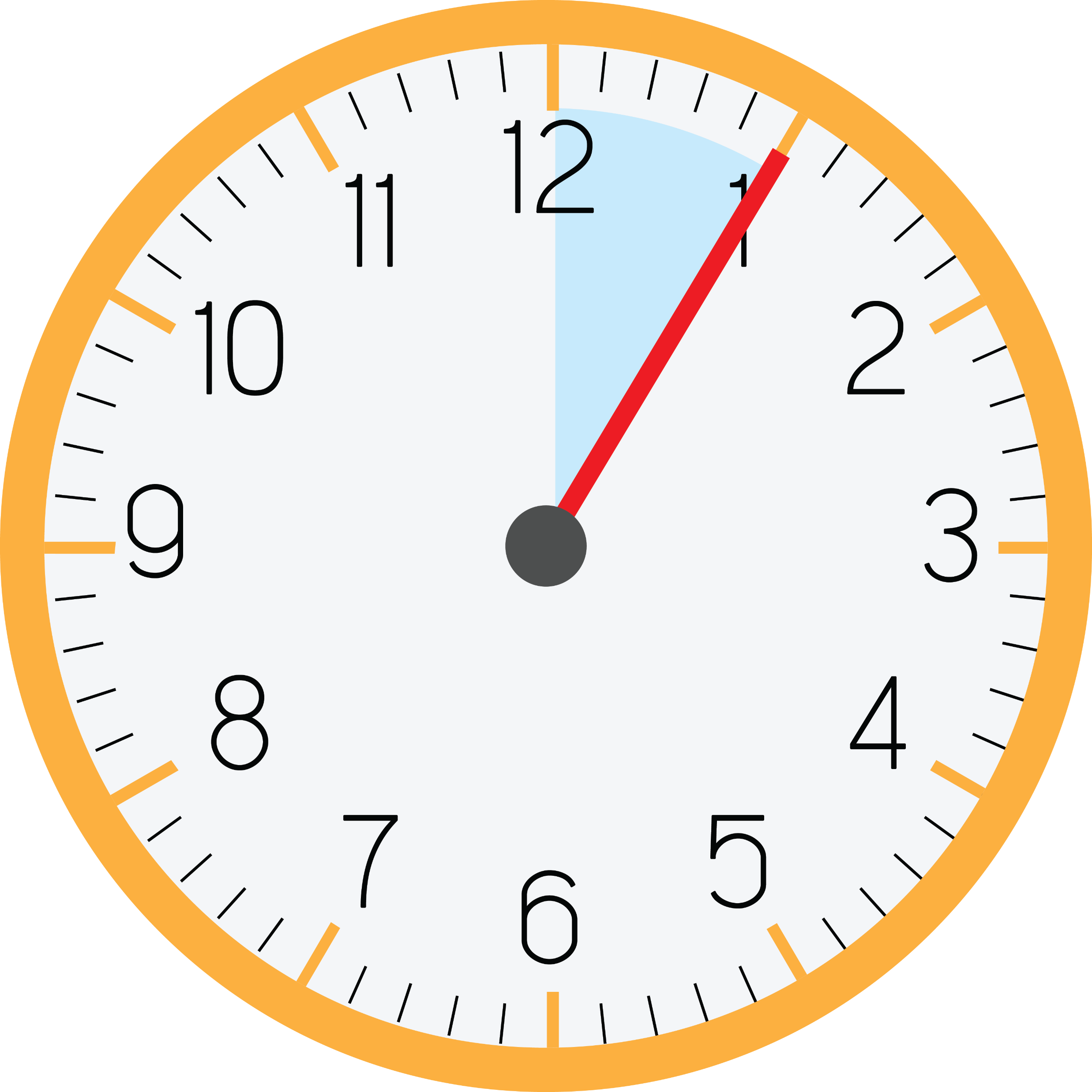 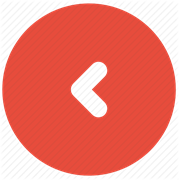 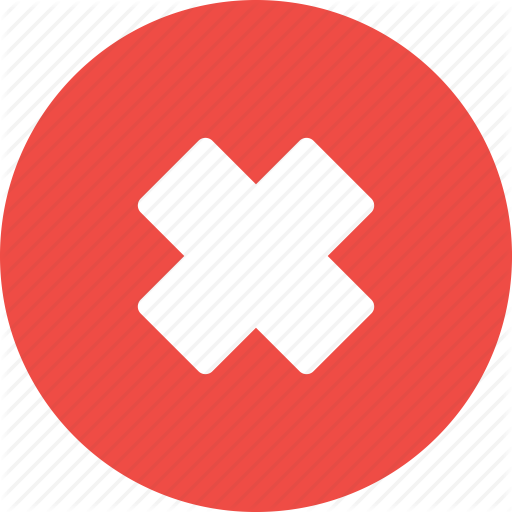 A. 10 giây
B. 15 giây
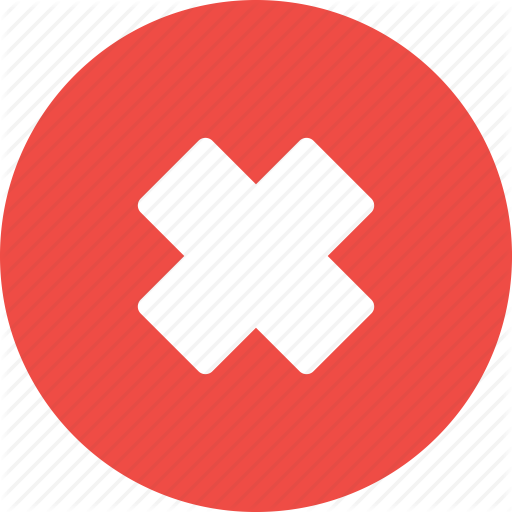 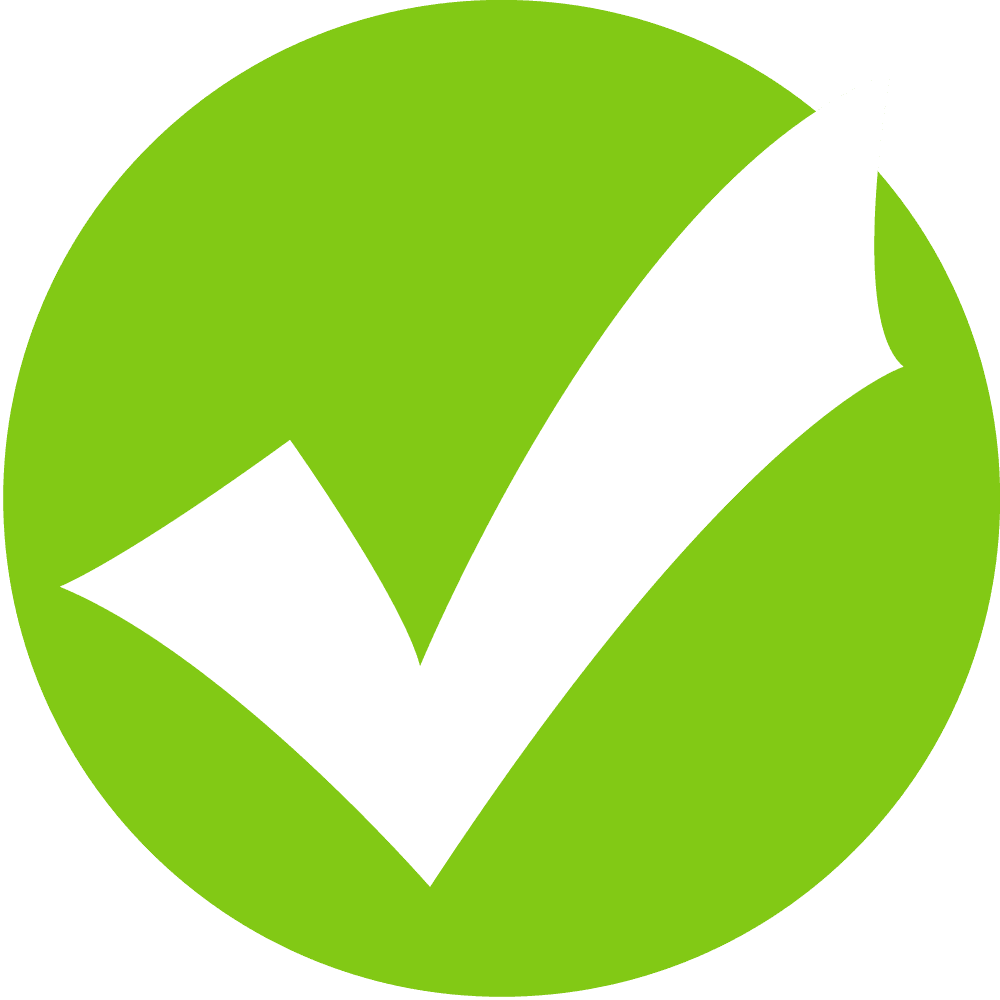 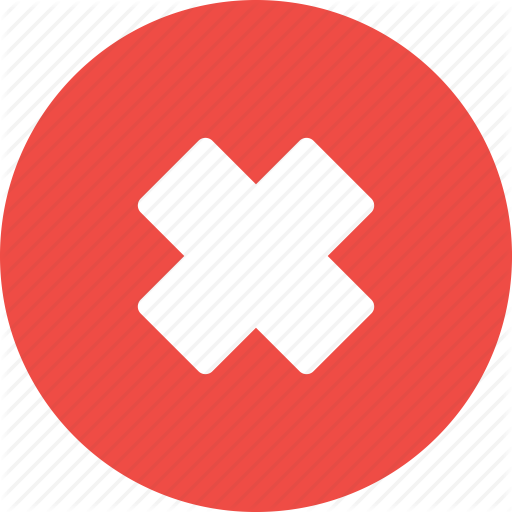 C. 5 giây
52
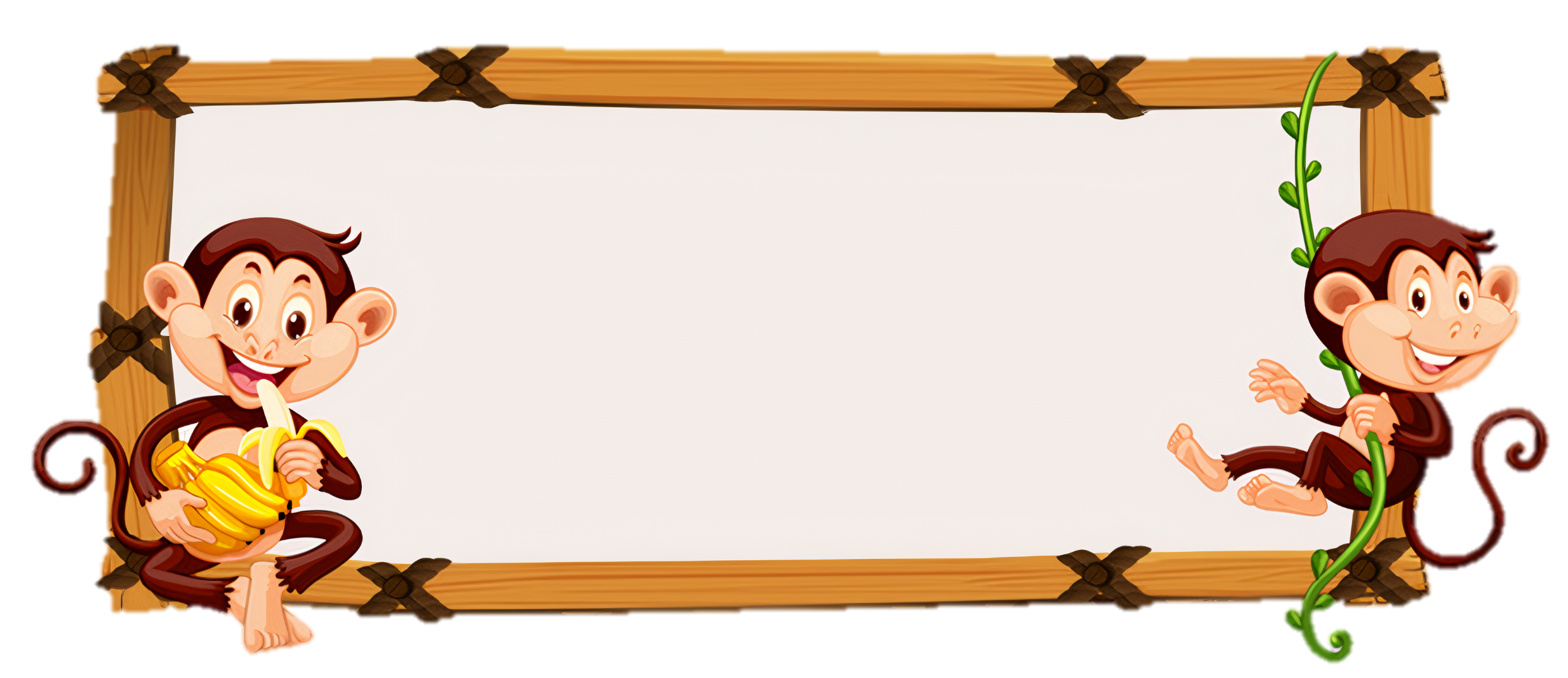 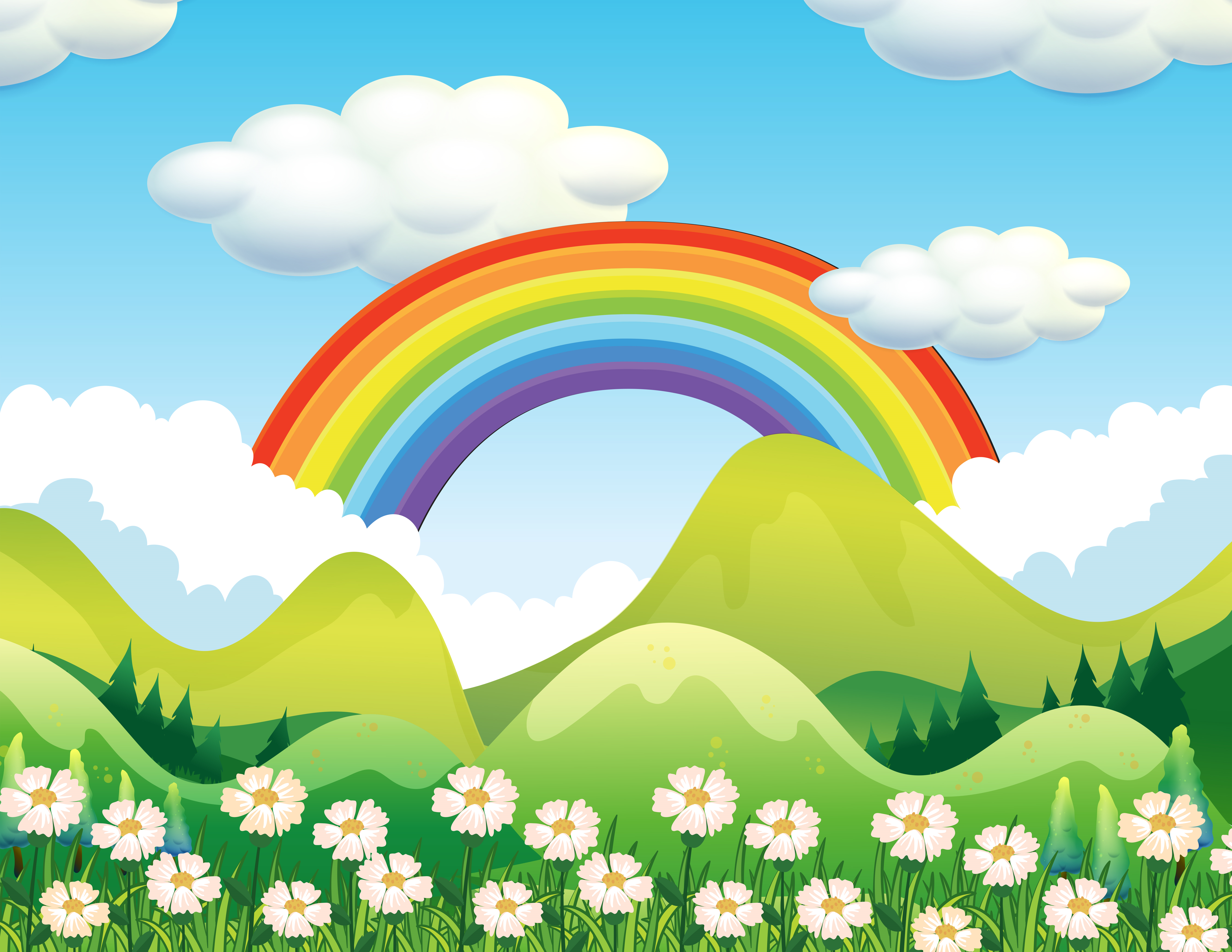 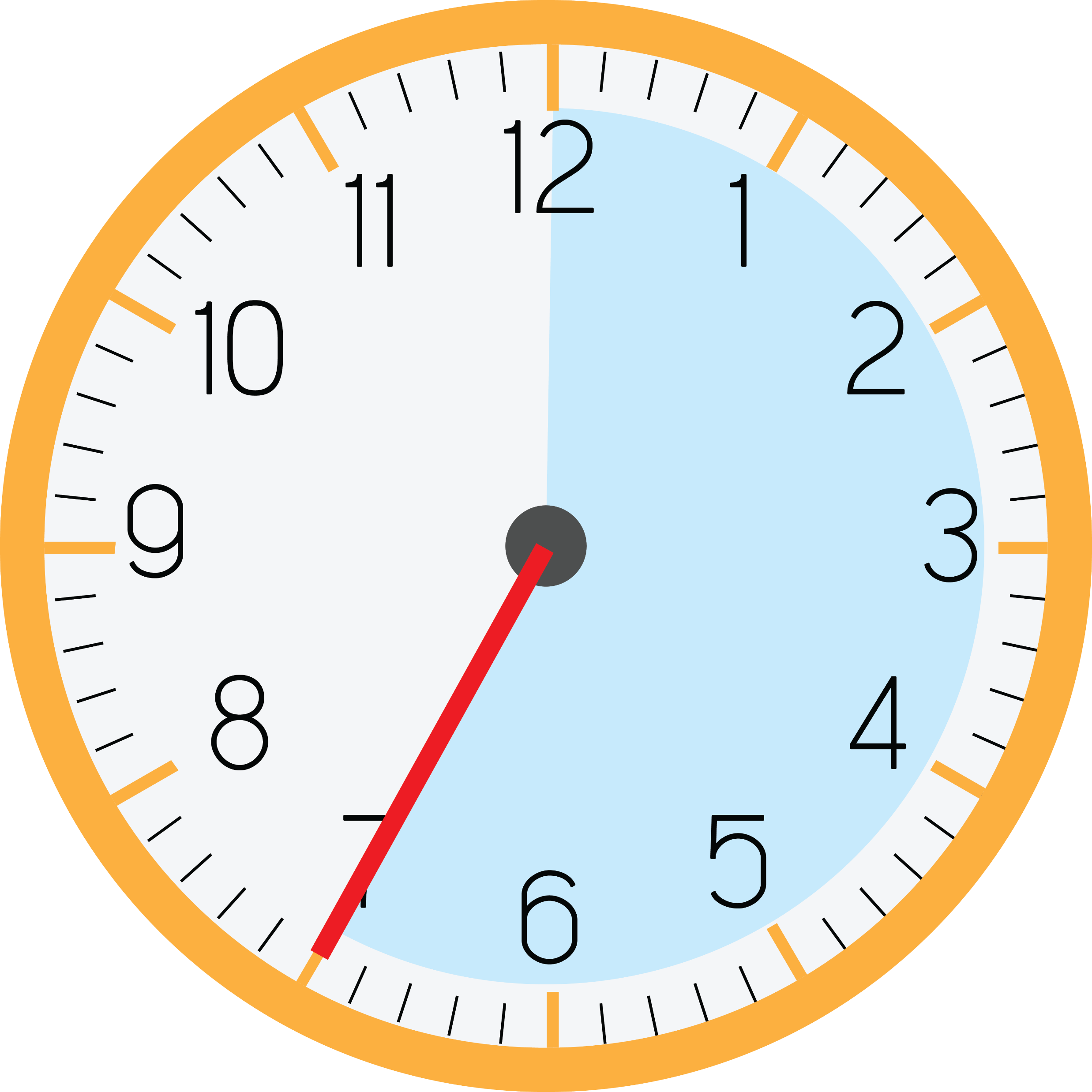 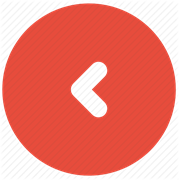 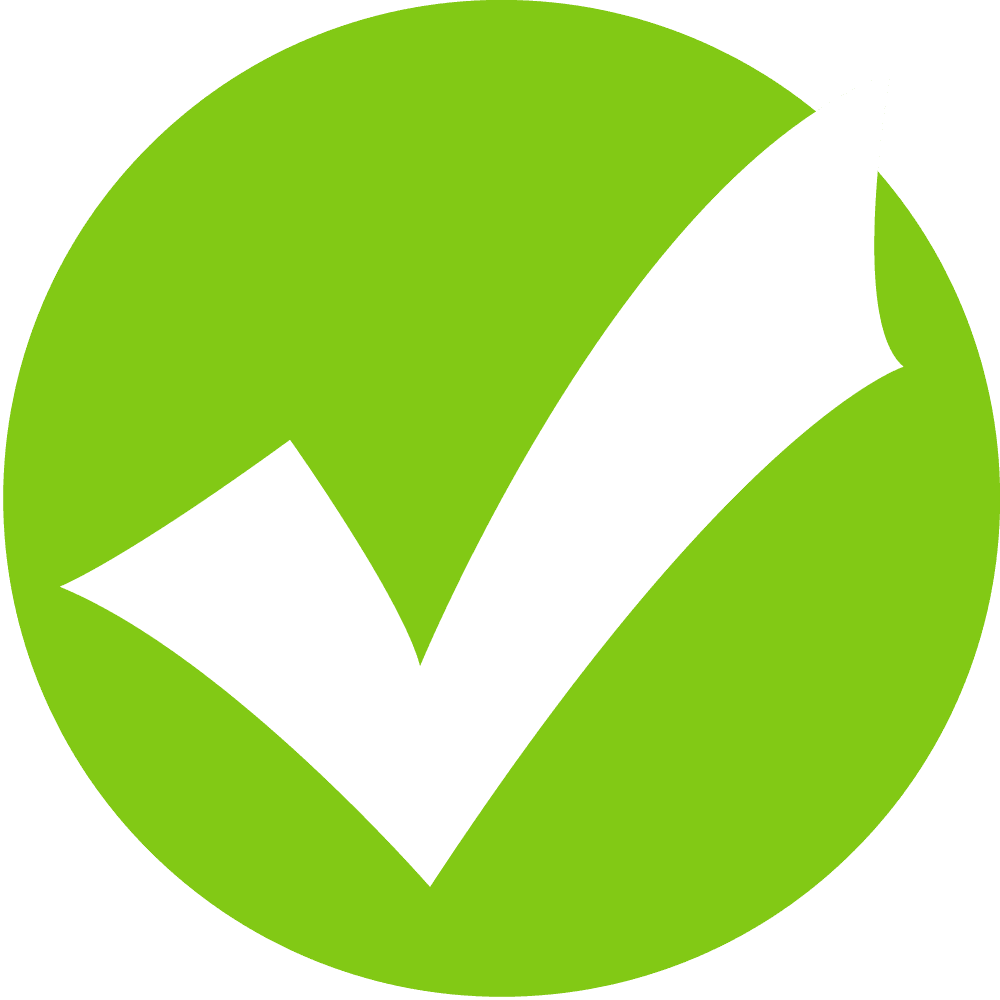 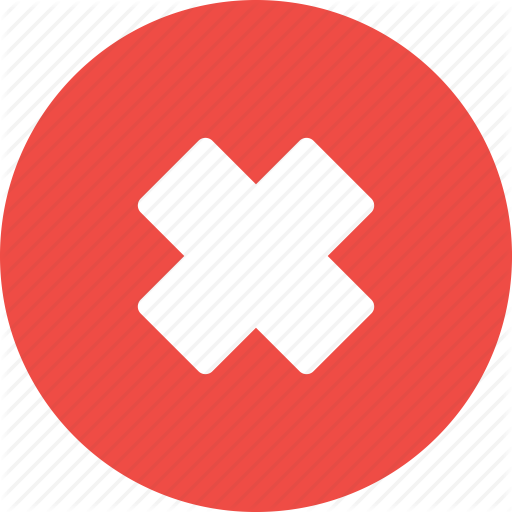 A. 35 giây
B. 30 giây
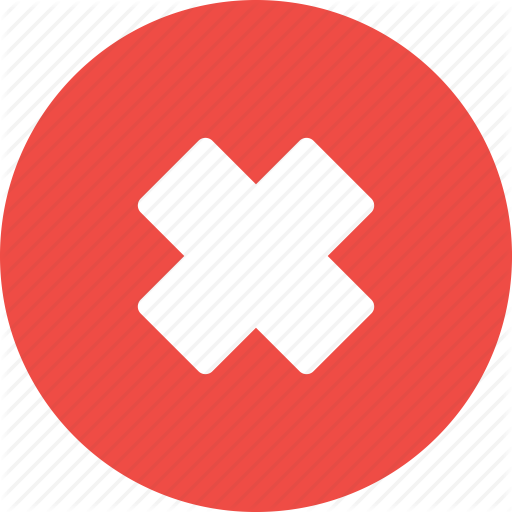 C. 25 giây
D. 60 giây
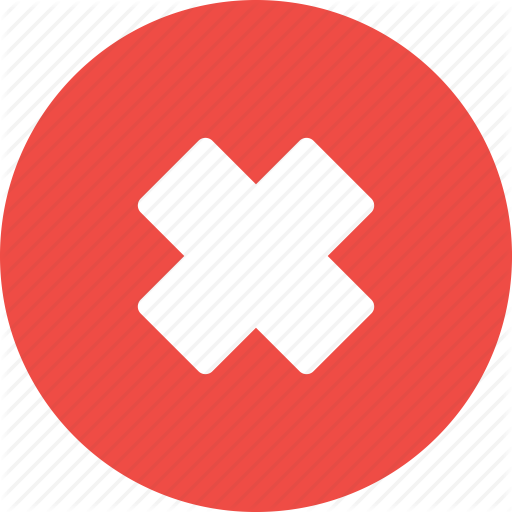 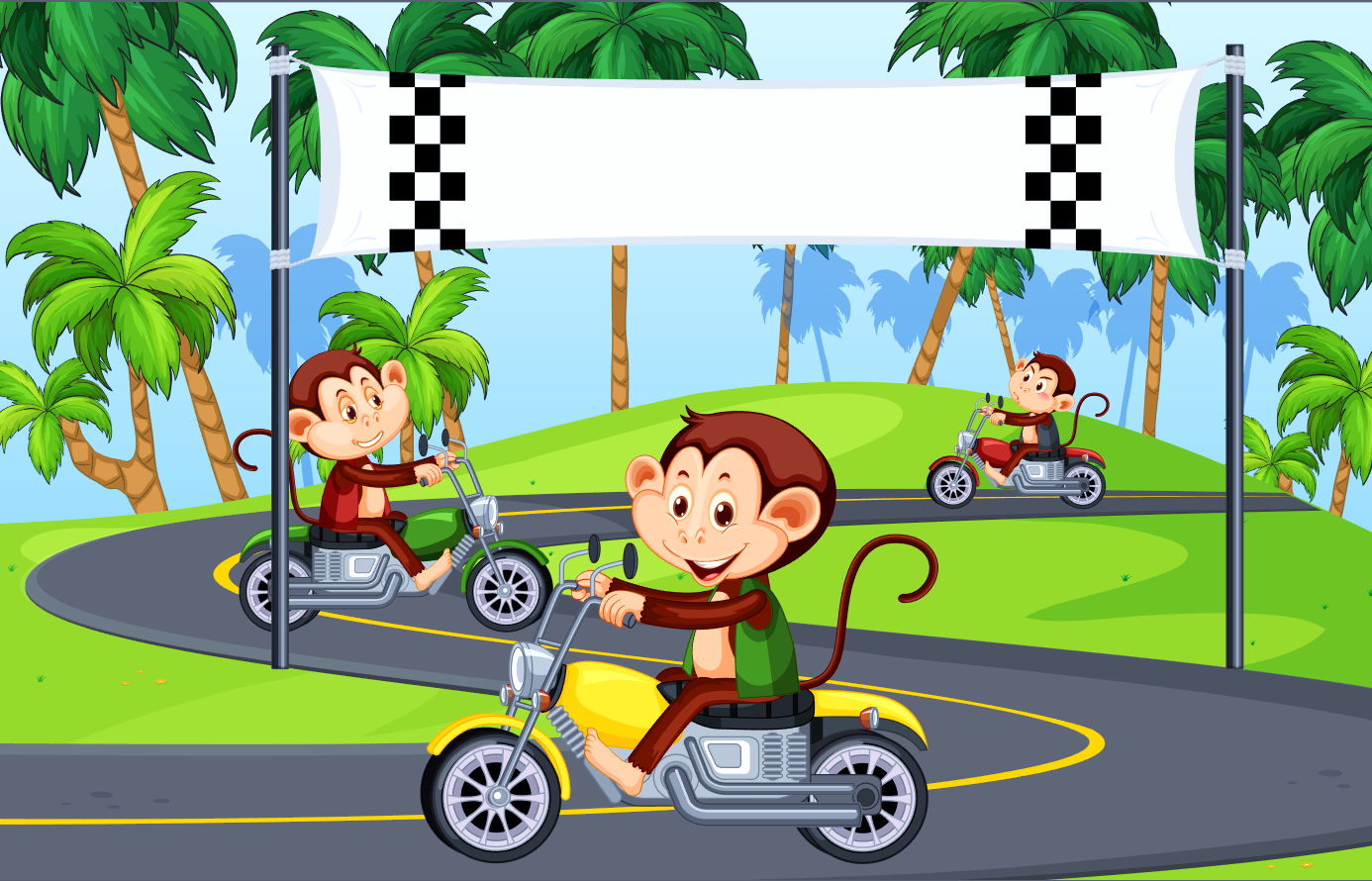 LUYỆN TẬP
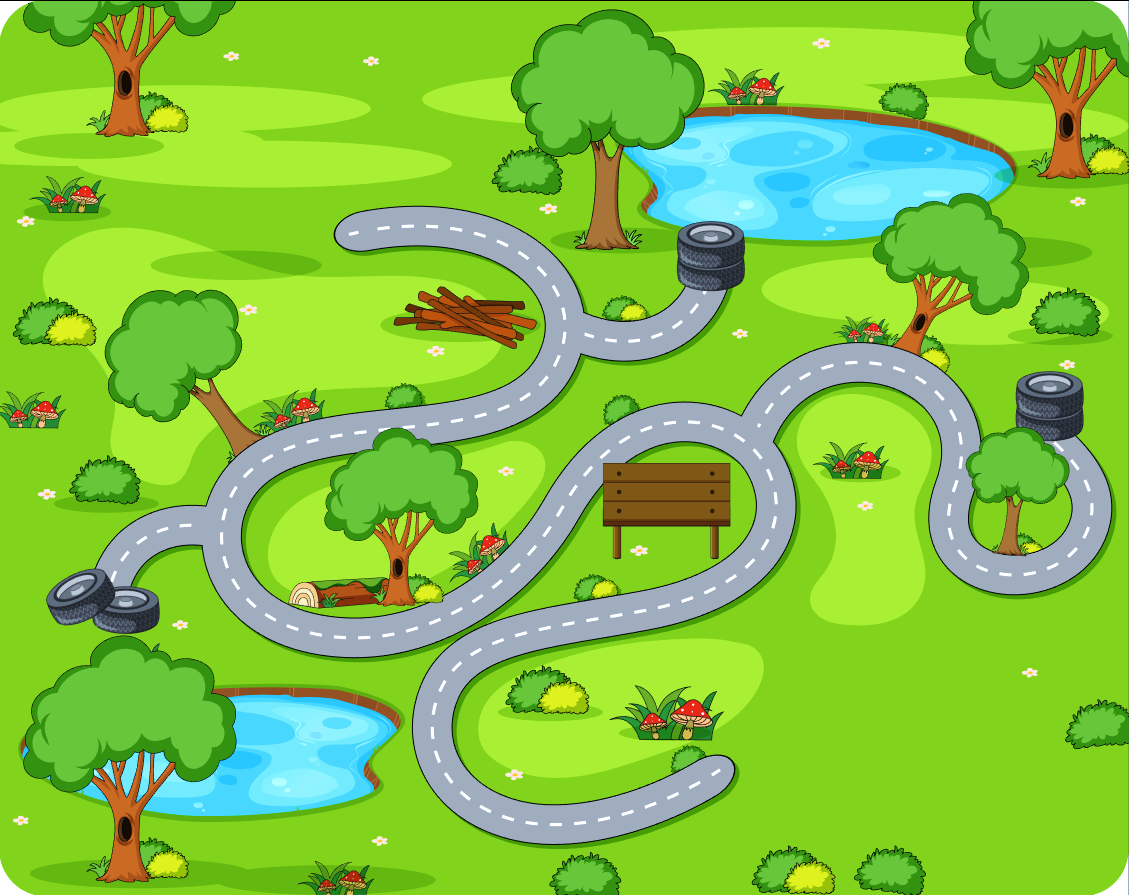 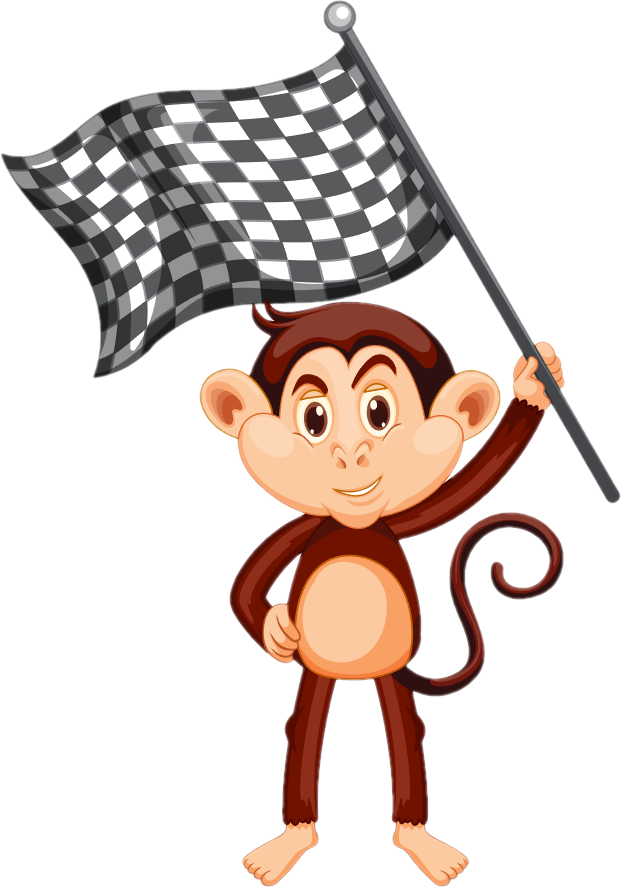 CUỘC ĐUA KÌ THÚ
4
3
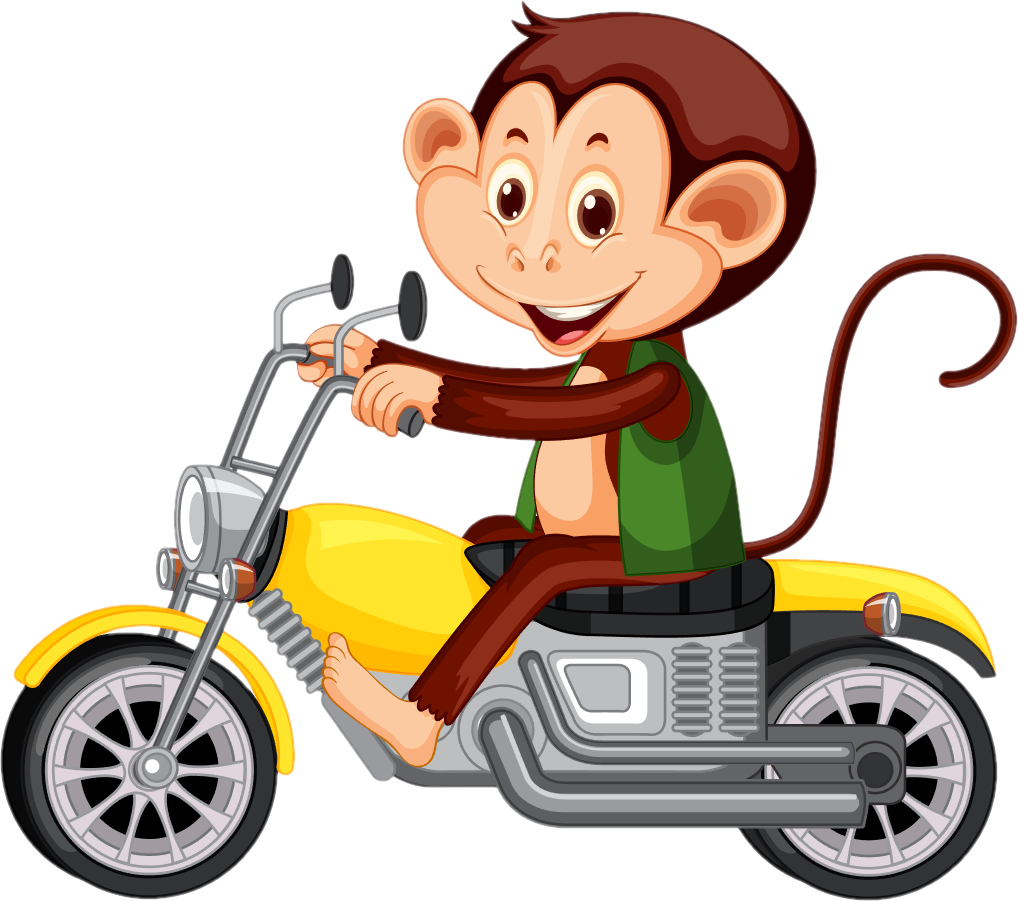 1
2
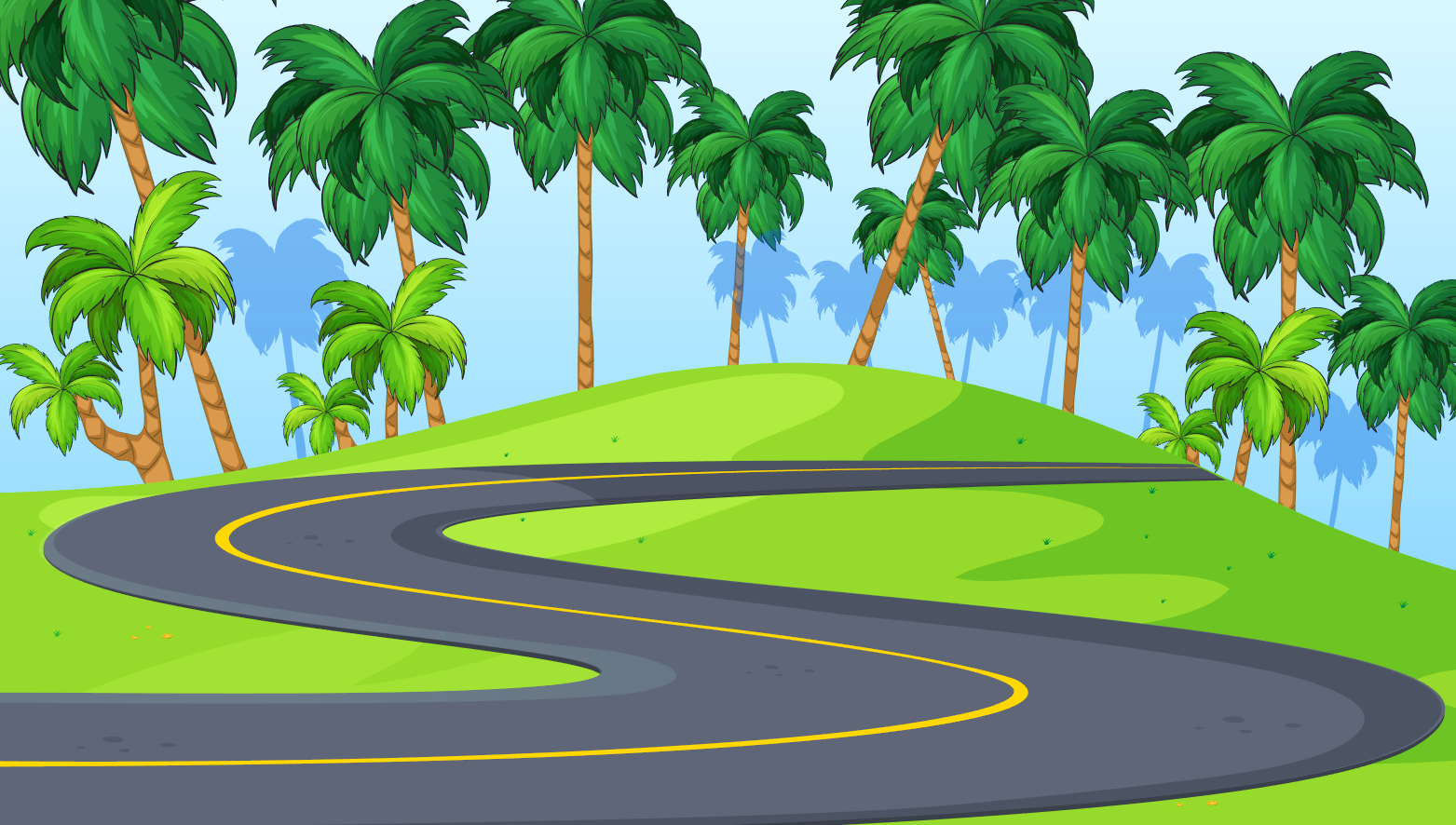 Số?
1
a) 2 giờ = .?. phút 
5 giờ = .?. phút
1 phút = .?. giây
3 phút = .?. giây
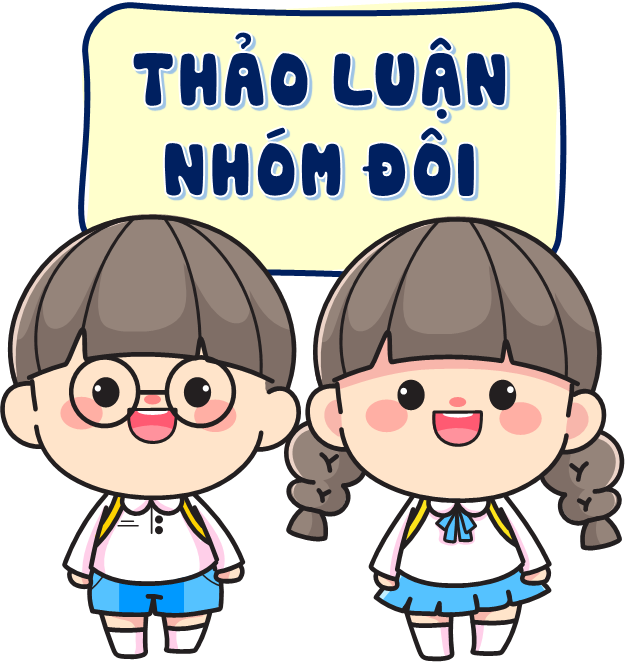 b) 2 giờ 30 phút = .?. phút
8 giờ 15 phút = .?. phút
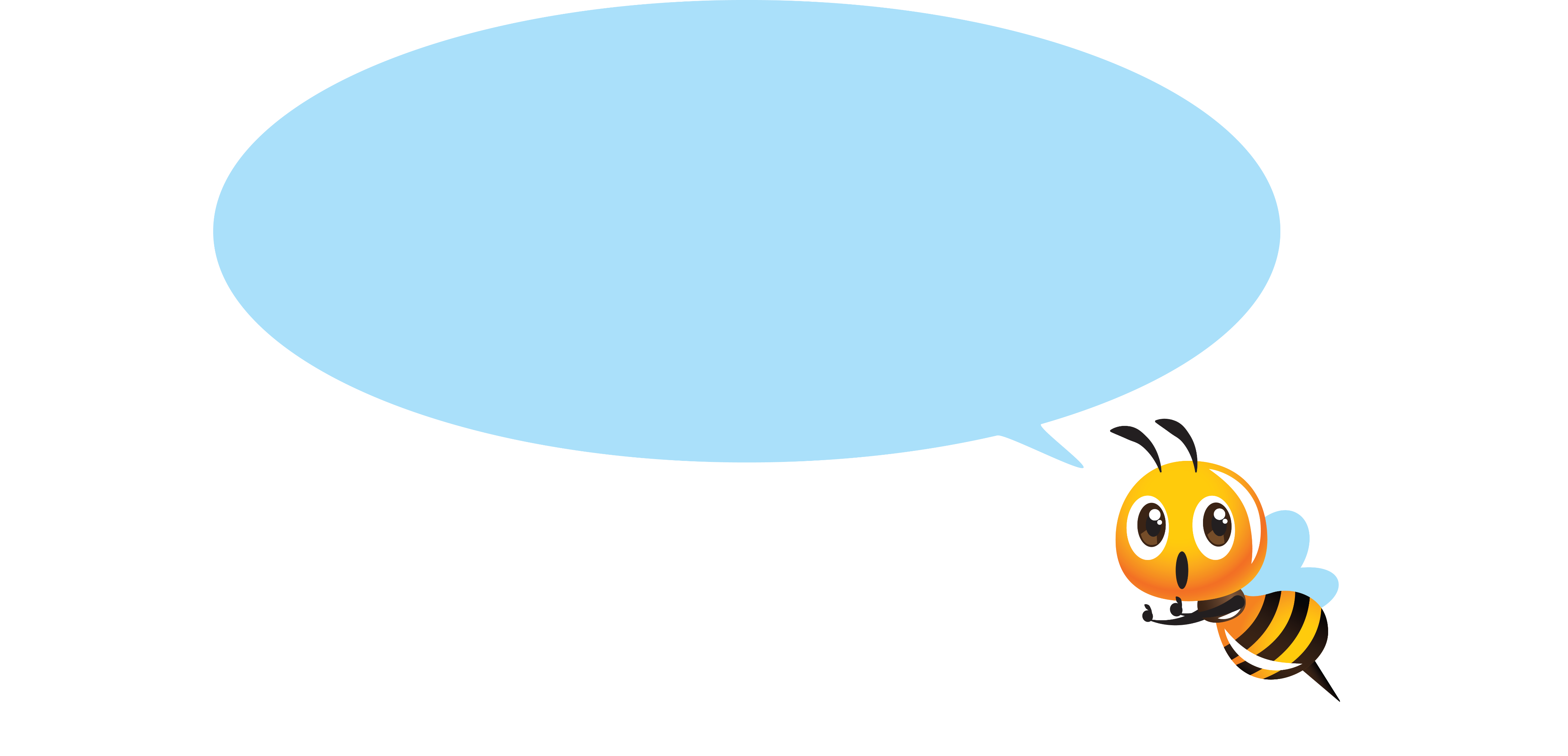 1 giờ = 60 phút           
1 phút = 60 giây
5 phút 5 giây = .?. giây 
7 phút 45 giây = .?. giây
5
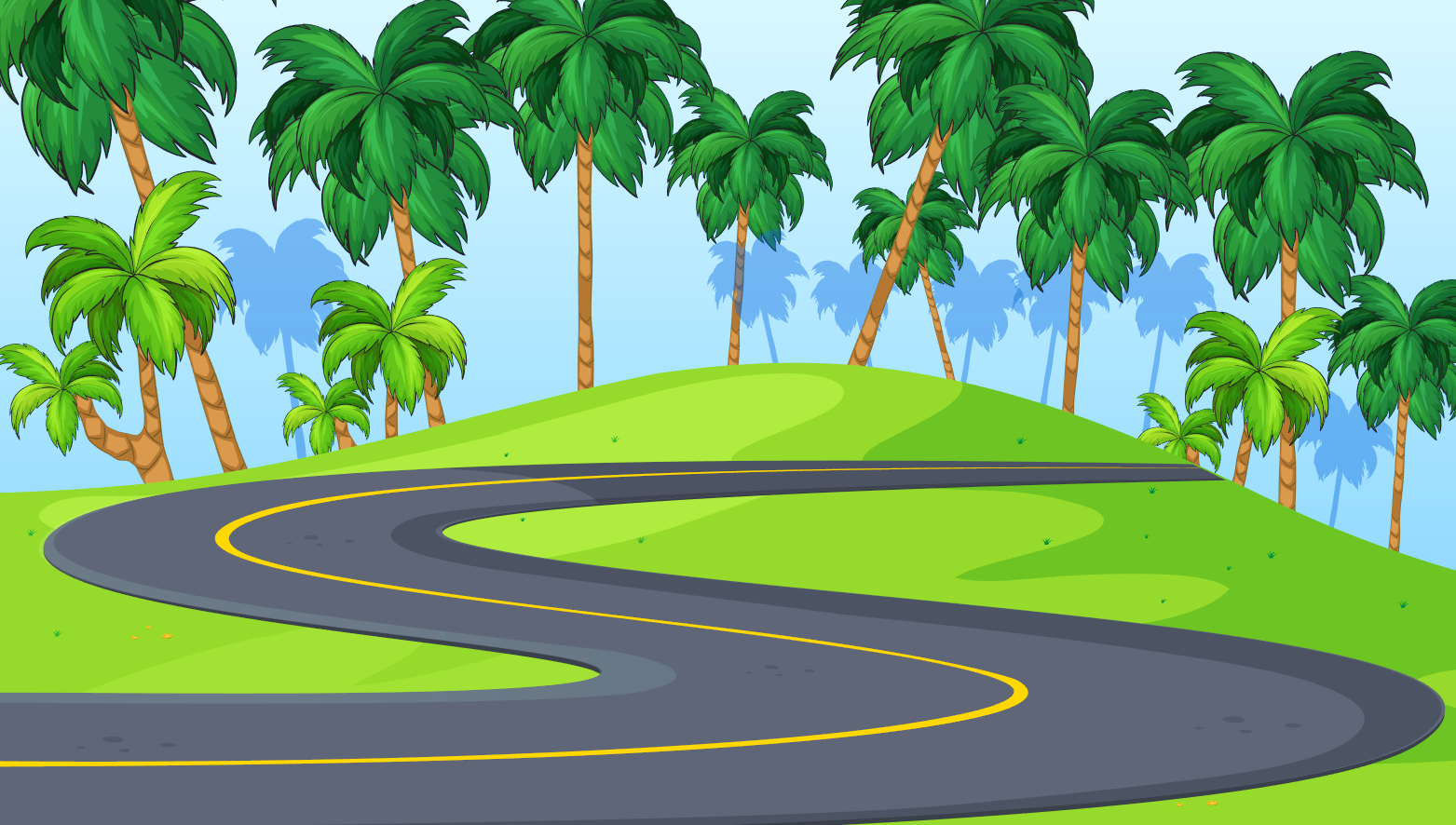 Số?
1
a) 2 giờ = 120 phút 
5 giờ = 300 phút
1 phút =  60   giây
3 phút =  180  giây
.?.
.?.
.?.
.?.
b) 2 giờ 30 phút = 150 phút
8 giờ 15 phút = 495 phút
.?.
.?.
5 phút 5 giây = 305 giây 
7 phút 45 giây = 465 giây
.?.
.?.
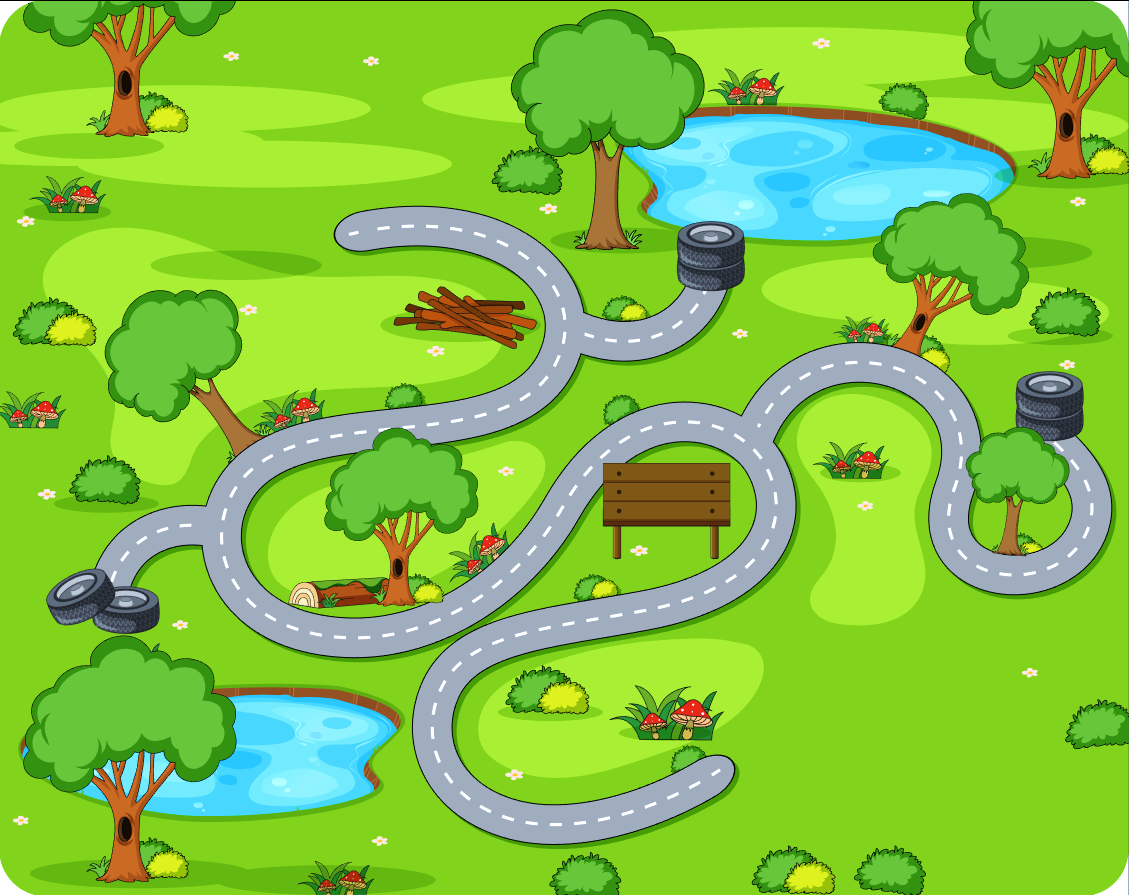 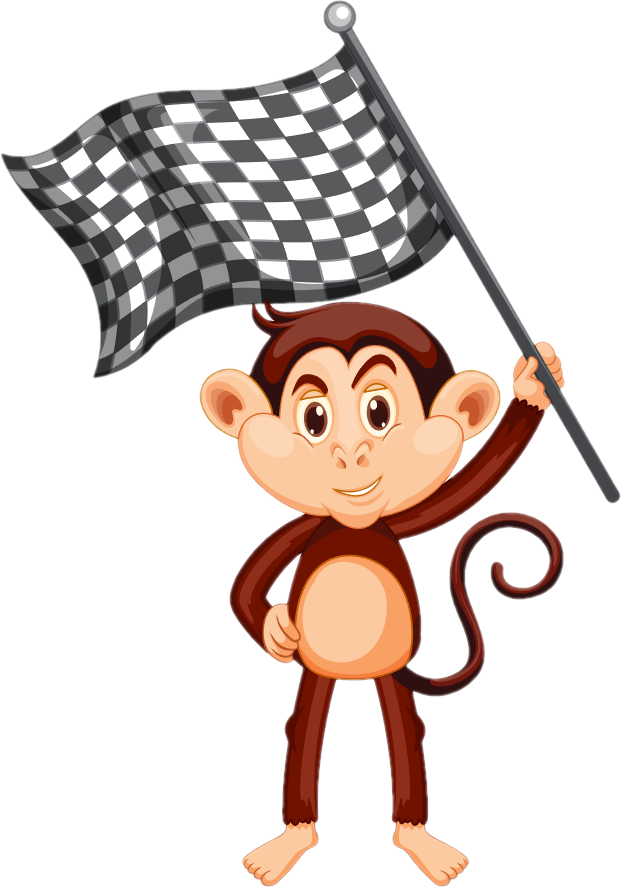 CUỘC ĐUA KÌ THÚ
4
3
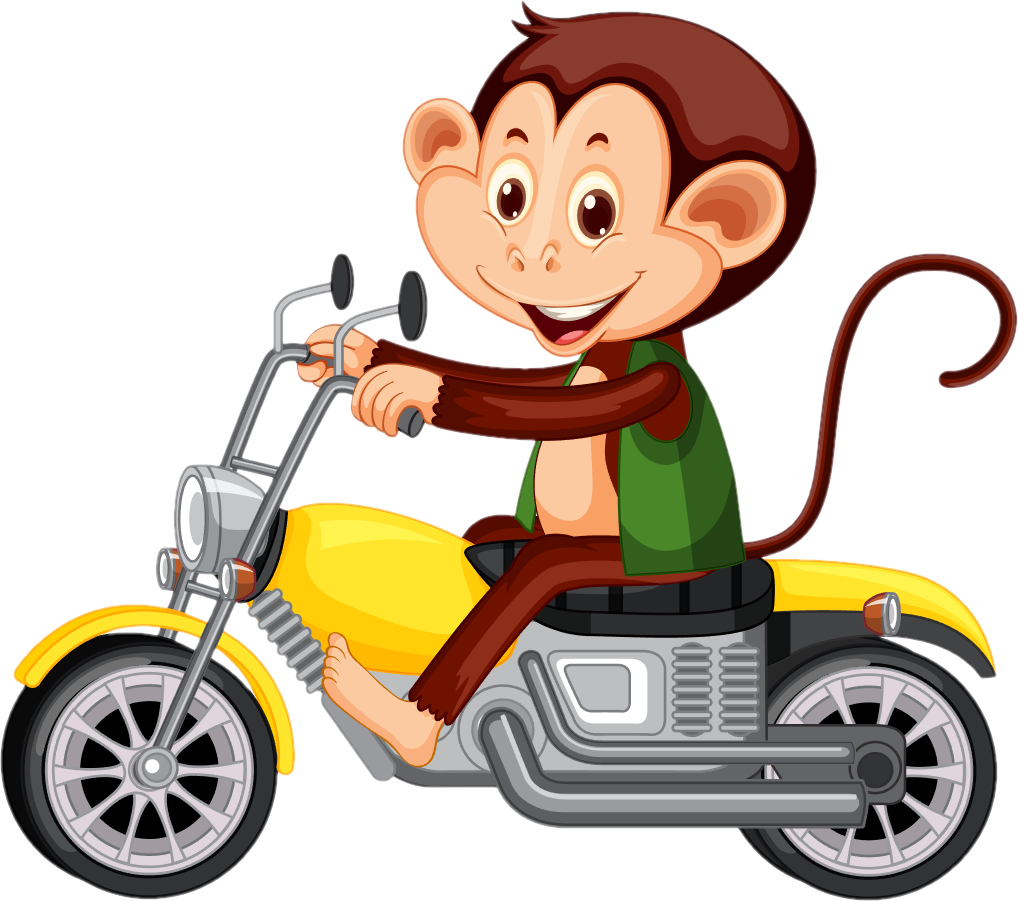 1
2
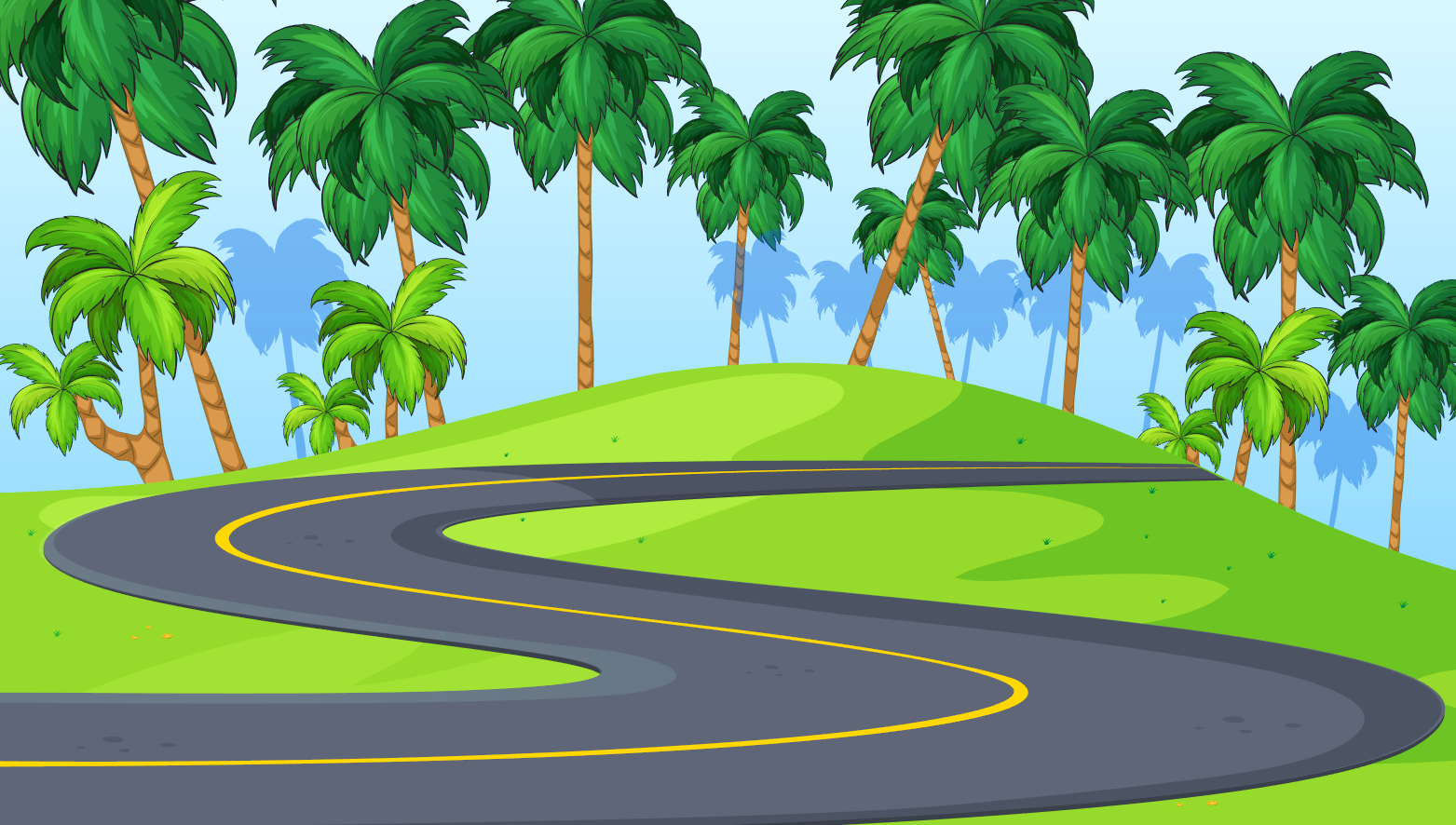 Câu nào đúng, câu nào sai?
2
a)	6 phút 12 giây = 612 giây.

b)	Sơn và Trang vệ sinh mũi, họng bằng nước muối. Sơn thực hiện trong 3 phút, Trang thực hiện trong 180 giây. Thời gian vệ sinh mũi, họng của hai bạn dài bằng nhau.
Sai
6 phút 12 giây = 60 giây x 6 + 12 giây = 372 giây
3 phút = 180 giây
Đúng
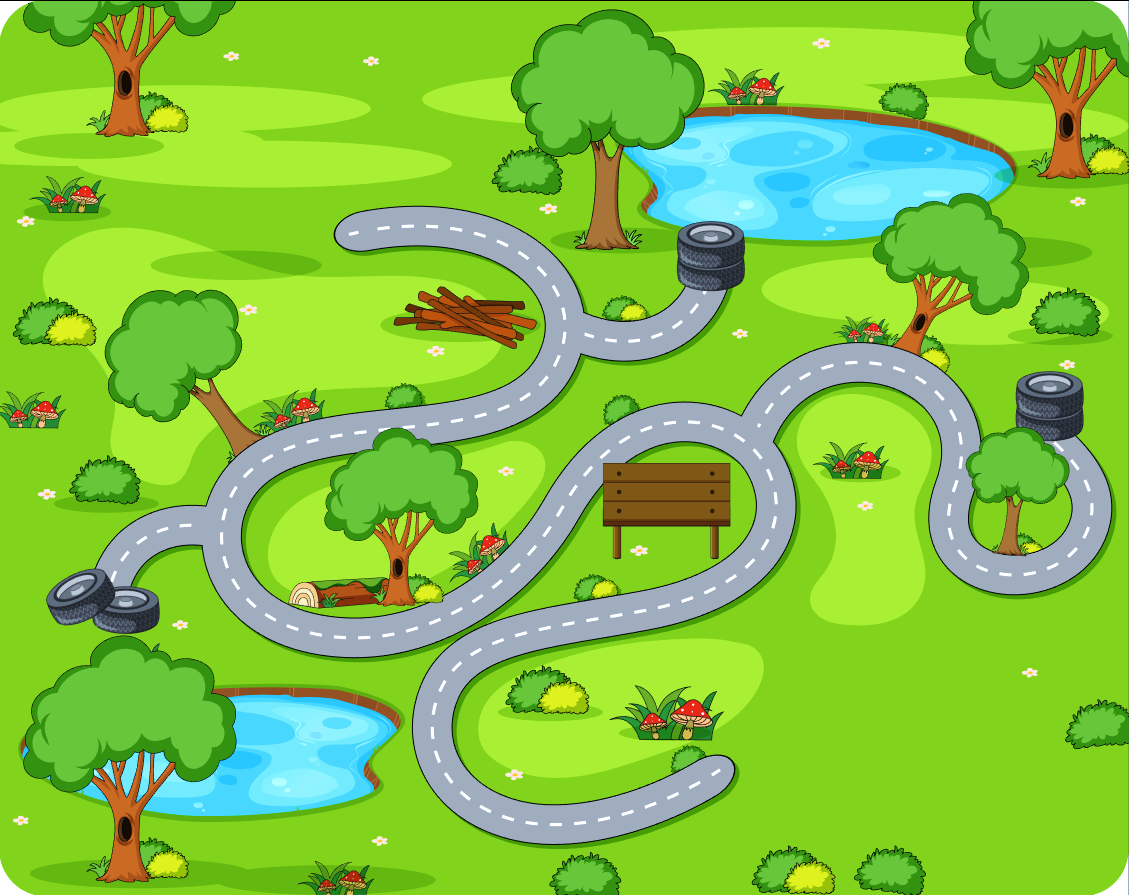 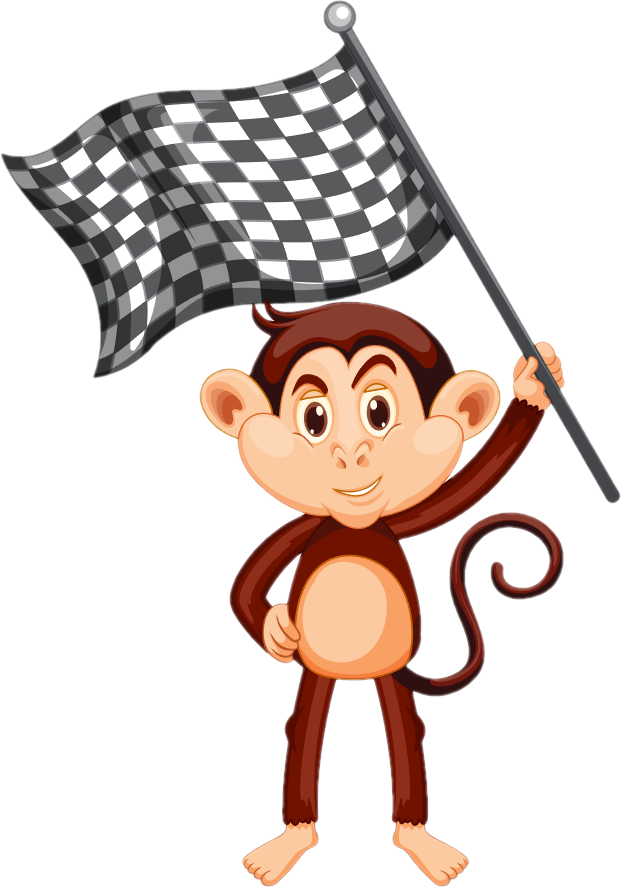 CUỘC ĐUA KÌ THÚ
4
3
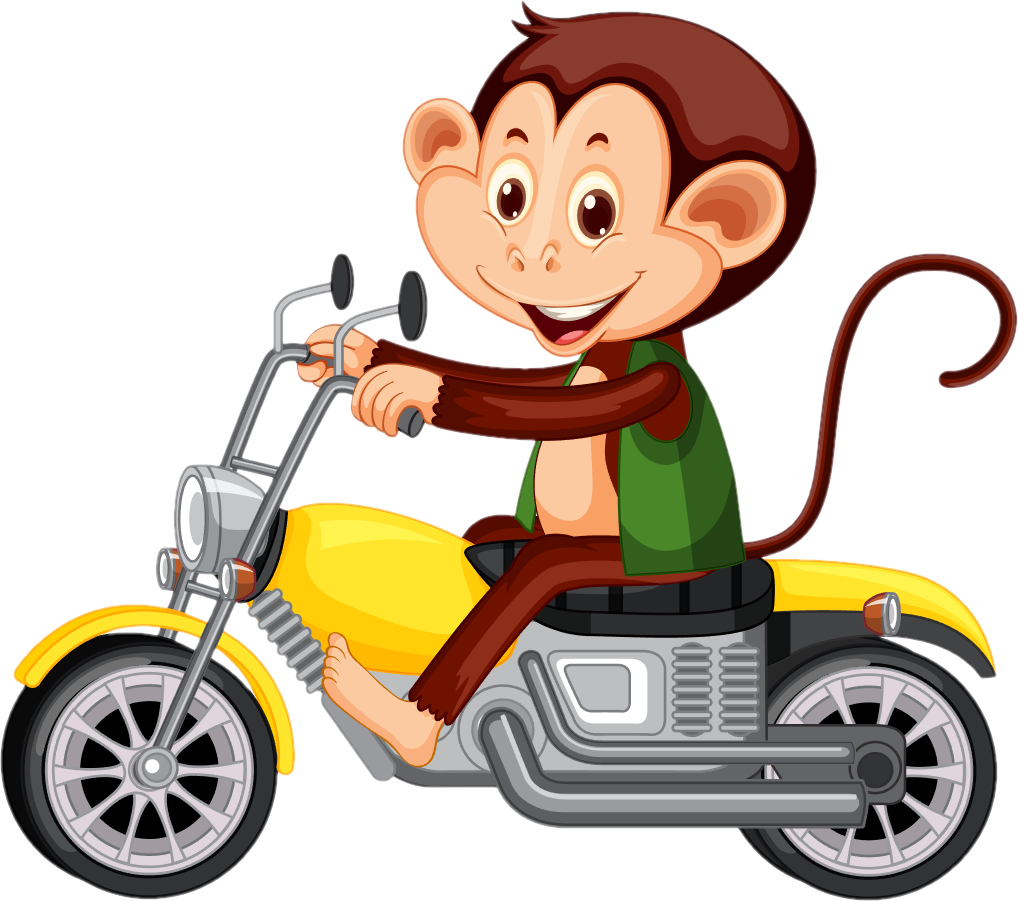 2
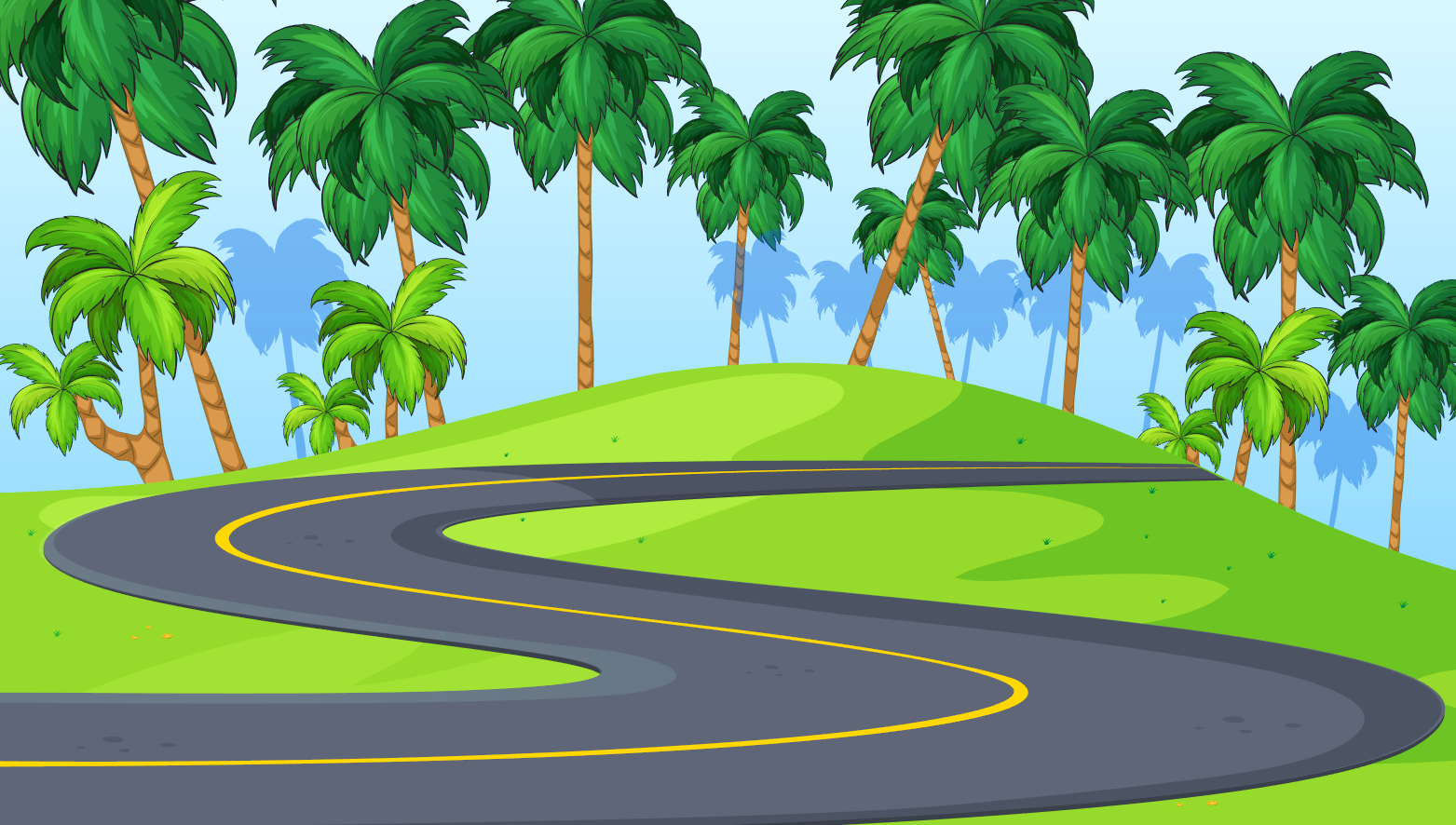 Giờ, phút hay giây?
3
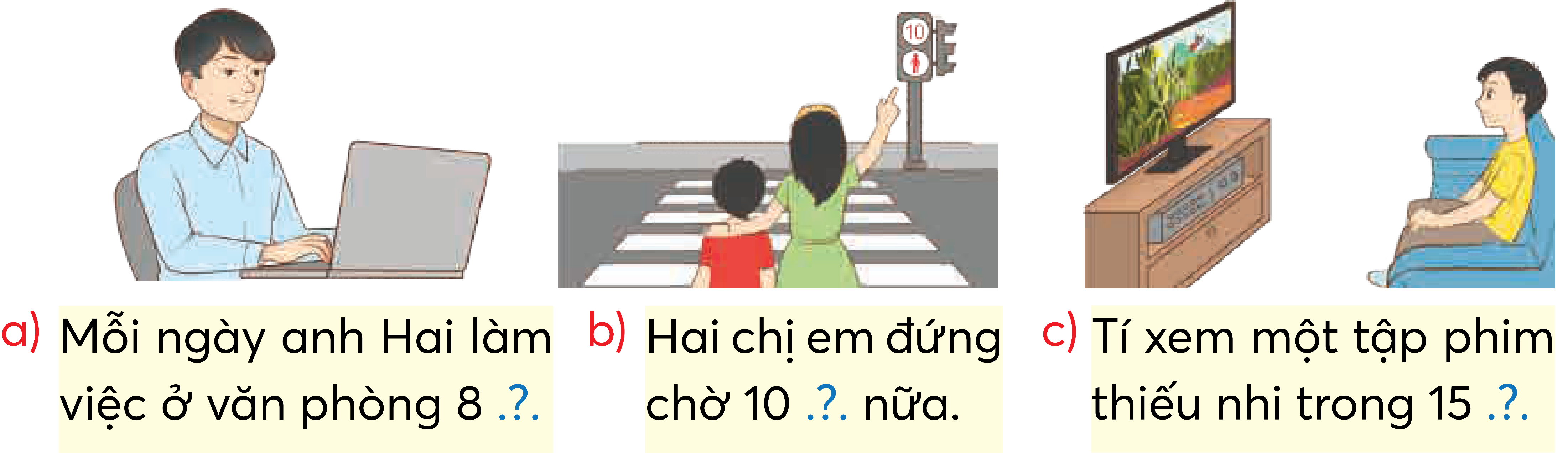 a) Mỗi ngày anh Hai làm việc ở văn phòng 8 ..?..
c) Tí xem một tập phim thiếu nhi trong 15 ..?..
b) Hai chị em  đứng chờ 10 ..?.. nữa.
a) Mỗi ngày anh Hai làm việc ở văn phòng 8 giờ
c) Tí xem một tập phim thiếu nhi trong 15 phút
b) Hai chị em  đứng chờ 10 giây nữa.
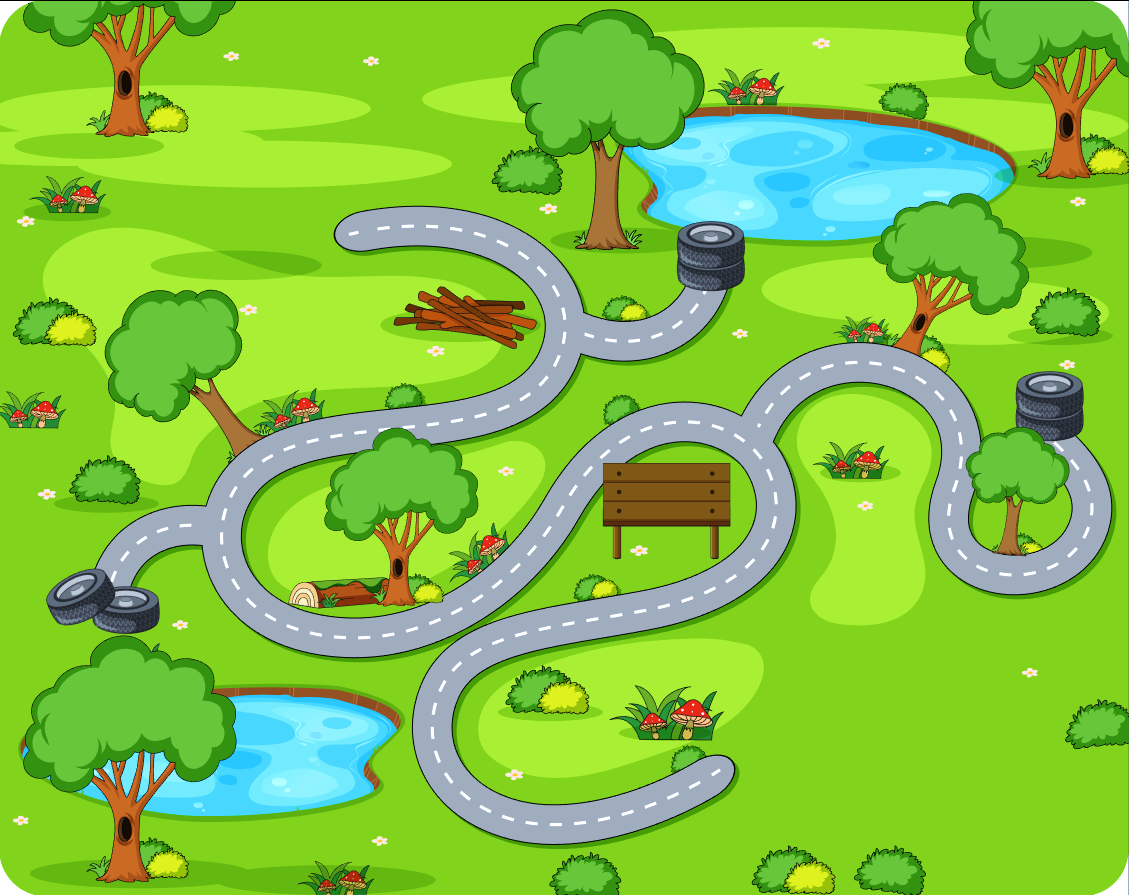 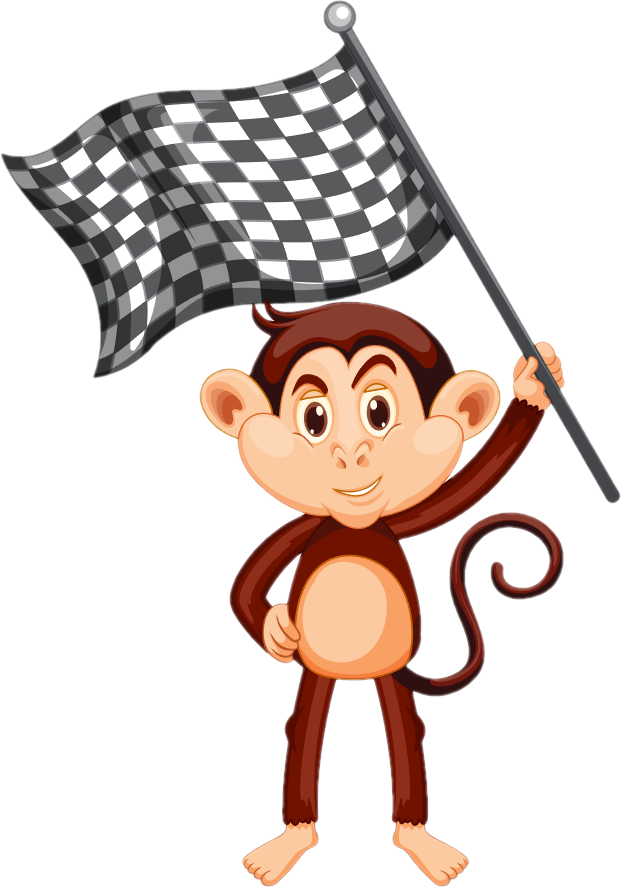 CUỘC ĐUA KÌ THÚ
4
3
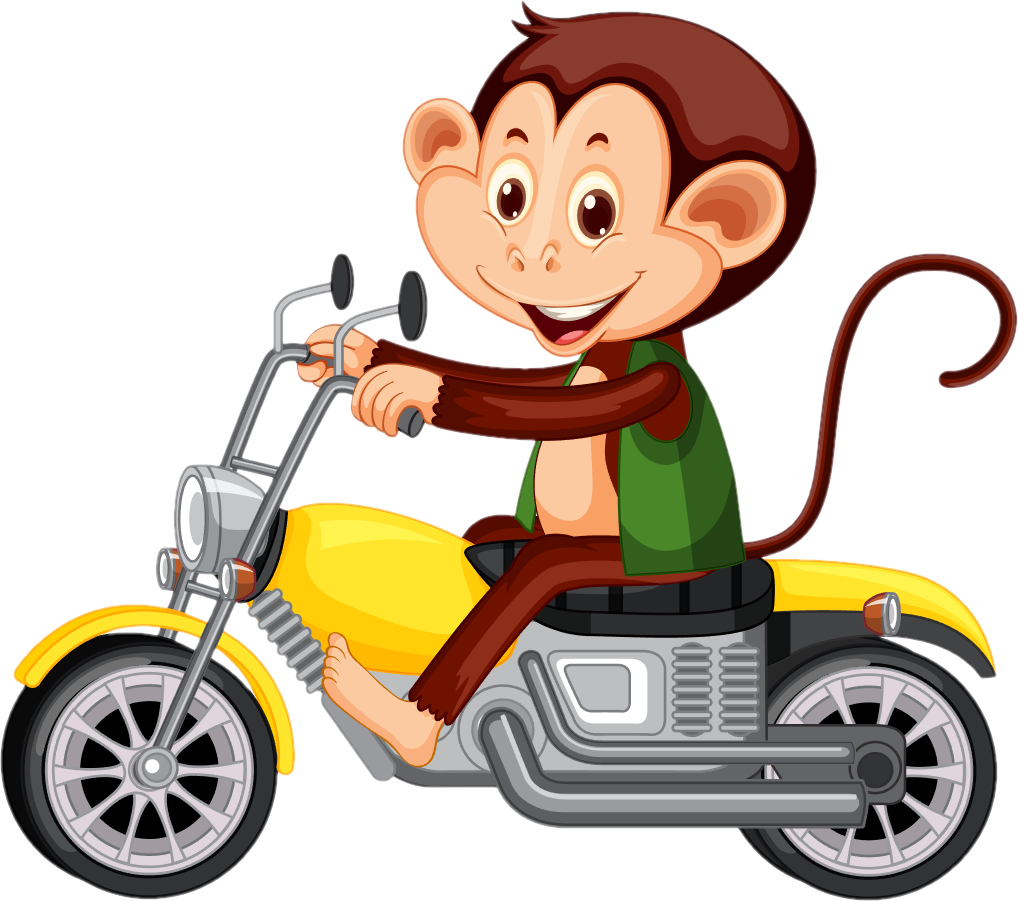 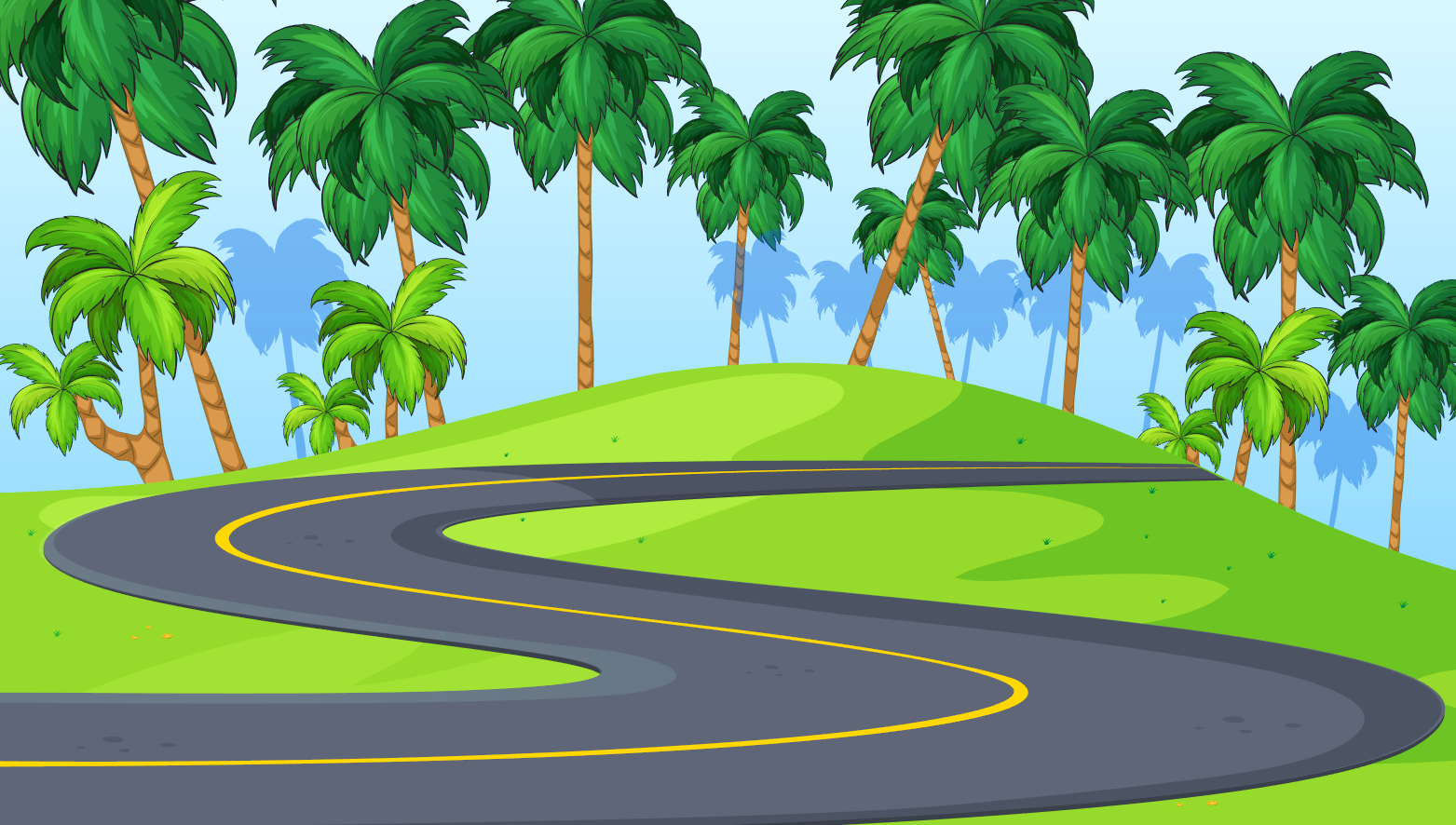 4
Máy đếm nhịp giúp người tập đàn dương cầm 
(pi-a-nô) giữ nhịp tốt. Nếu mỗi giây máy đếm được 3 nhịp thì có bao nhiêu nhịp trong  1 phút?
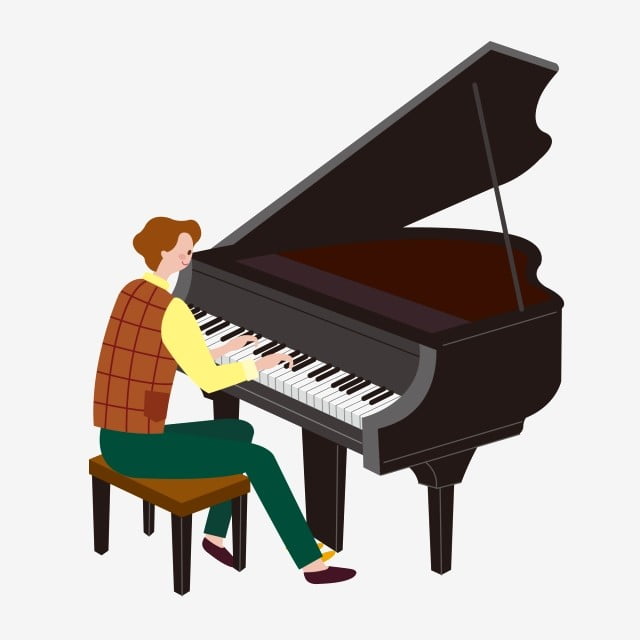 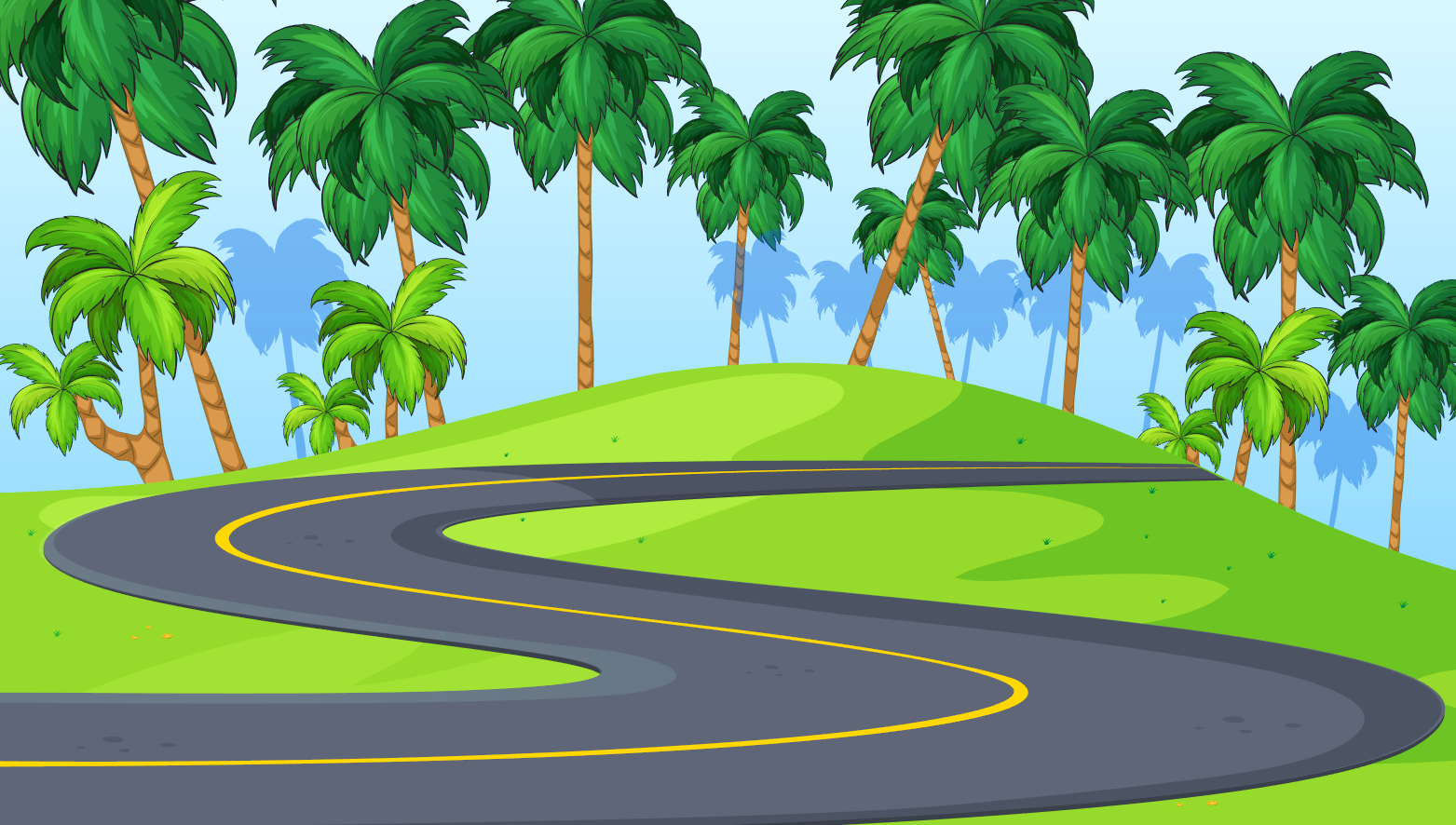 4
Máy đếm nhịp giúp người tập đàn dương cầm 
(pi-a-nô) giữ nhịp tốt. Nếu mỗi giây máy đếm được 3 nhịp thì có bao nhiêu nhịp trong  1 phút?
Bài giải
Đổi: 1 phút = 60 giây
Số nhịp máy đếm được trong 1 phút là:
3 x 60 = 180 (nhịp)
		Đáp số: 180 nhịp
Tóm tắt
1 giây: 3 nhịp
1 phút: ? nhịp
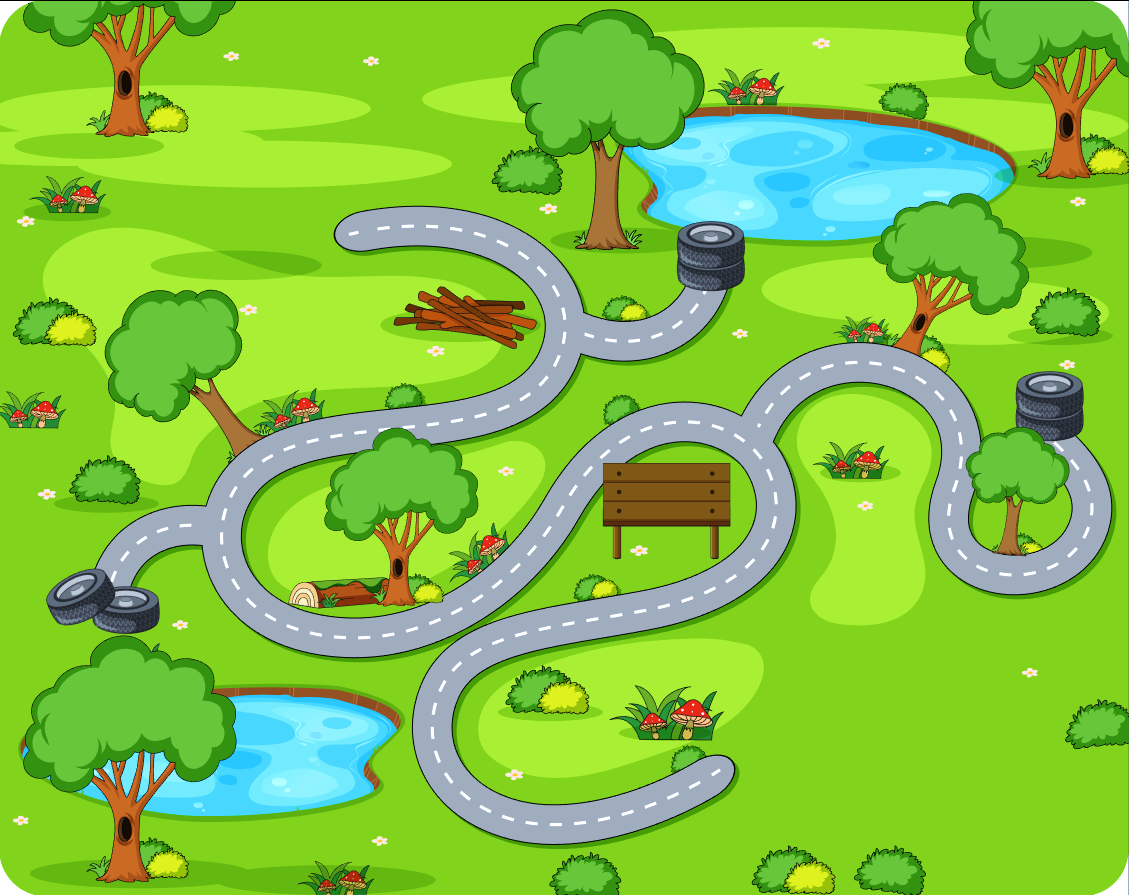 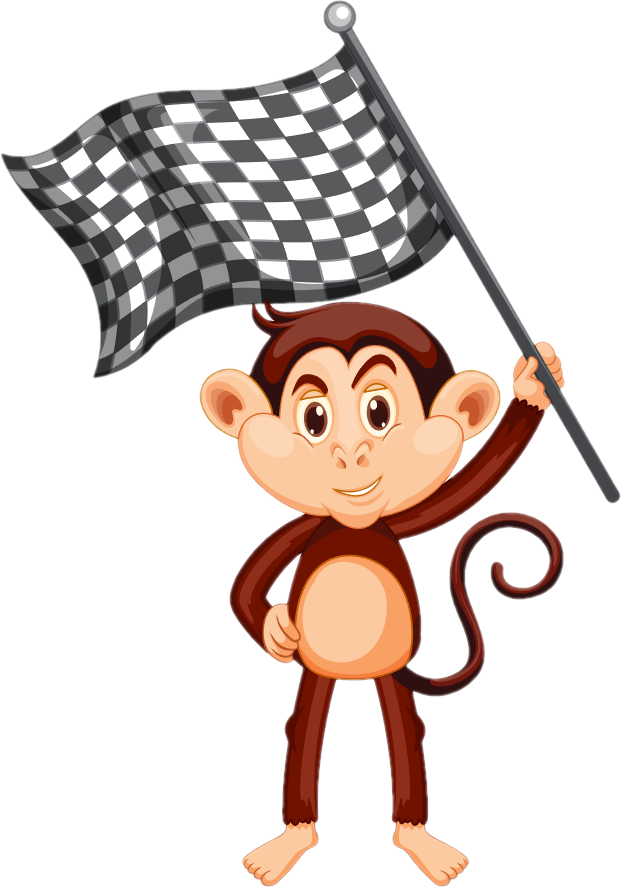 CUỘC ĐUA KÌ THÚ
4
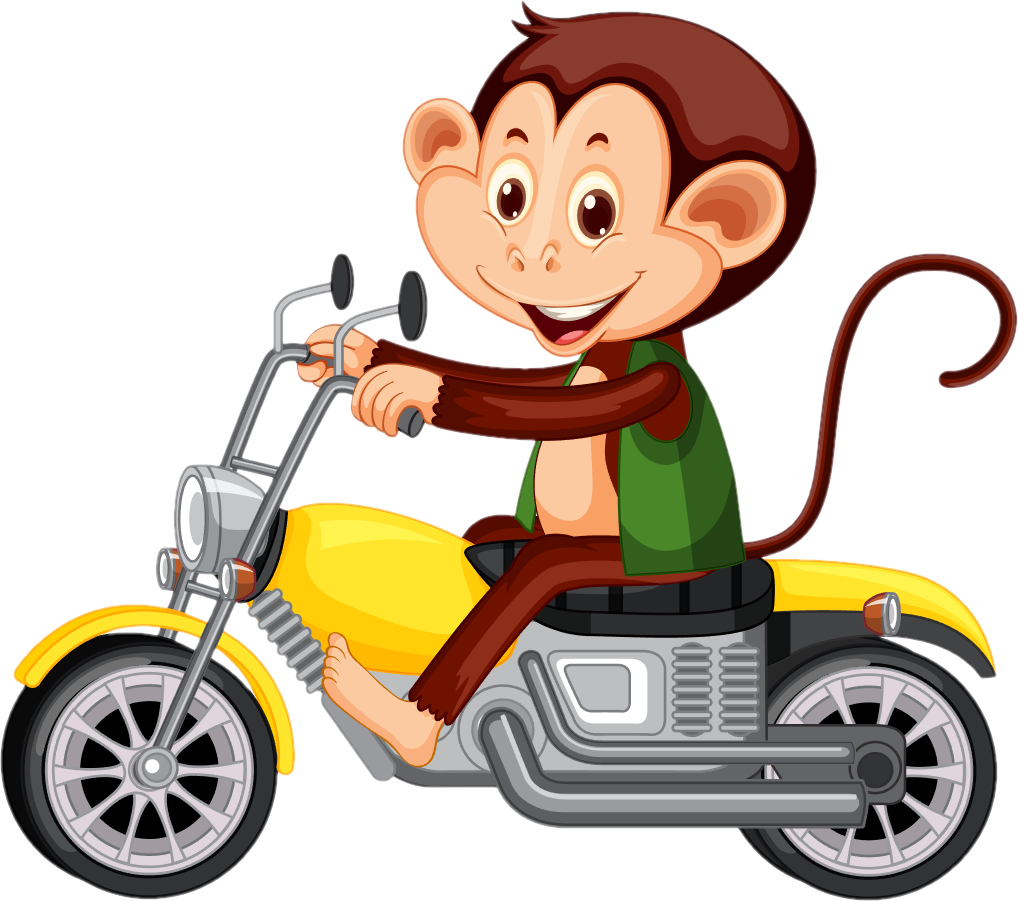 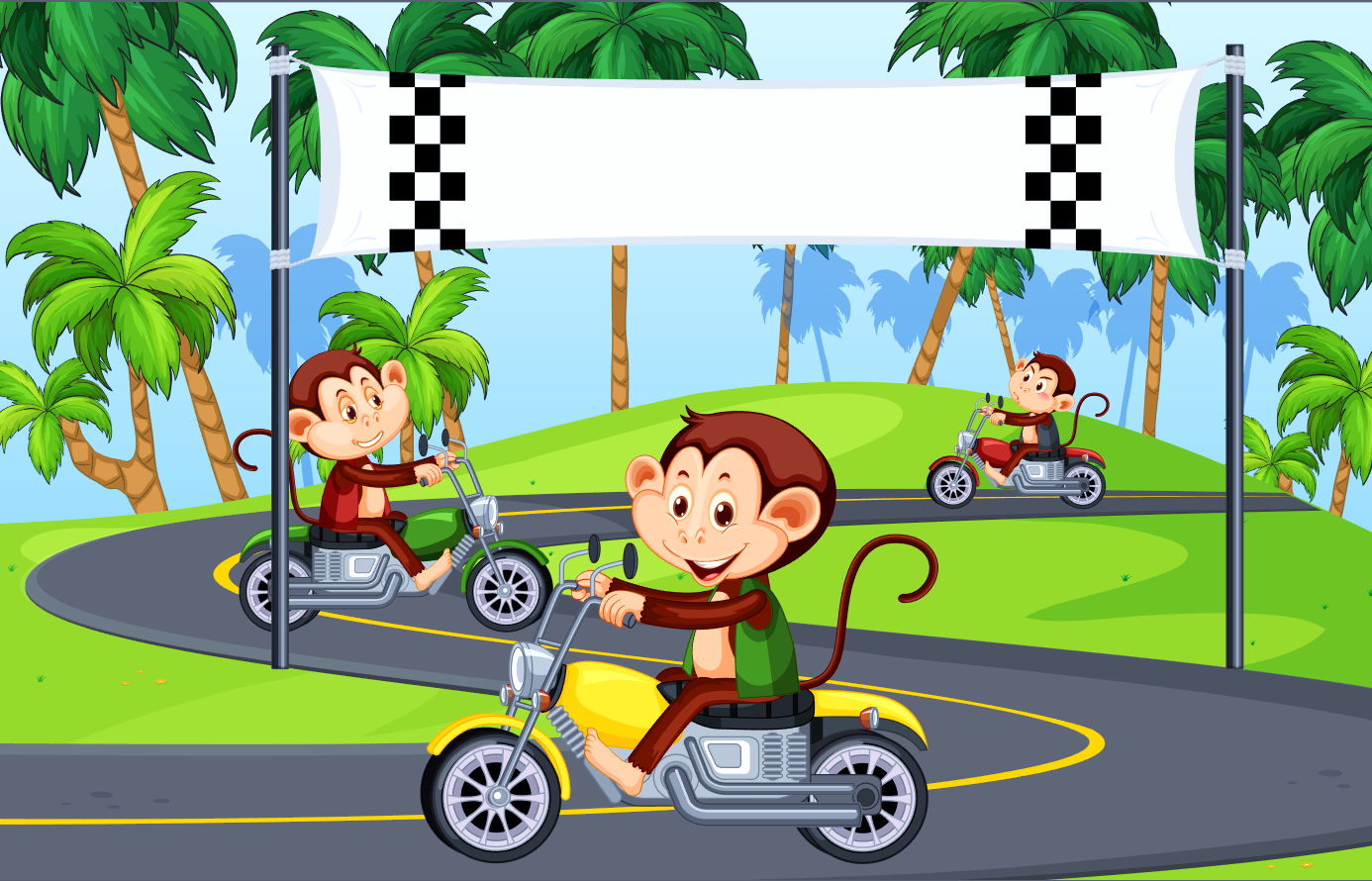 VẬN DỤNG TRẢI NGHIỆM
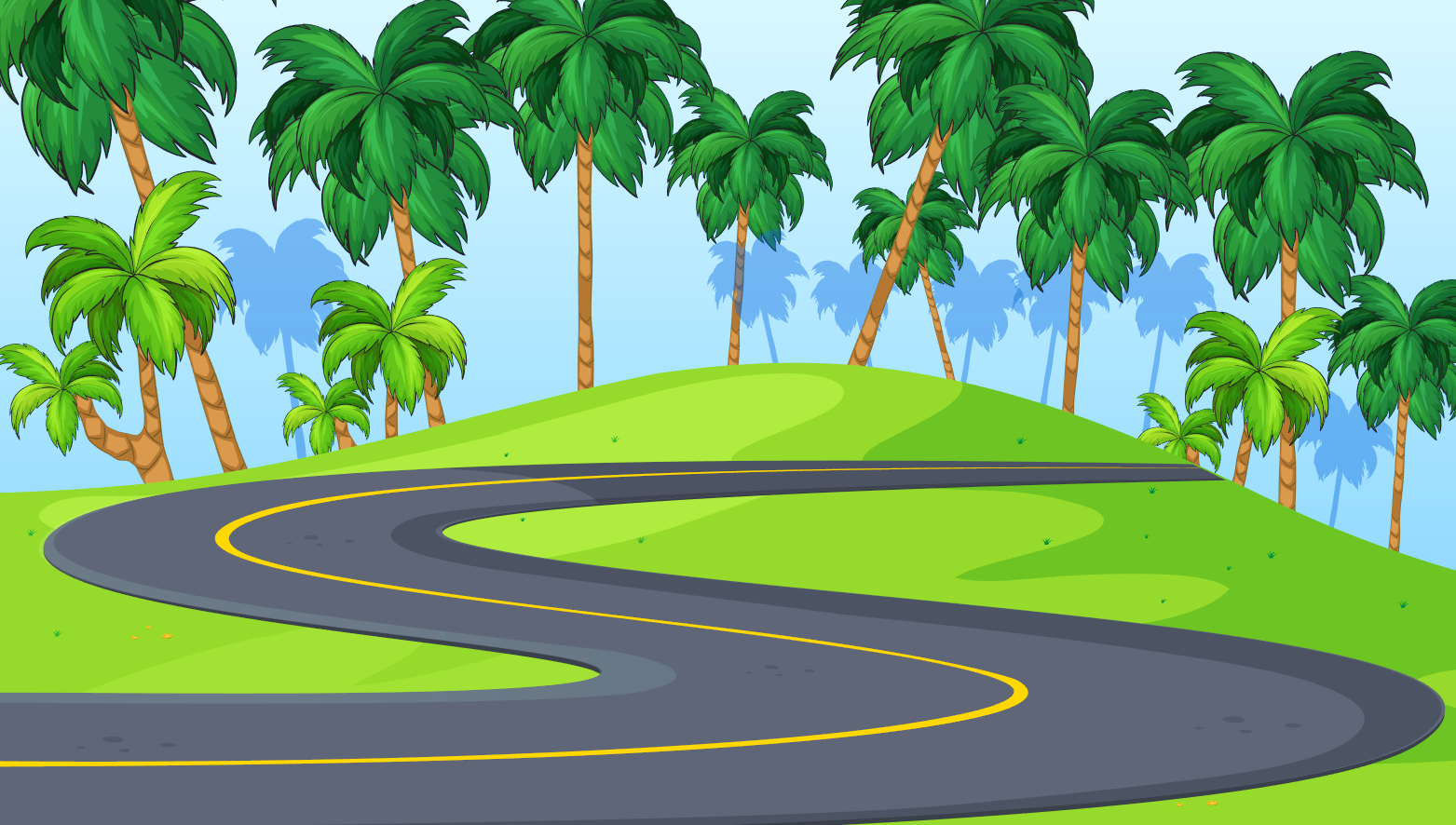 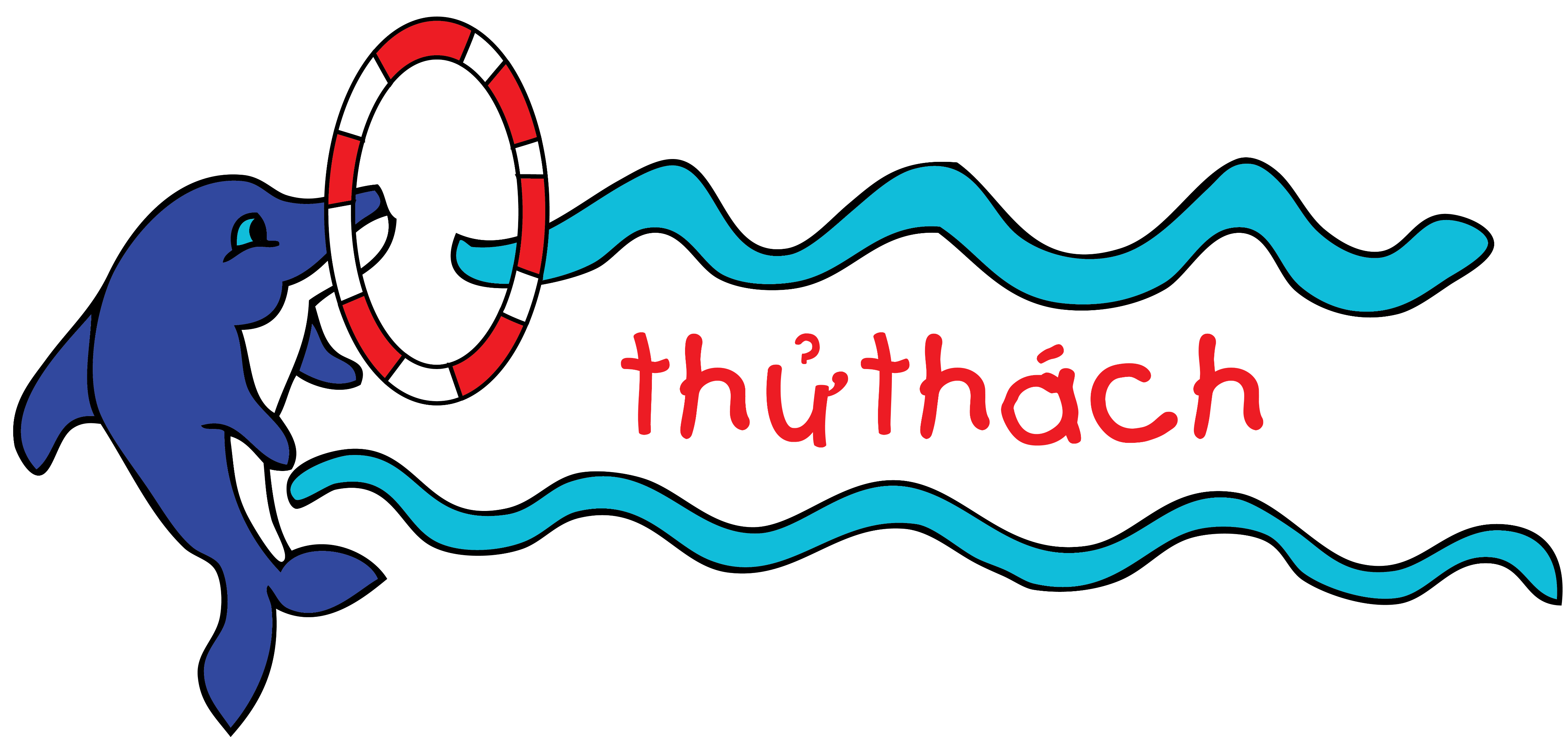 Với mỗi câu dưới đây, em có 5 giây để tìm câu trả lời. 
a)	Hãy nêu tên 3 con vật nuôi.
b)	Hãy nêu tên 3 loại cây được trồng ở trường em.
c)	Hãy nêu tên 3 nghề trong xã hội.
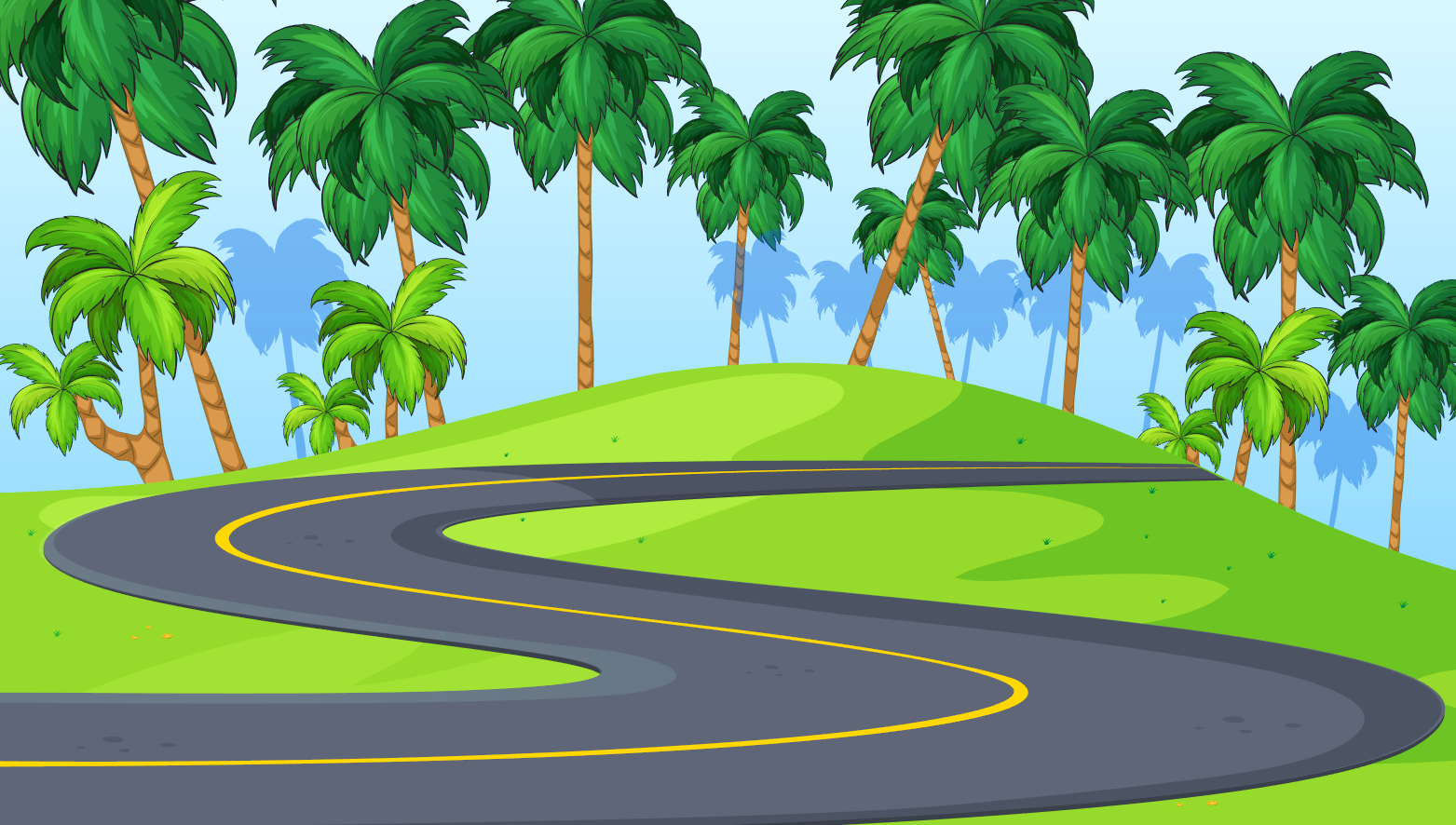 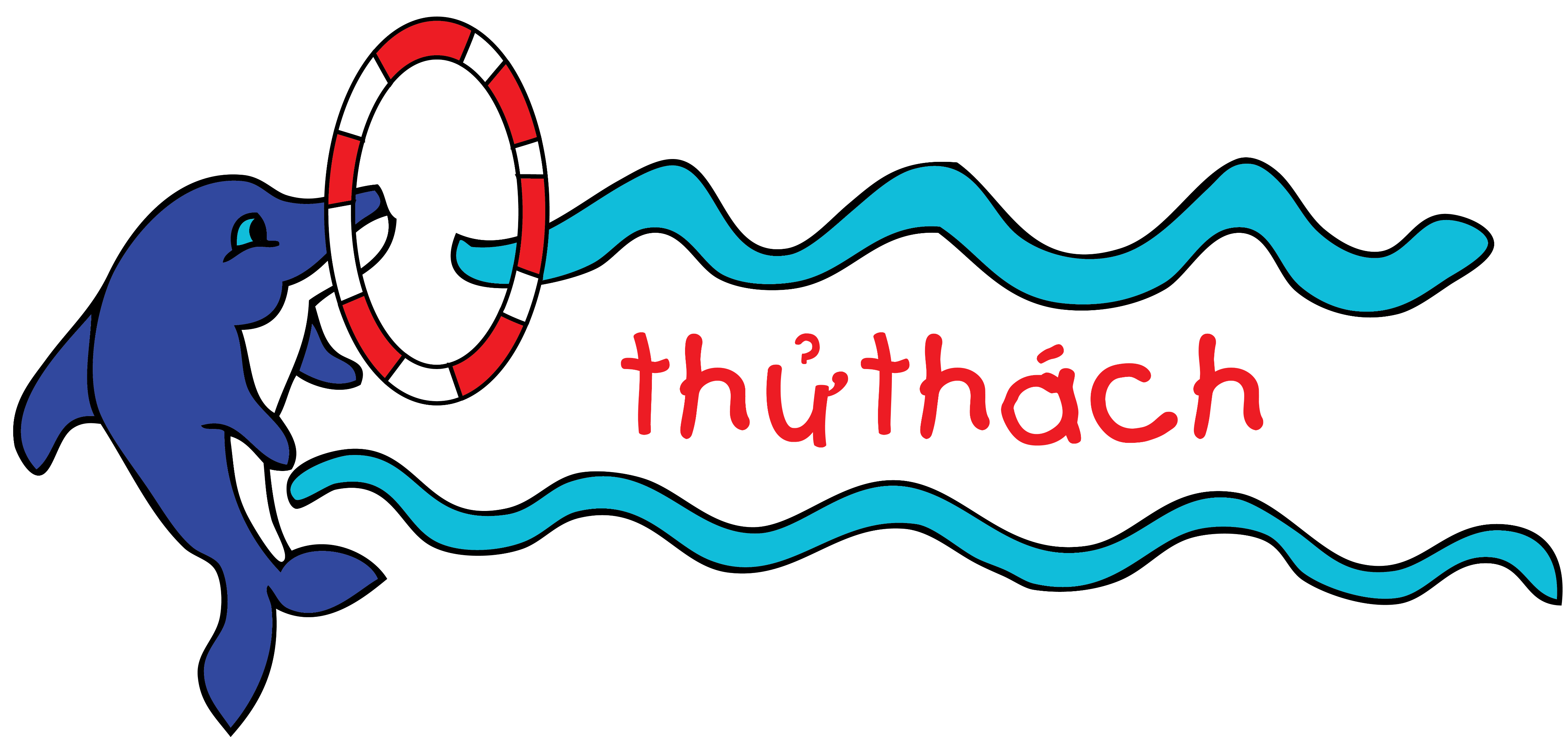 a)	Hãy nêu tên 3 con vật nuôi.
Con chó, con gà, con heo
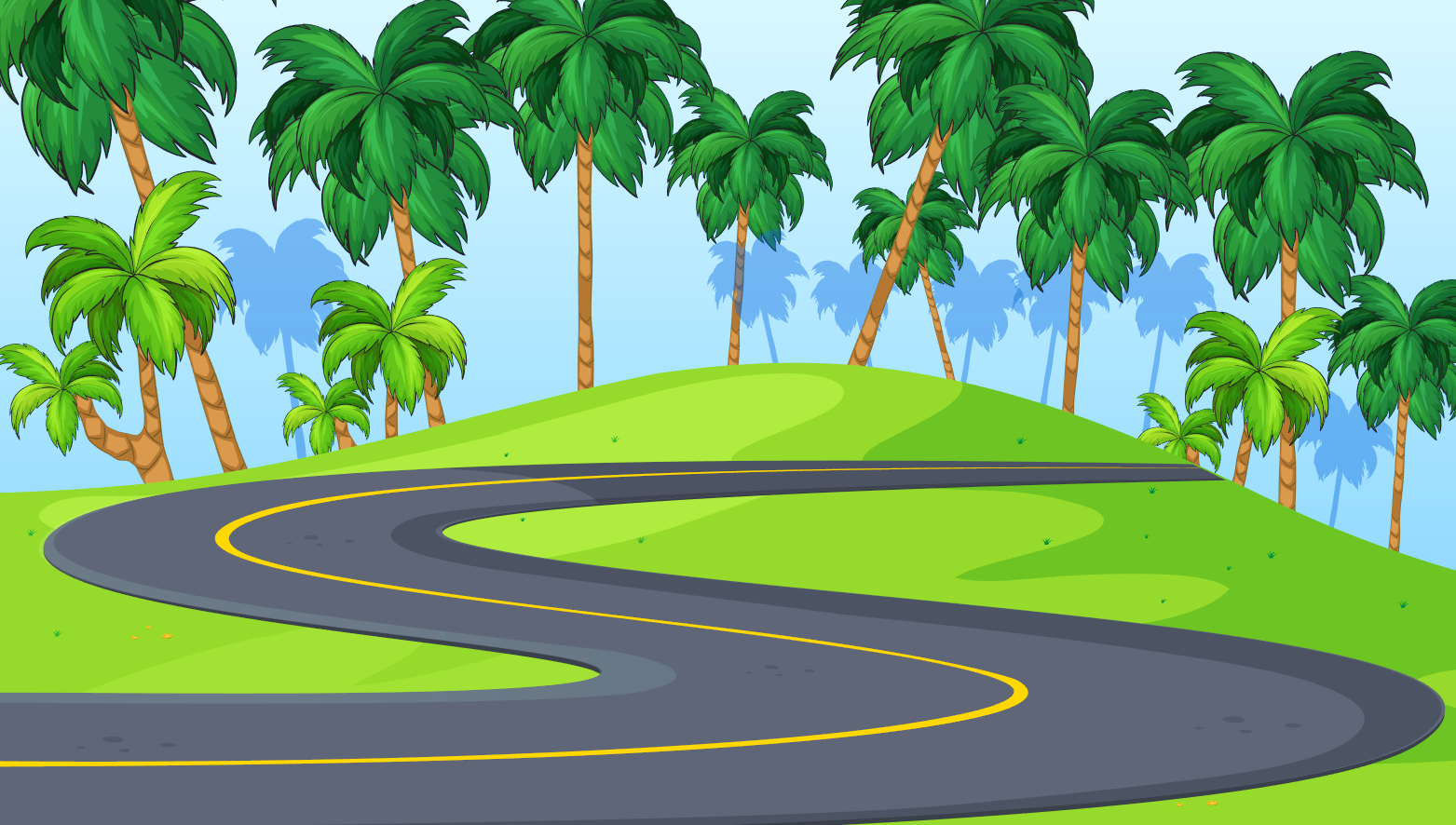 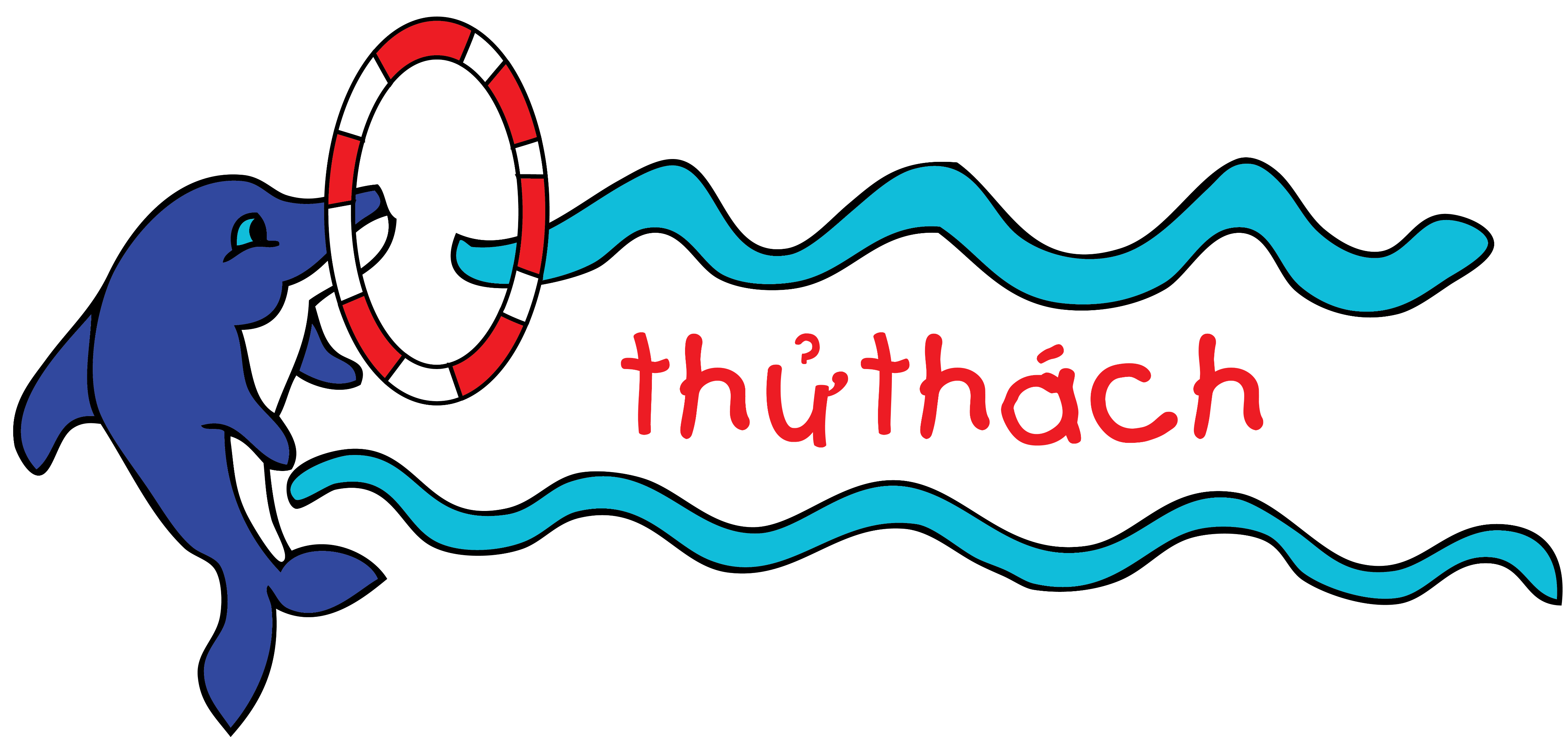 b)	Hãy nêu tên 3 loại cây được trồng ở trường em.
cây phượng, cây bàng, cây bằng lăng
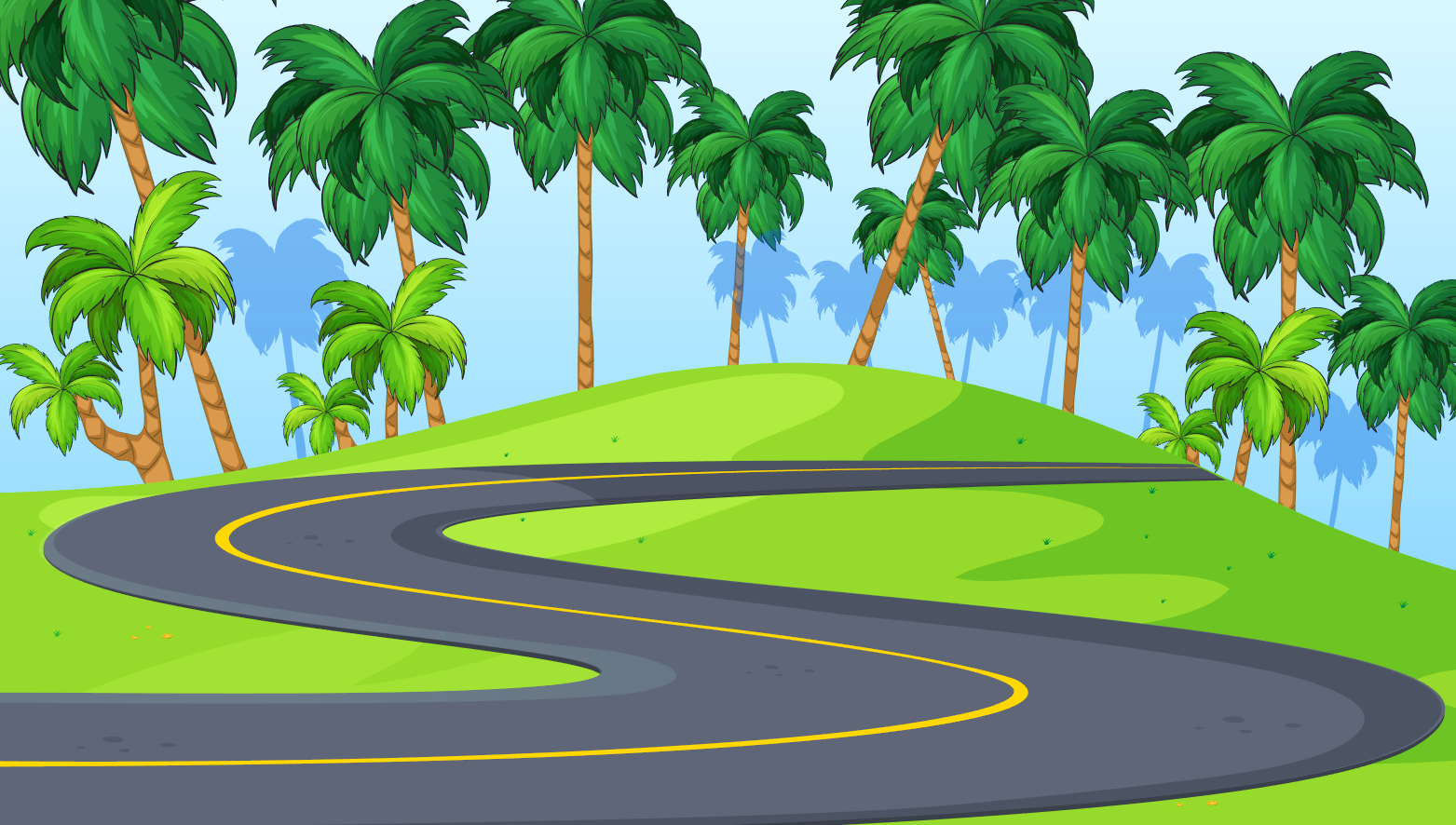 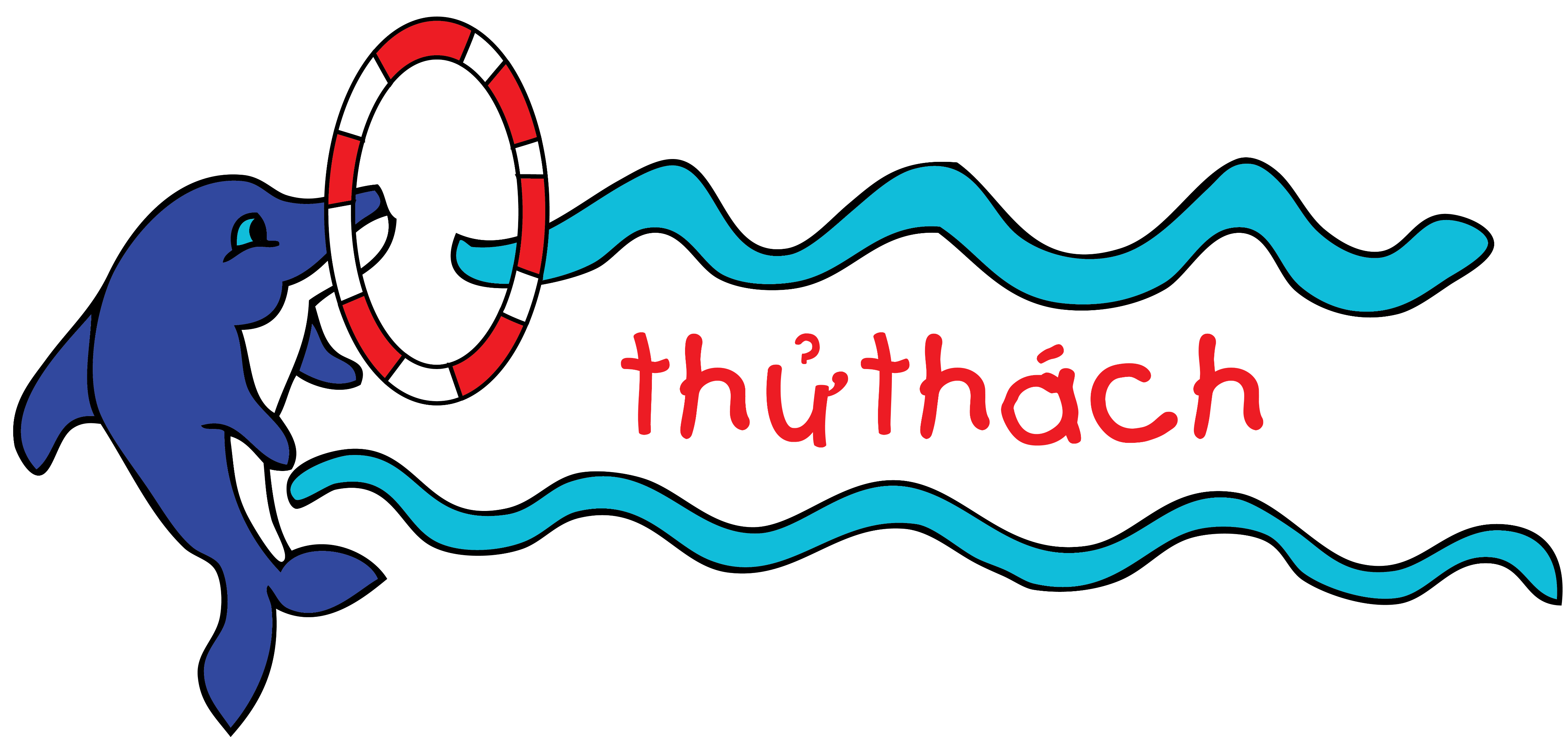 c) Hãy nêu tên 3 nghề trong xã hội.
giáo viên, bác sĩ, kĩ sư
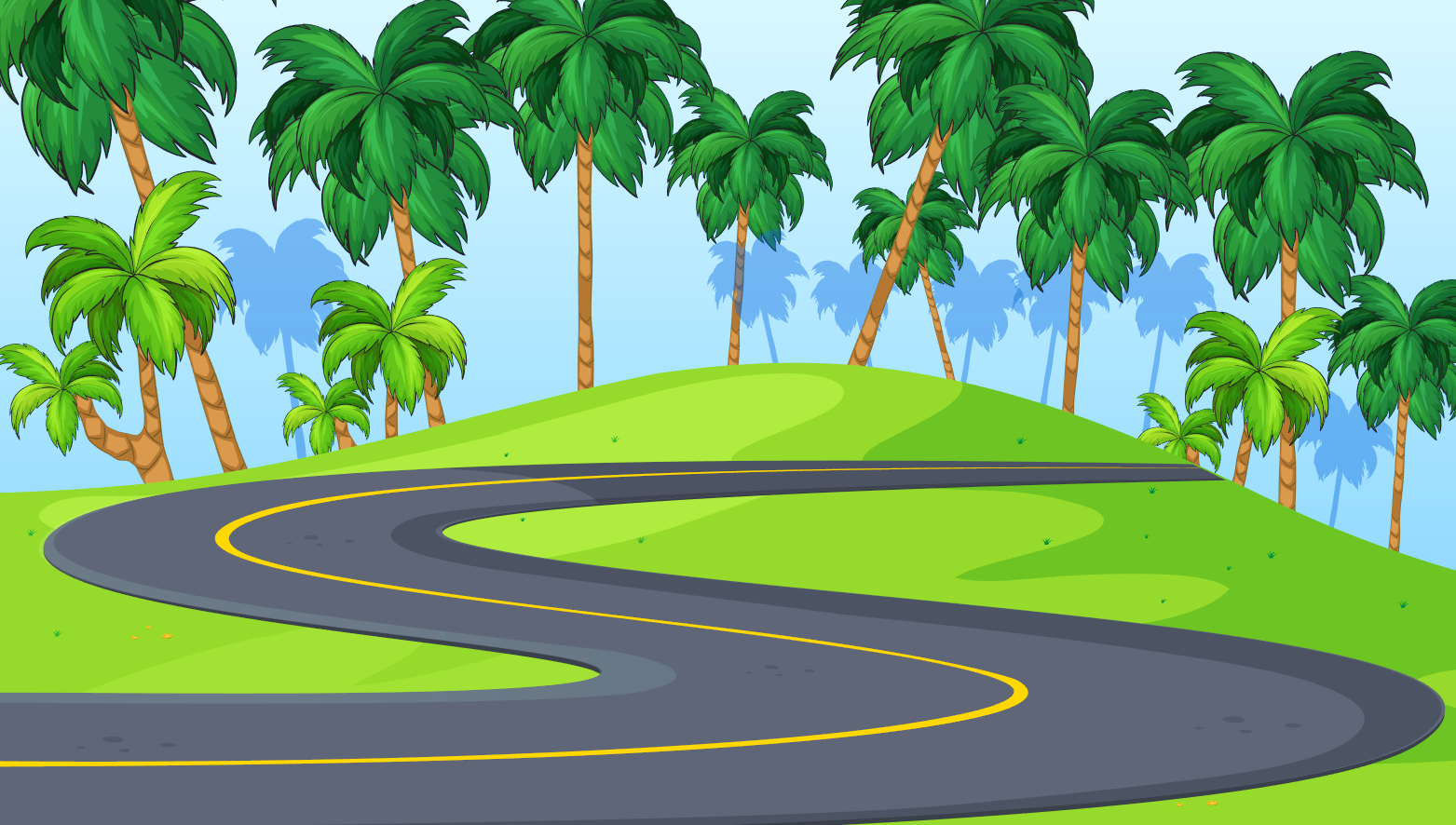 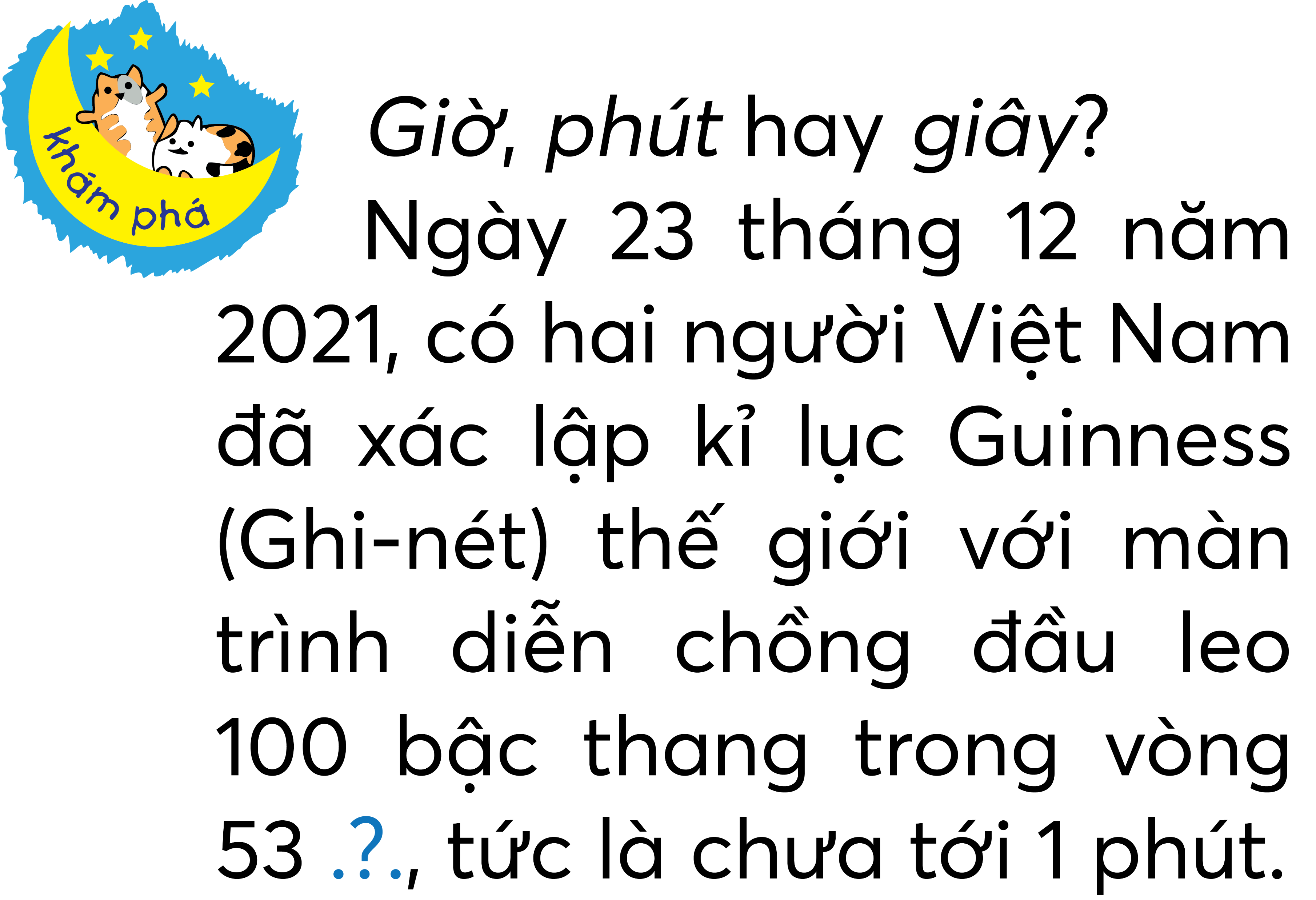 Giờ, phút hay giây?
Ngày 23 tháng 12 năm 2021, có hai người Việt Nam đã xác lập kỉ lục Guinness (Ghi-nét) thế giới với màn trình diễn chồng đầu leo  100 bậc thang trong vòng  53 .?., tức là chưa tới 1 phút.
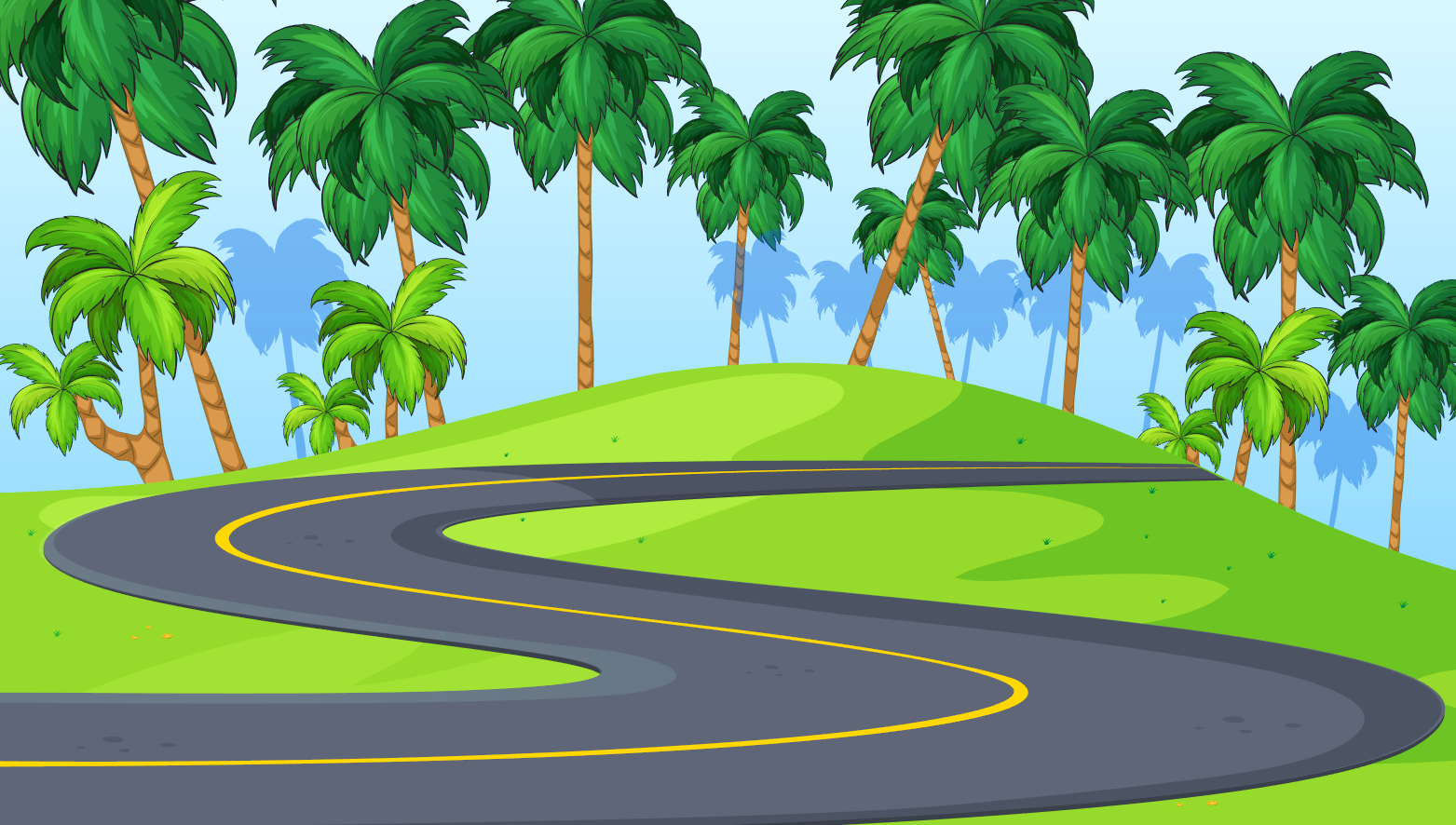 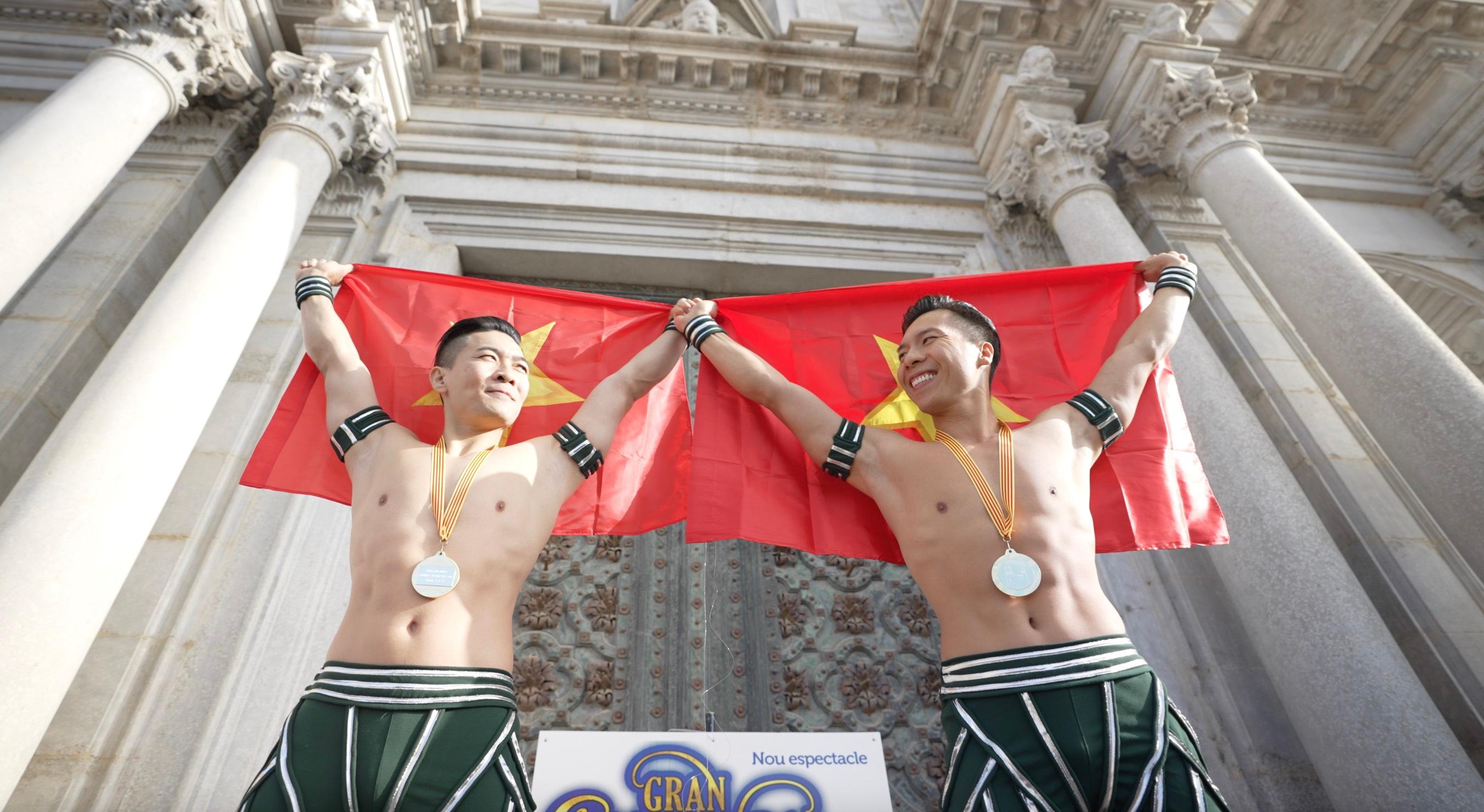 Nghệ sỹ xiếc: Quốc Cơ và Quốc Nghiệp
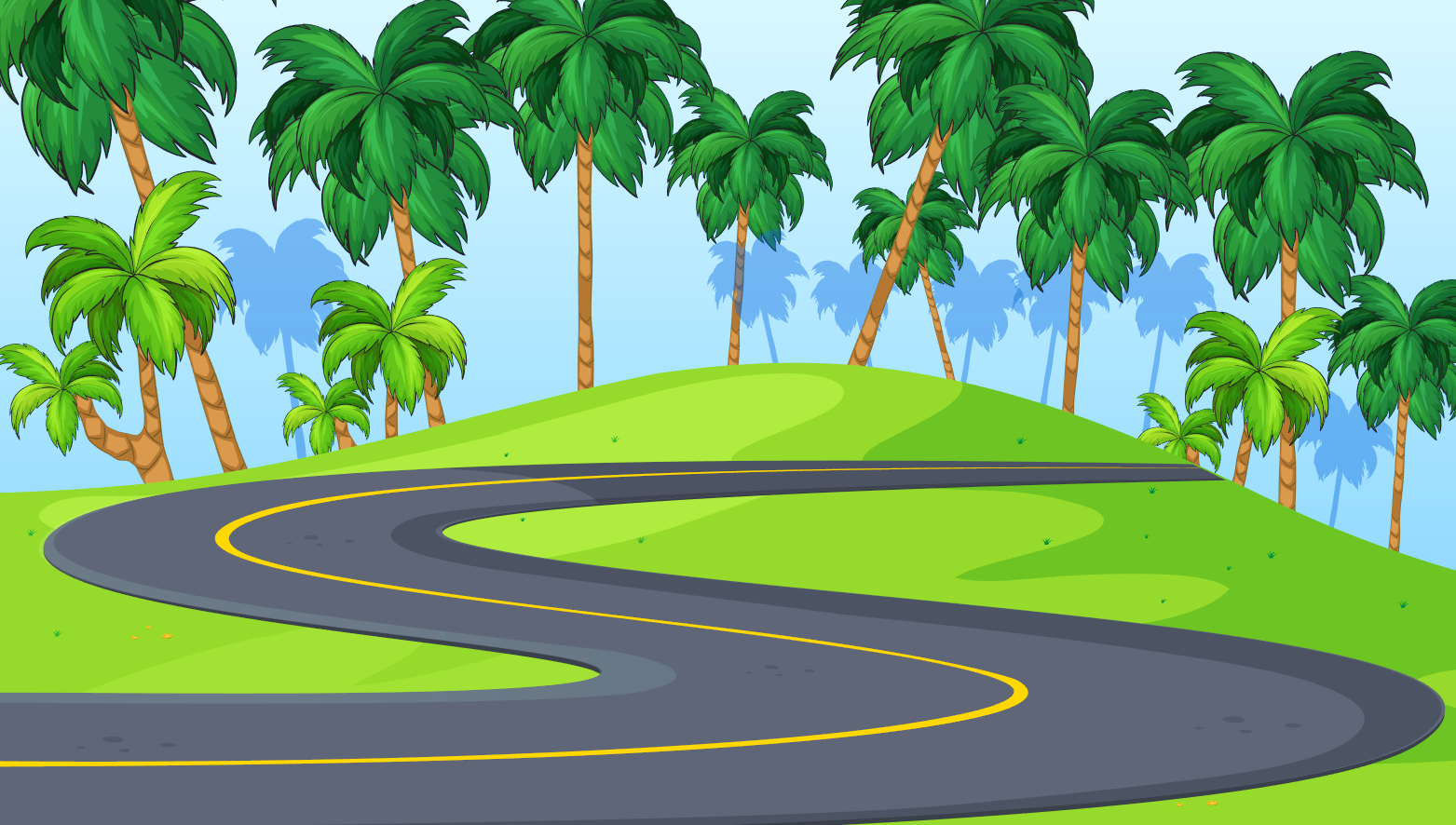 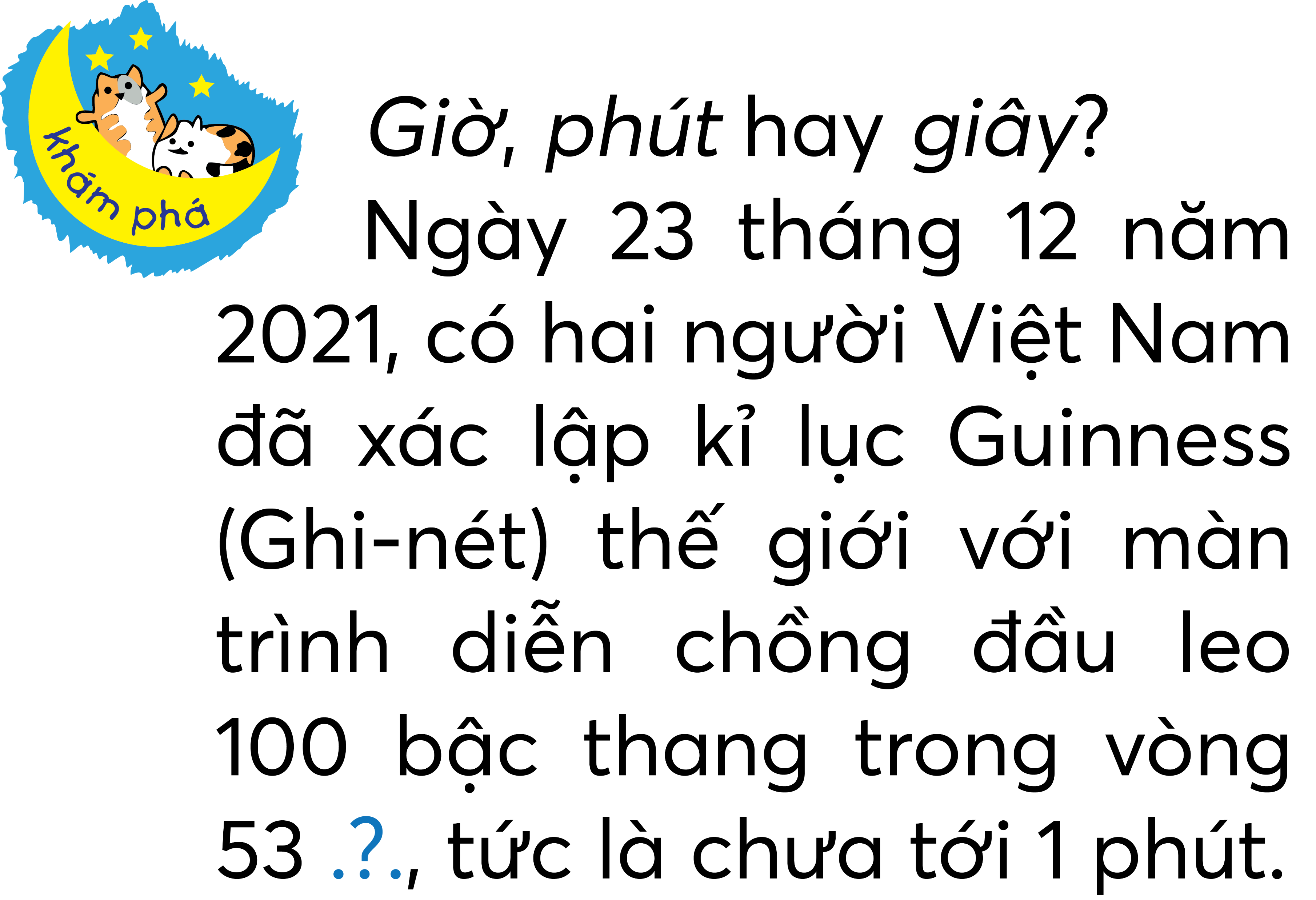 Giờ, phút hay giây?
Ngày 23 tháng 12 năm 2021, có hai người Việt Nam đã xác lập kỉ lục Guinness (Ghi-nét) thế giới với màn trình diễn chồng đầu leo  100 bậc thang trong vòng  53  giây ,  tức là chưa tới 1 phút.
.?..
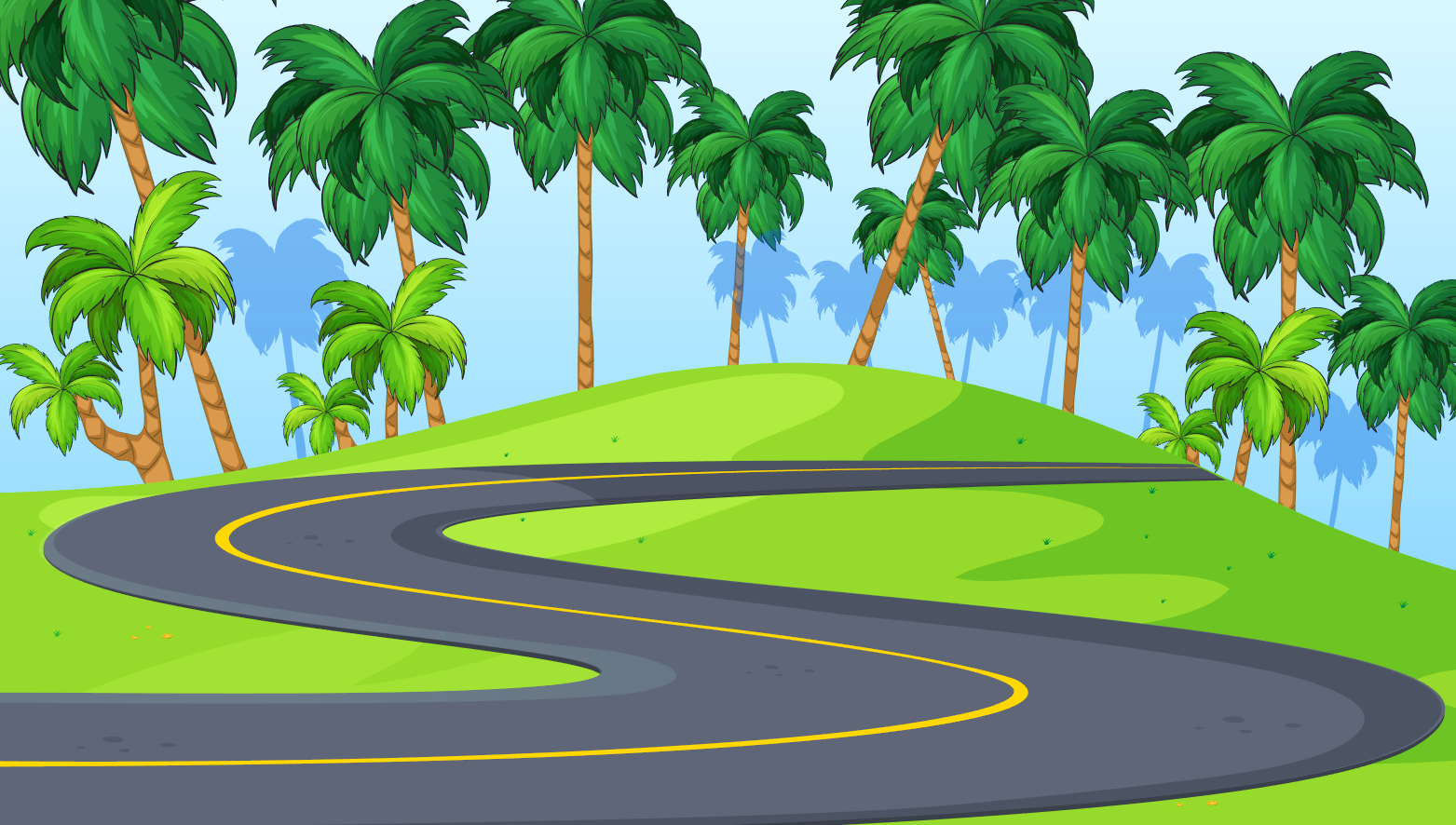 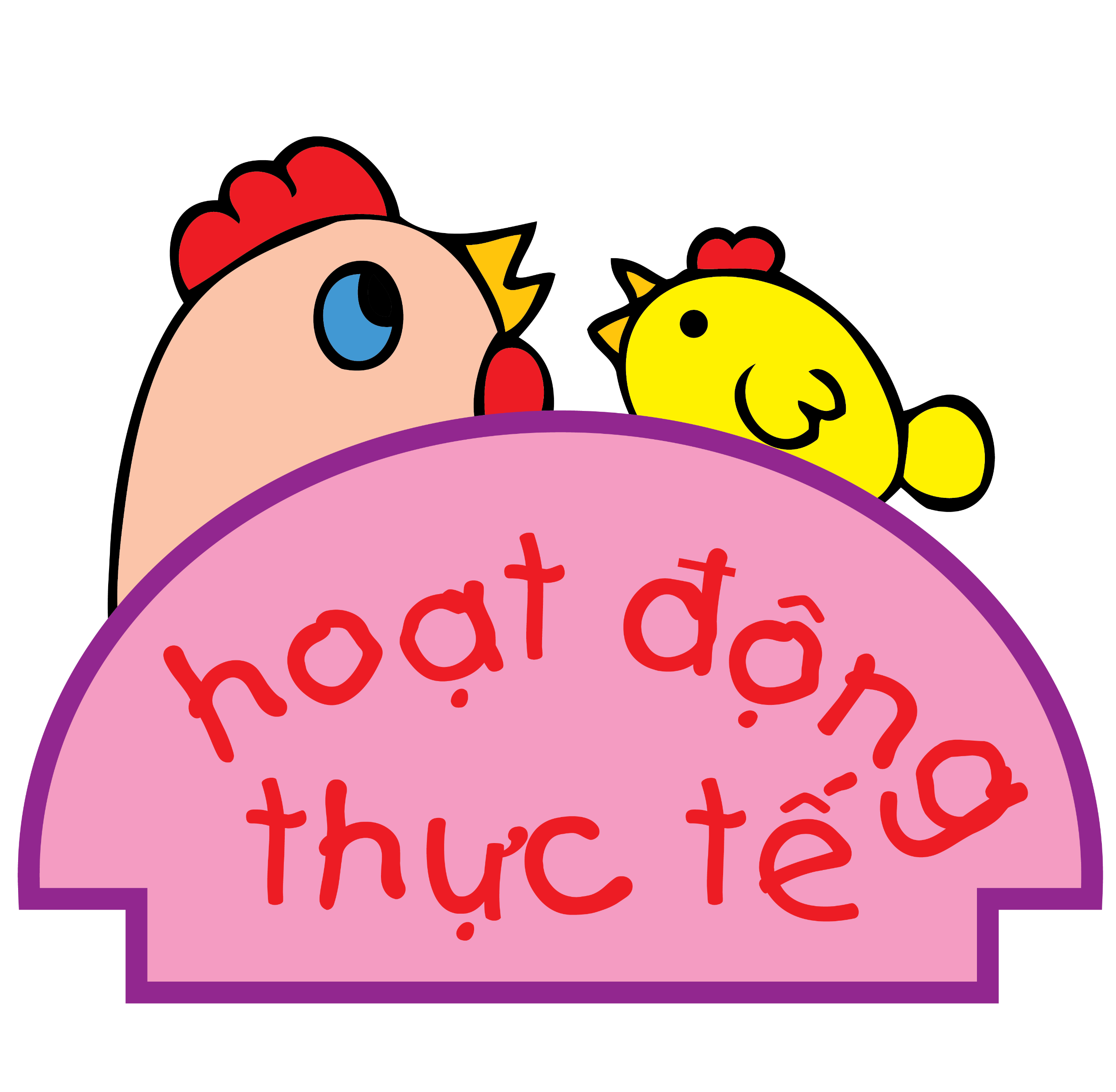 Số?    
 Em tập làm bác sĩ.
Em đếm nhịp tim đập của người thân trong 1 phút. Vậy thời gian mỗi nhịp đập của tim khoảng .?. giây.
1
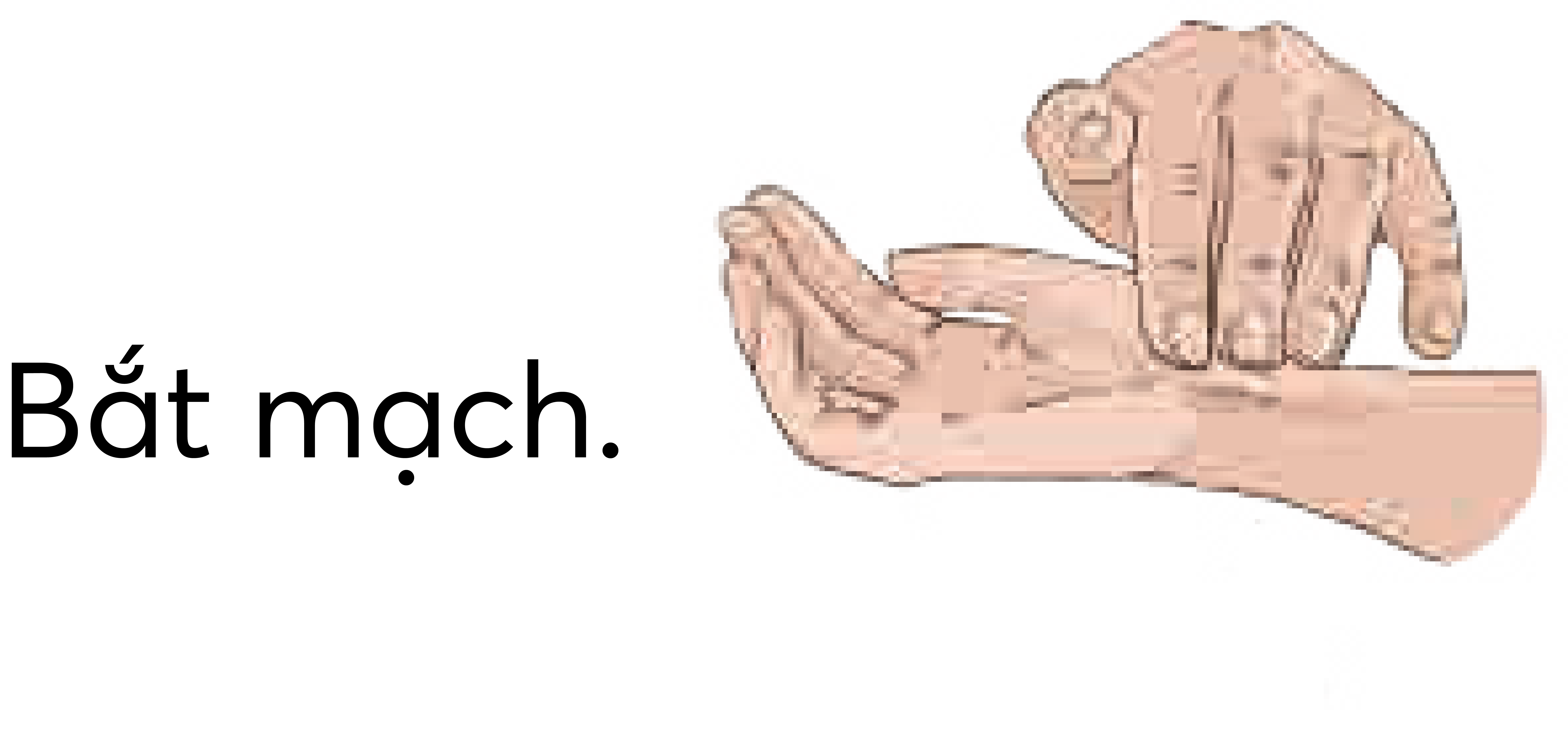 LỜI CẢM ƠN
	Chân thành cảm ơn quý thầy cô đã sử dụng tài liệu. Mong quý thầy cô sử dụng tài liệu nội bộ và không chia sẻ đi các trang mạng xã hội nhé!
	Mong rằng tài liệu này sẽ giúp quý thầy cô gặt hái được nhiều thành công trong sự nghiệp trồng người.
	Lớp 5 tới em có soạn cả 3 bộ sách Chân trời sáng tạo, Kết nối tri thức, Cánh diều. Rất mong được đồng hành cùng quý thầy cô tới hết năm lớp 5.
	Trong quá trình soạn bài có lỗi nào mong quý thầy cô phản hồi lại Zalo giúp e.
	Zalo của em: 035.447.3852 (Lan Hương)
	Link Facebook của em: (Thầy cô theo dõi và kết bạn nhé)
 https://www.facebook.com/GADTLANHUONG0354473852
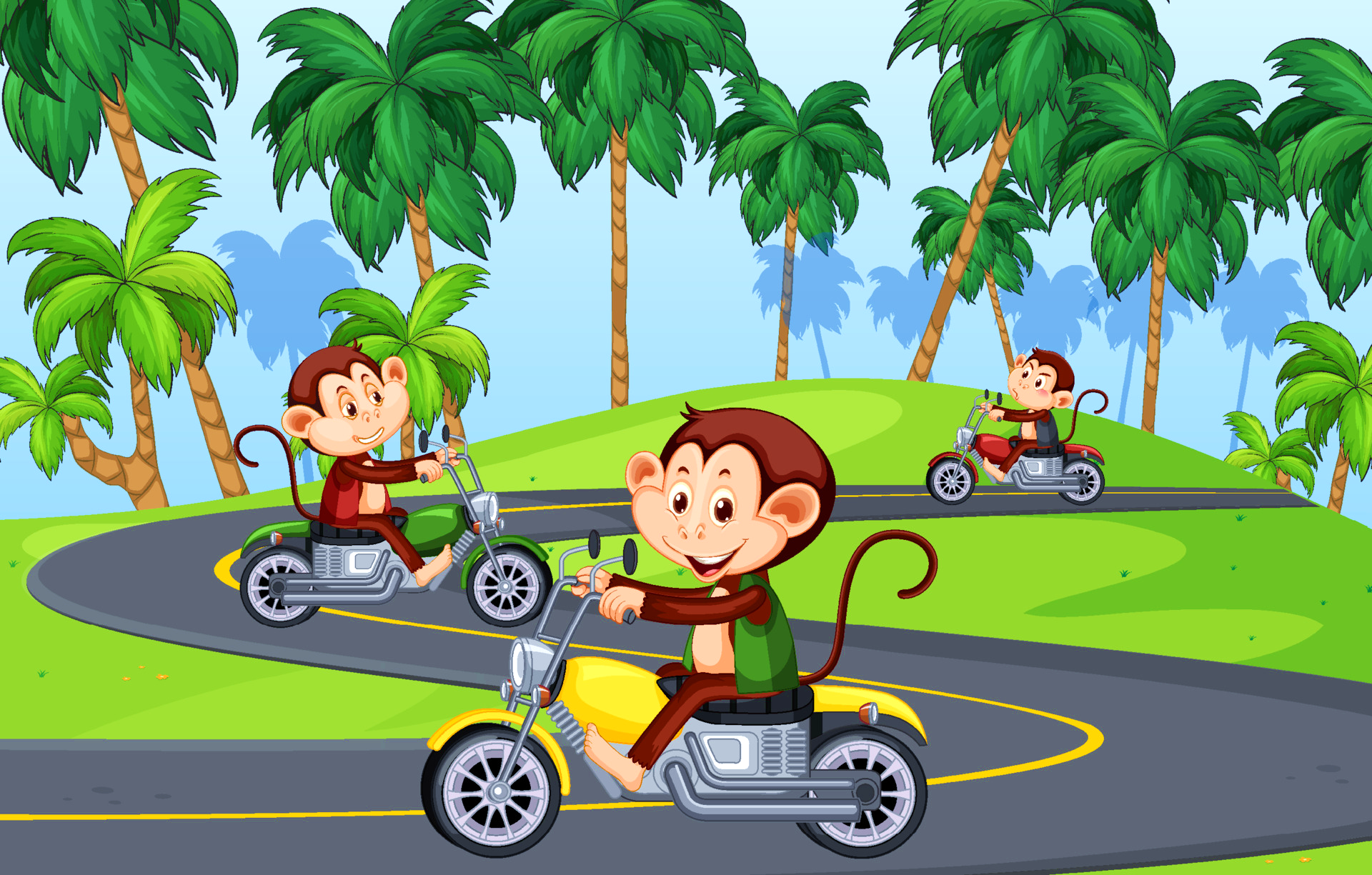 TẠM BIỆT VÀ HẸN GẶP LẠI
TẠM BIỆT VÀ HẸN GẶP LẠI